ARCHITECTURE  /  ENGINEERING  /  INTERIORS
ATF MEETING #1PLYMOUTH PUBLIC LIBRARY
PUBLIC PLANNING
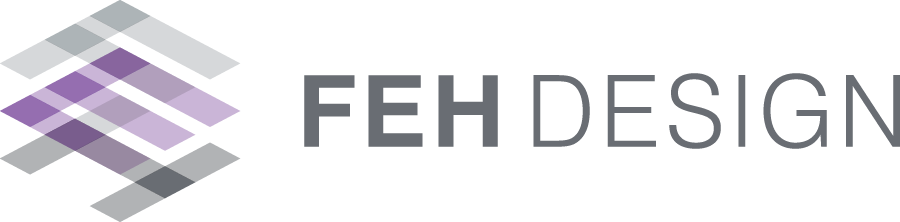 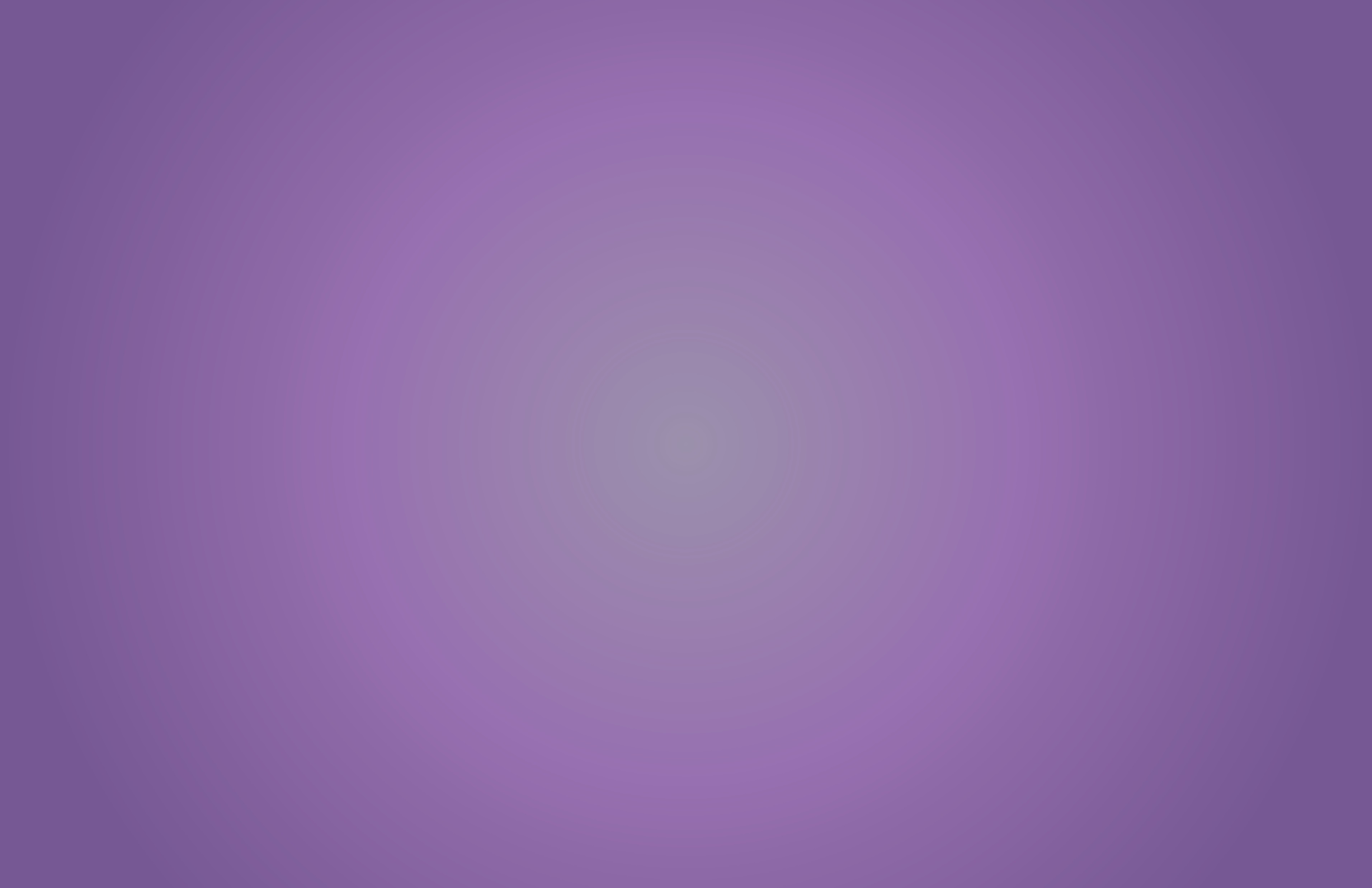 INTRODUCTION
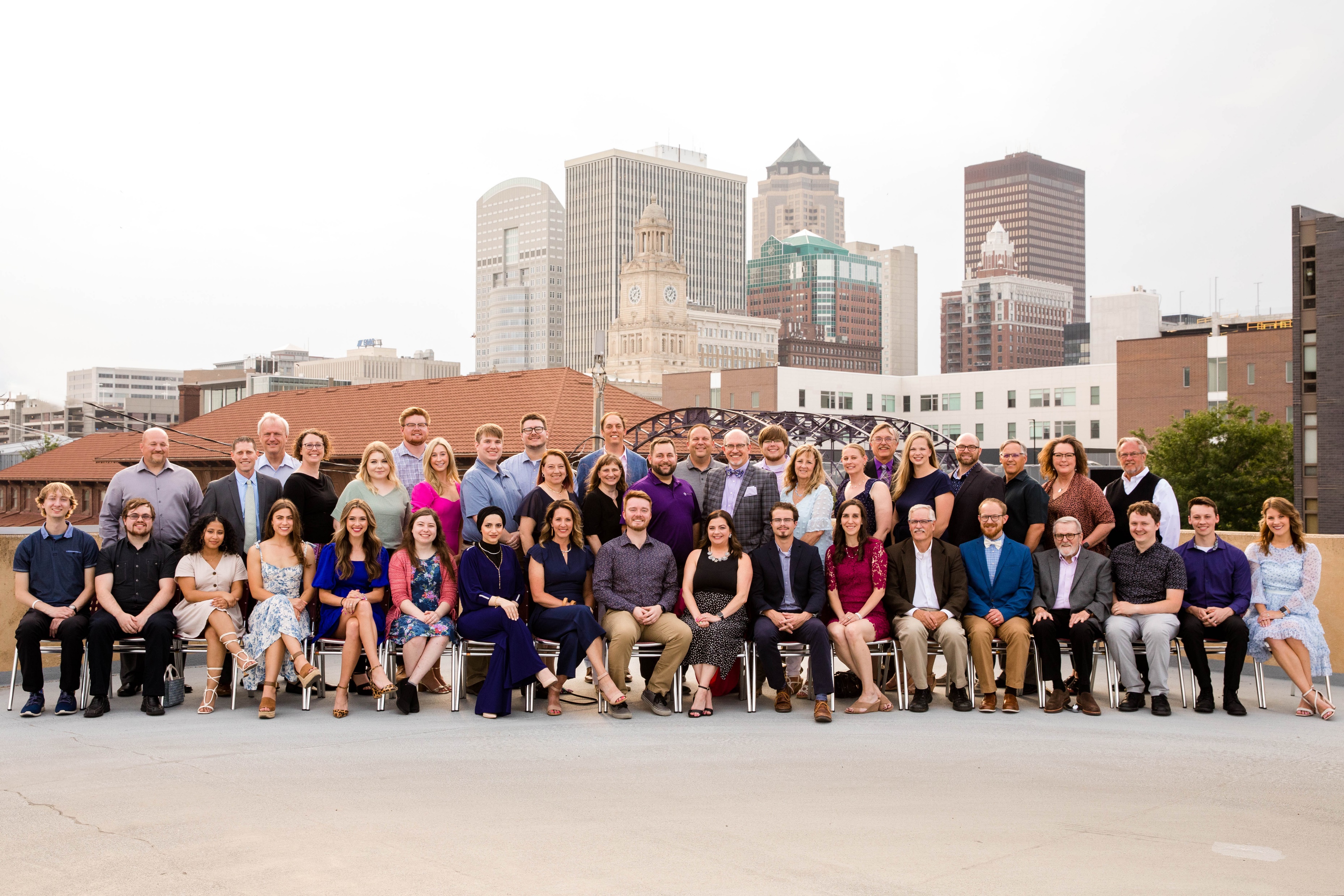 Continuous operation since 1898
Offices in Sioux City, Des Moines, Dubuque (Iowa) and Milwaukee (Wisconsin)
Extensive experience throughout the Midwest Region, over 150 library projects
Outstanding record for cost and schedule control
Design approach that focuses on the owner, staff and community involvement
FEH Design offers experience provided by our four offices including architecture, structural engineering, interior design, WELL and LEED accredited professionals.
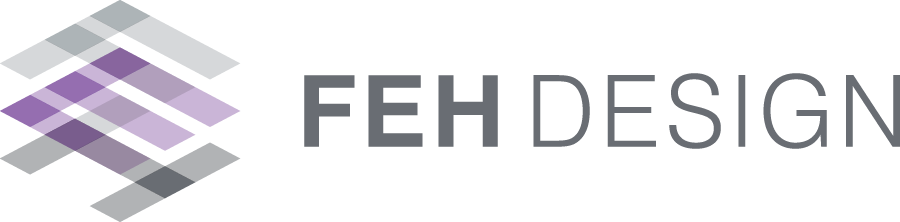 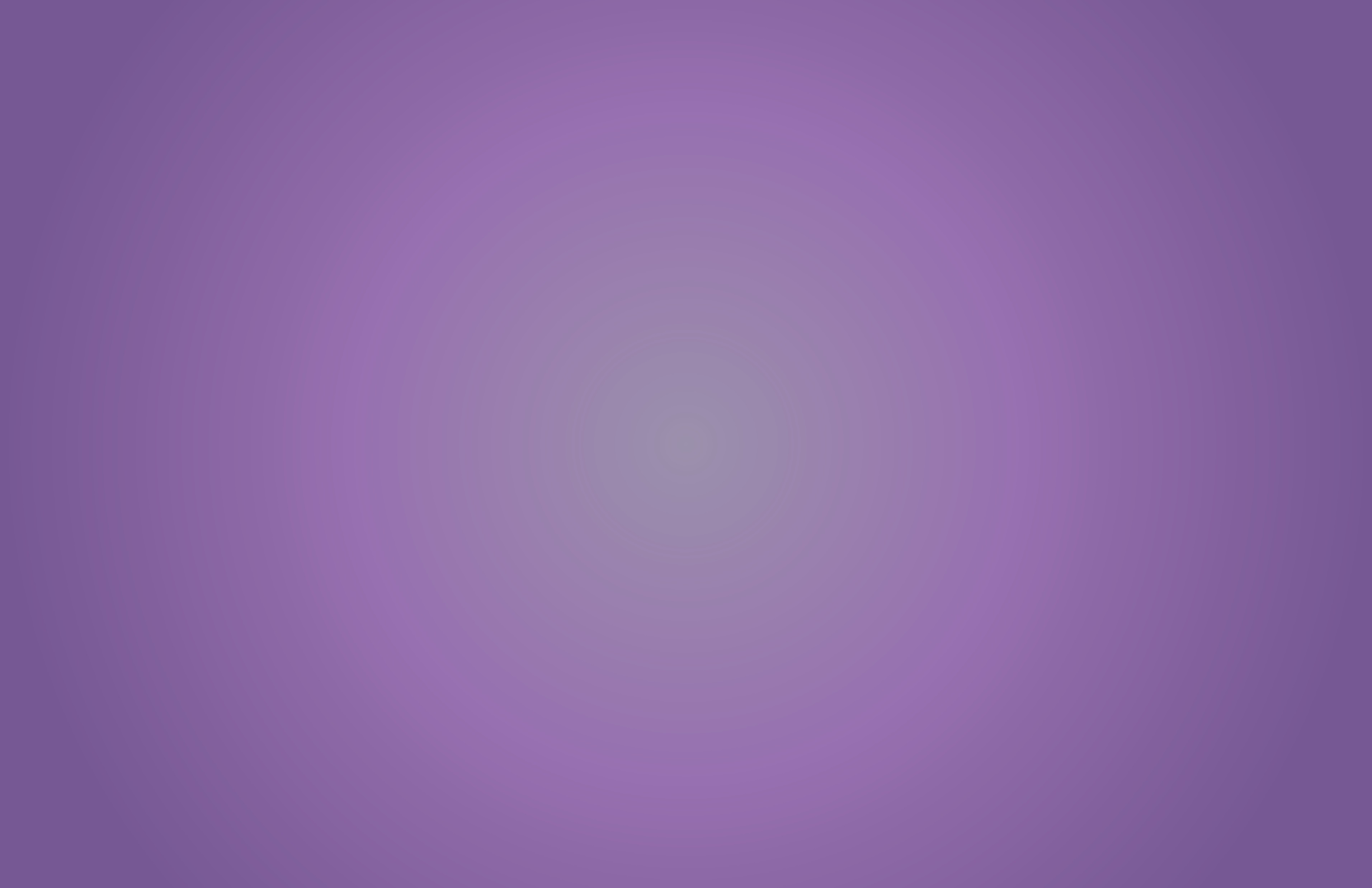 THE FEH TEAM
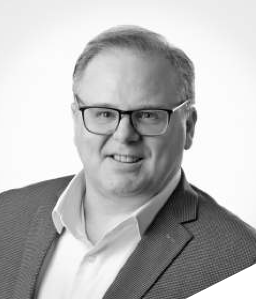 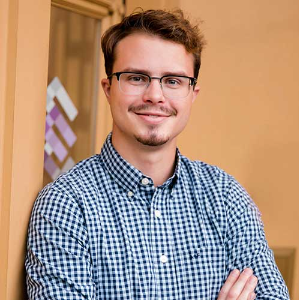 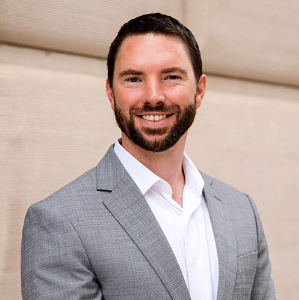 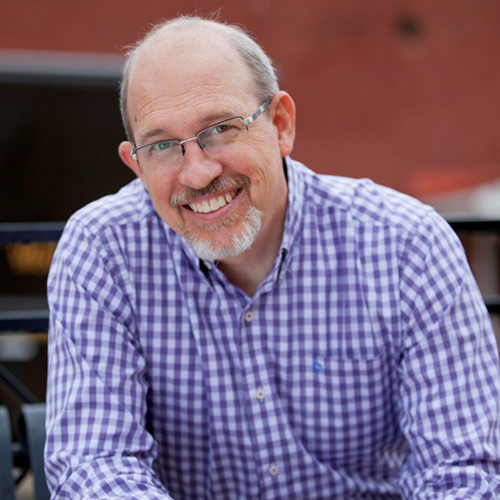 Mark Taylor, AICP, AIA, ASSOC
Project Manager
Brady Ludvik
Architectural Designer
Cole Henson, AIA, LEED AP
Principal in Charge
Kevin Eipperle, AIA, LEED AP
Principal in Charge
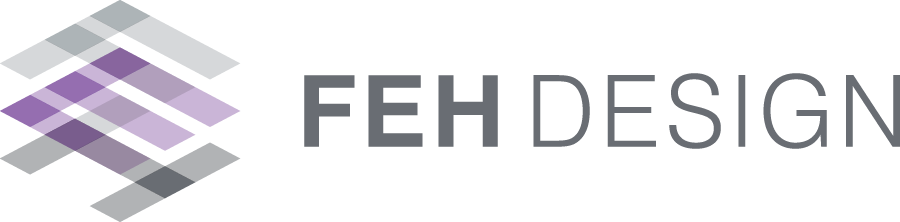 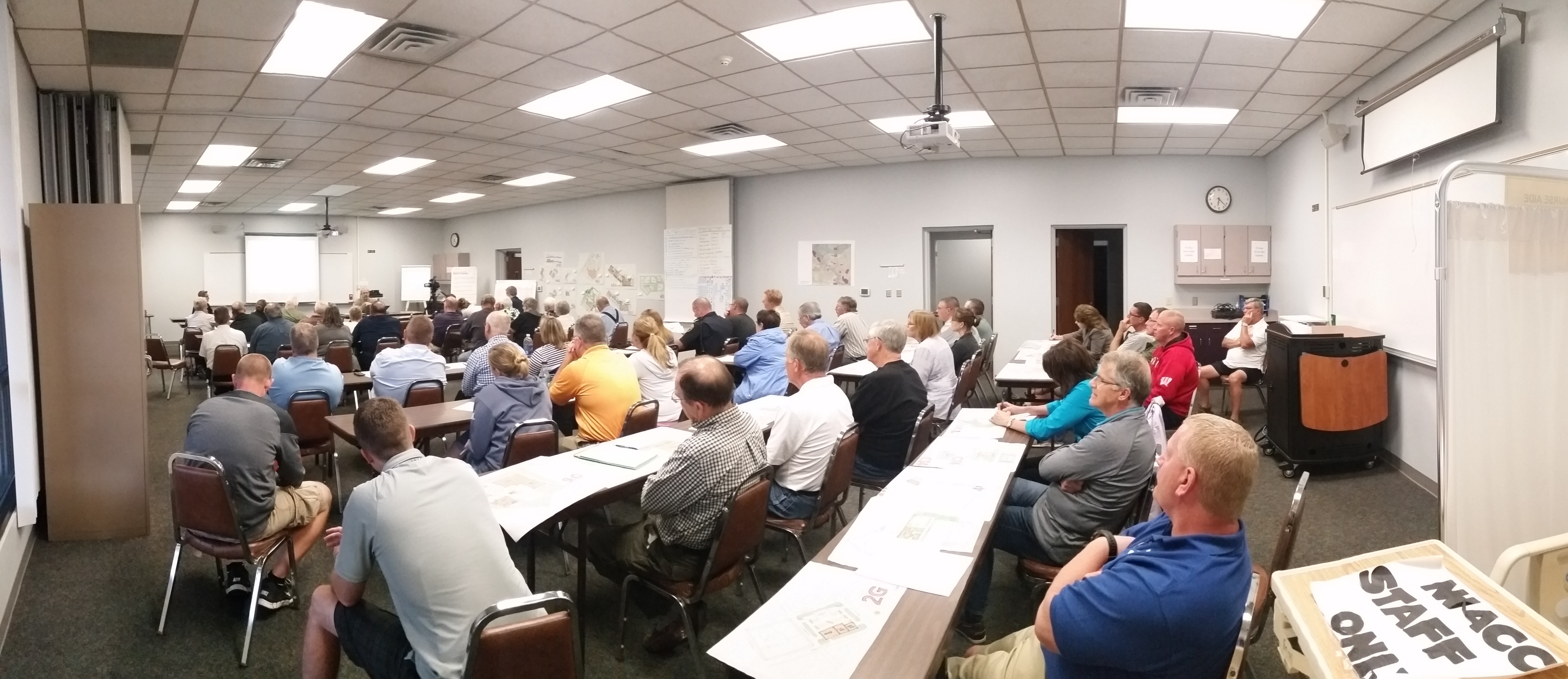 03 / ADVISORY 
TASK FORCE 
ROLE
The Advisory Task Force serves as a sounding board, providing guidance, advice, and feedback to the Board. 
Task Force members will gain knowledge of , or experience with, the facilities, and are capable of articulating the views of the community.  
They understand the Goals for Success for the Library, can evaluate possible implementation options, will consider the potential cost of proposed options, make advisory recommendations to the Board.
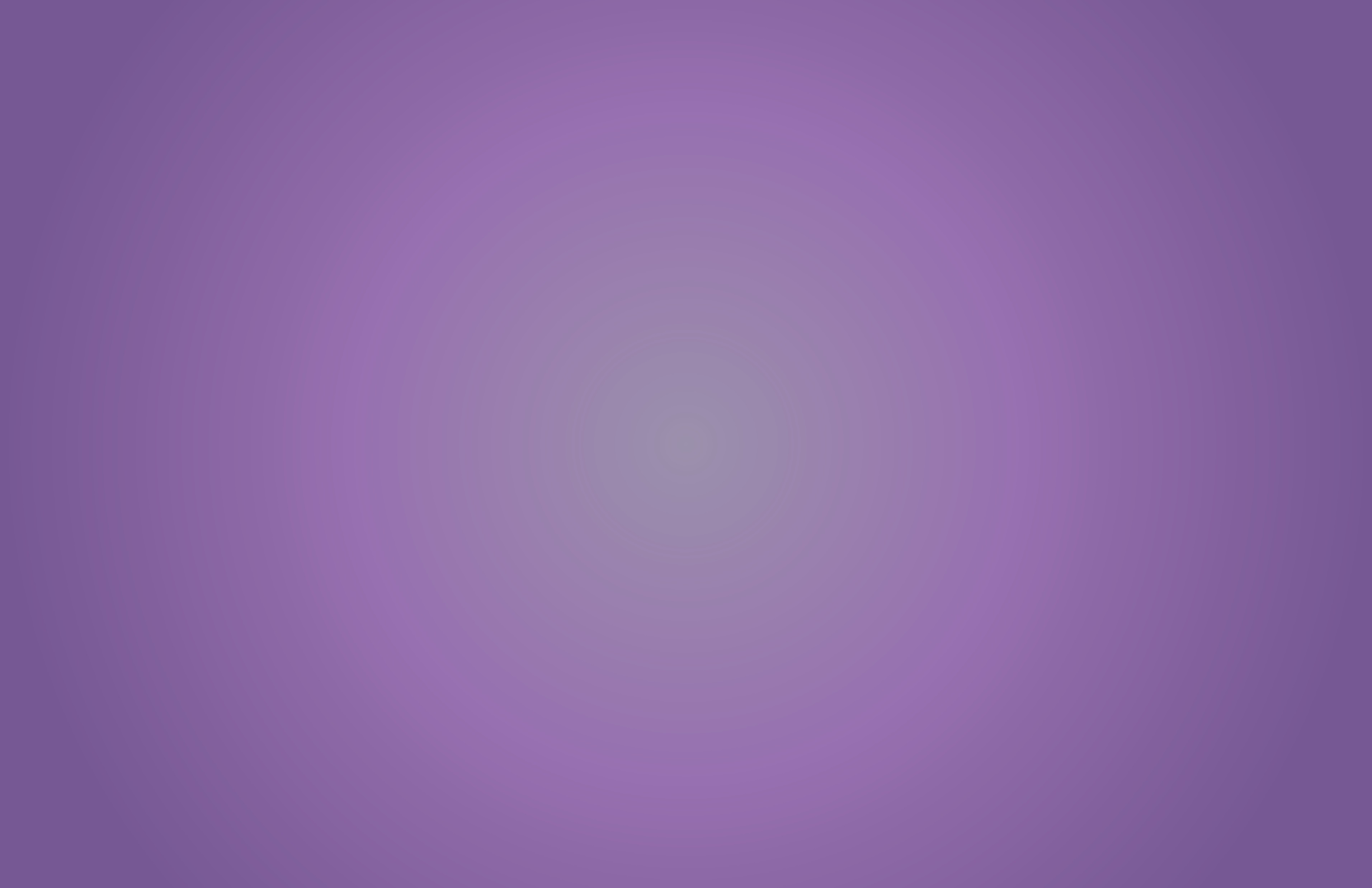 04
/
GOALS FOR SUCCESS - DRAFT
A Library that…
Meets current and future needs of the community.
Provides the most efficient use of space.
Be a community hub.
Provides free private meeting spaces. 
The entrance should be welcoming and visible to staff and other patrons. 
Provides clear wayfinding and directional strategy.
Maintains beauty of the building 
Safe place for teens, children, everyone!
Space to support outdoor programs.
Supports small business entrepreneurship.  
Update and provide an efficient building infrastructure. 
Culturally, financially, environmentally sustainable.
04
/
REVIEW AGENDA
Introductions
Review agenda and today’s goals
Advisory Task Force Role
Review Draft Goals for Success
Relevance of a 21st Century Public Library
Current Library Stats
Review process
Space Needs Evaluation & Program of Spaces
Condition Assessment
Advisory Task Force input, what would you like us to study?
Design workshop – SPARK (May 22 and 23)
Site Options
Review Schedule 
Dates & location for future meetings & workshops, virtual & hybrid
Next steps, assignments, and next meeting – April 17, 2024, ATF meeting at 6:30 PM
Think about needs and key participants who should be added
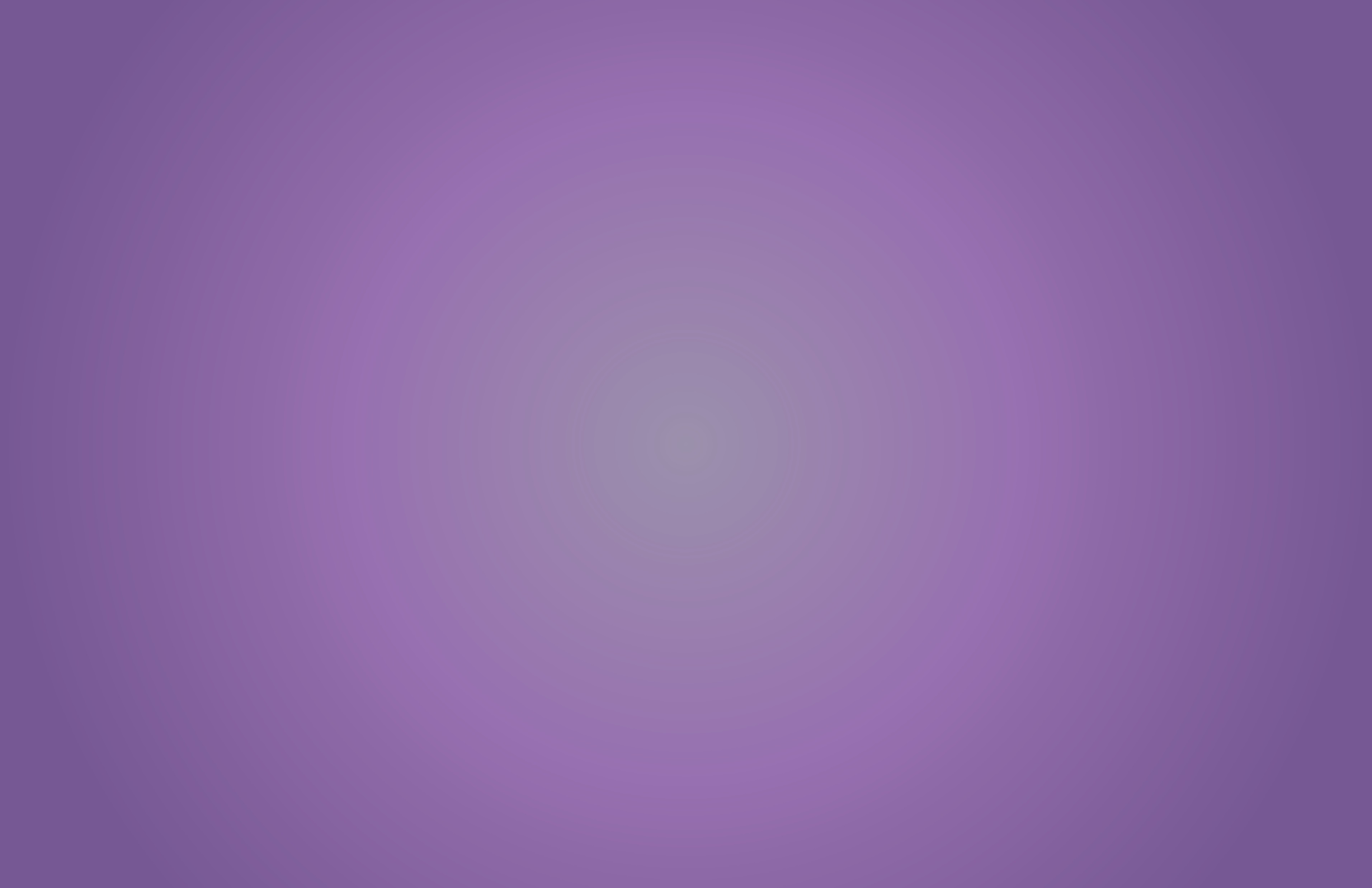 05
/
21ST CENTURY LIBRARIES
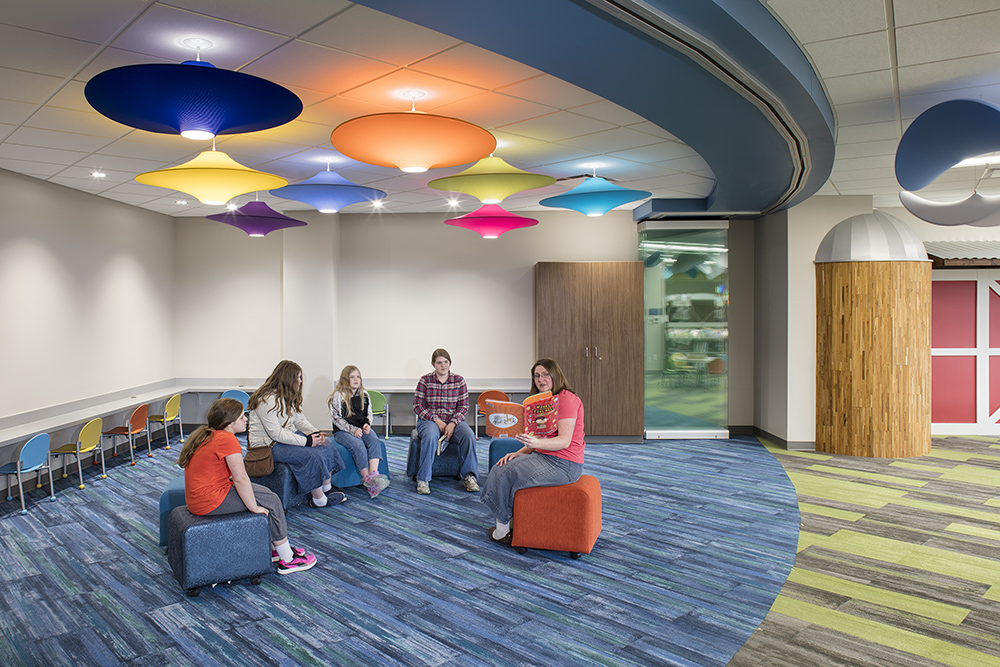 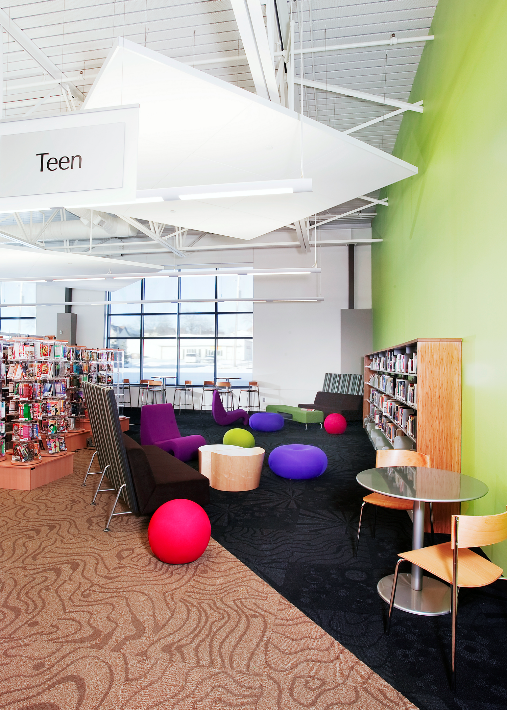 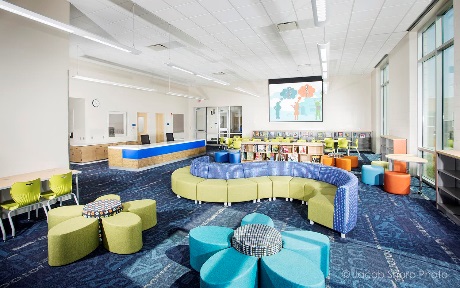 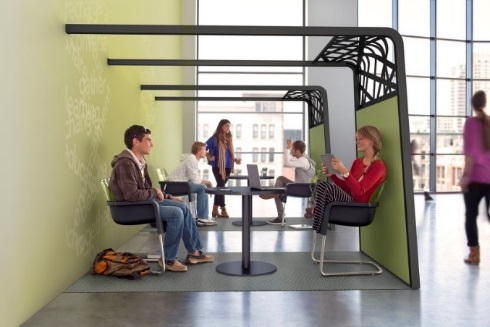 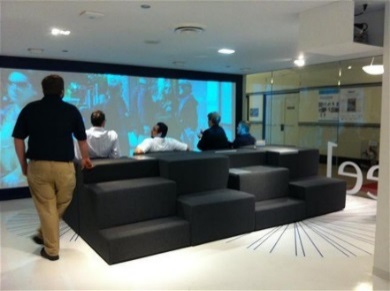 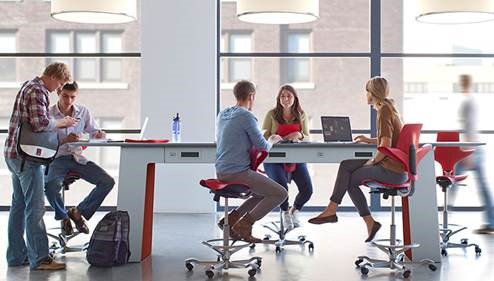 Young adult, youth spaces
Flexible spaces & furnishings
Integrated technology
Marketplace/neighborhood
Makerspaces
Collaboration, gathering
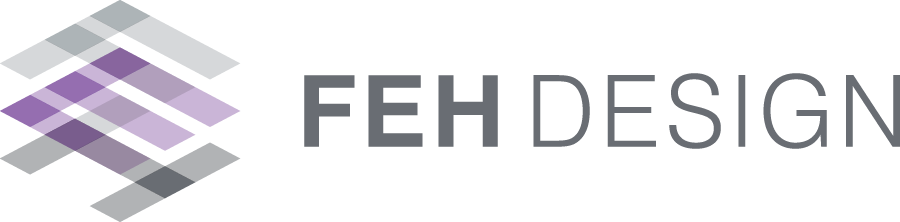 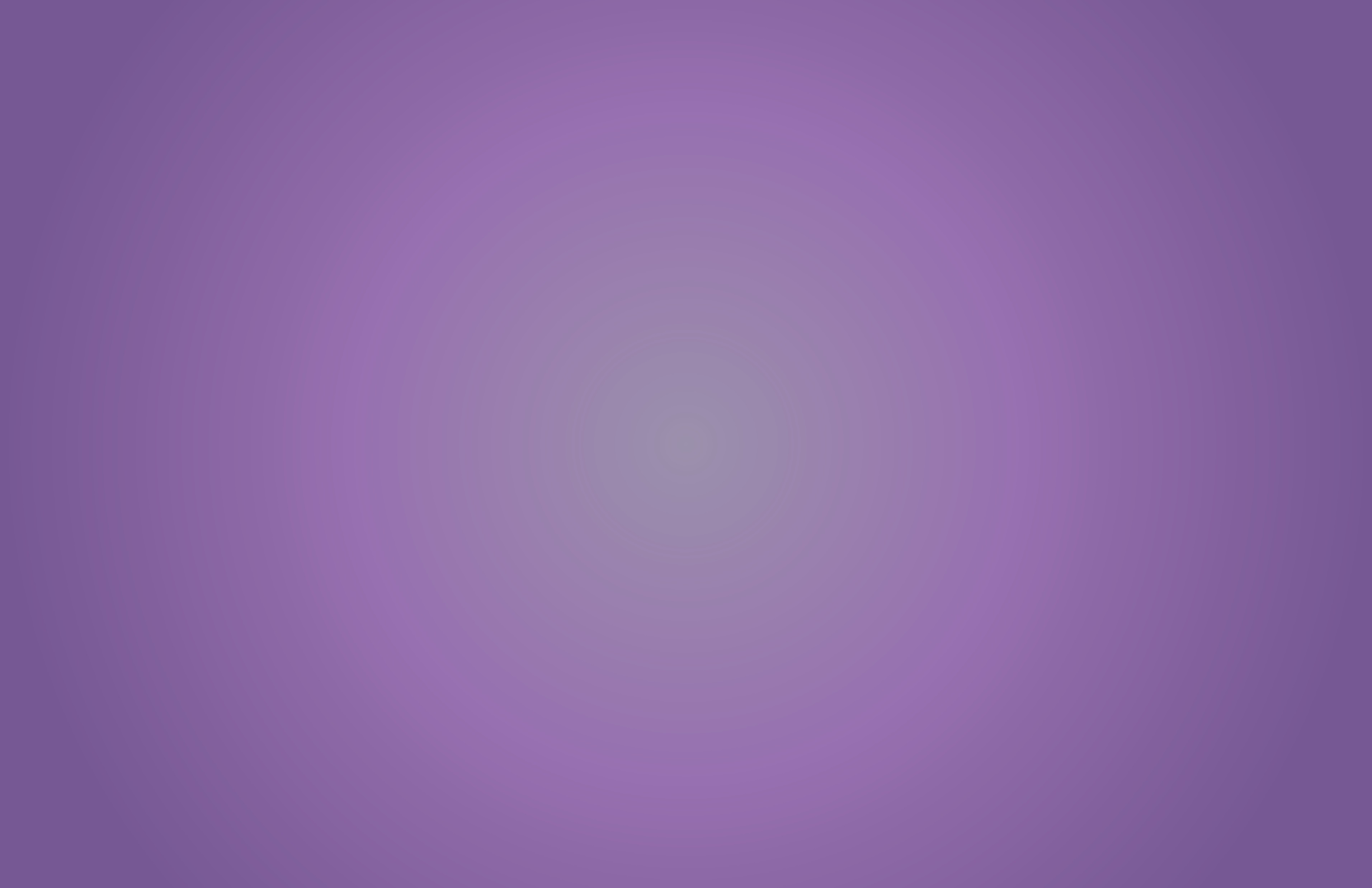 05
/
21ST CENTURY LIBRARIES
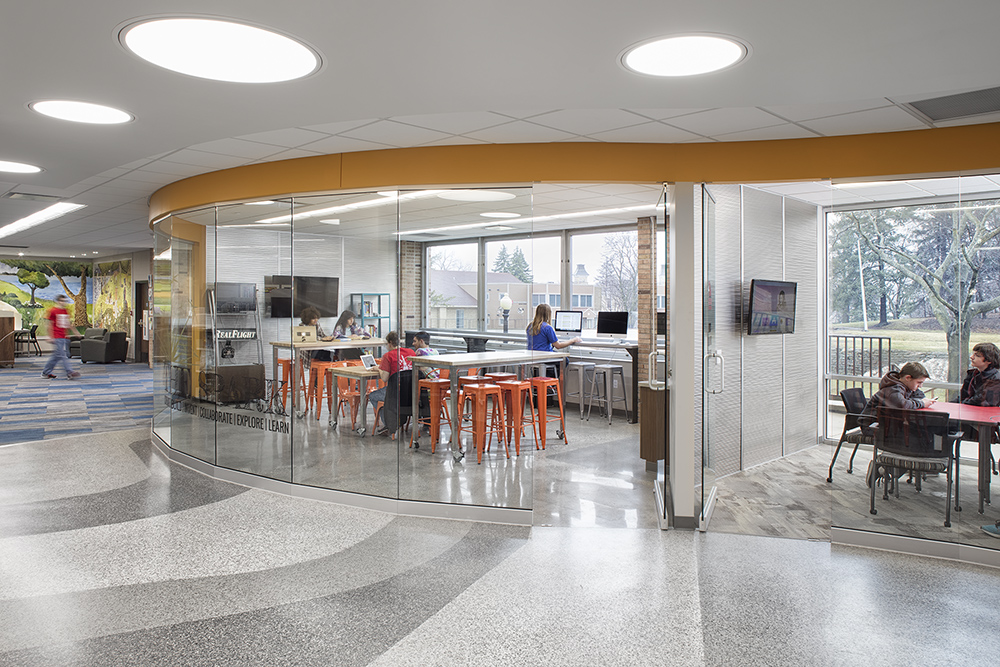 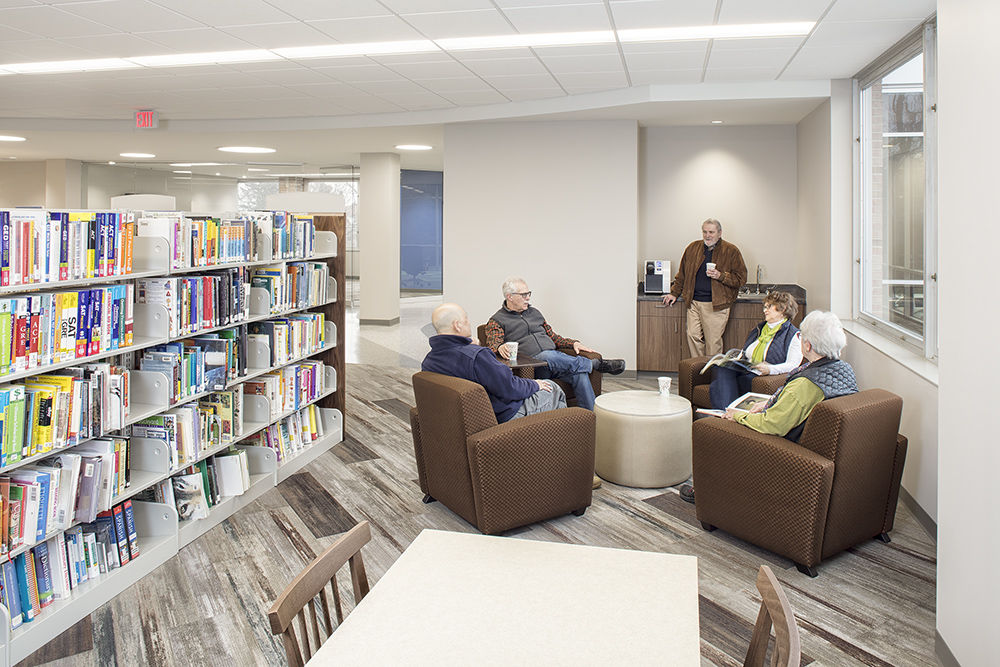 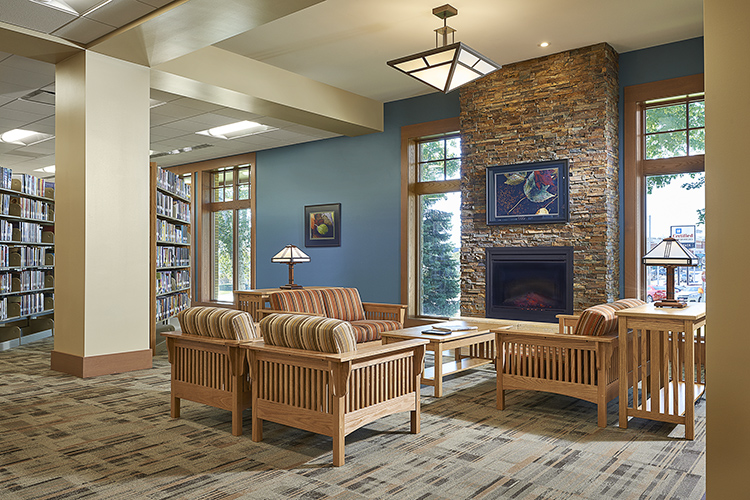 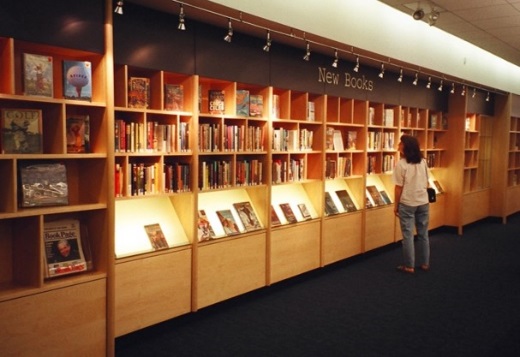 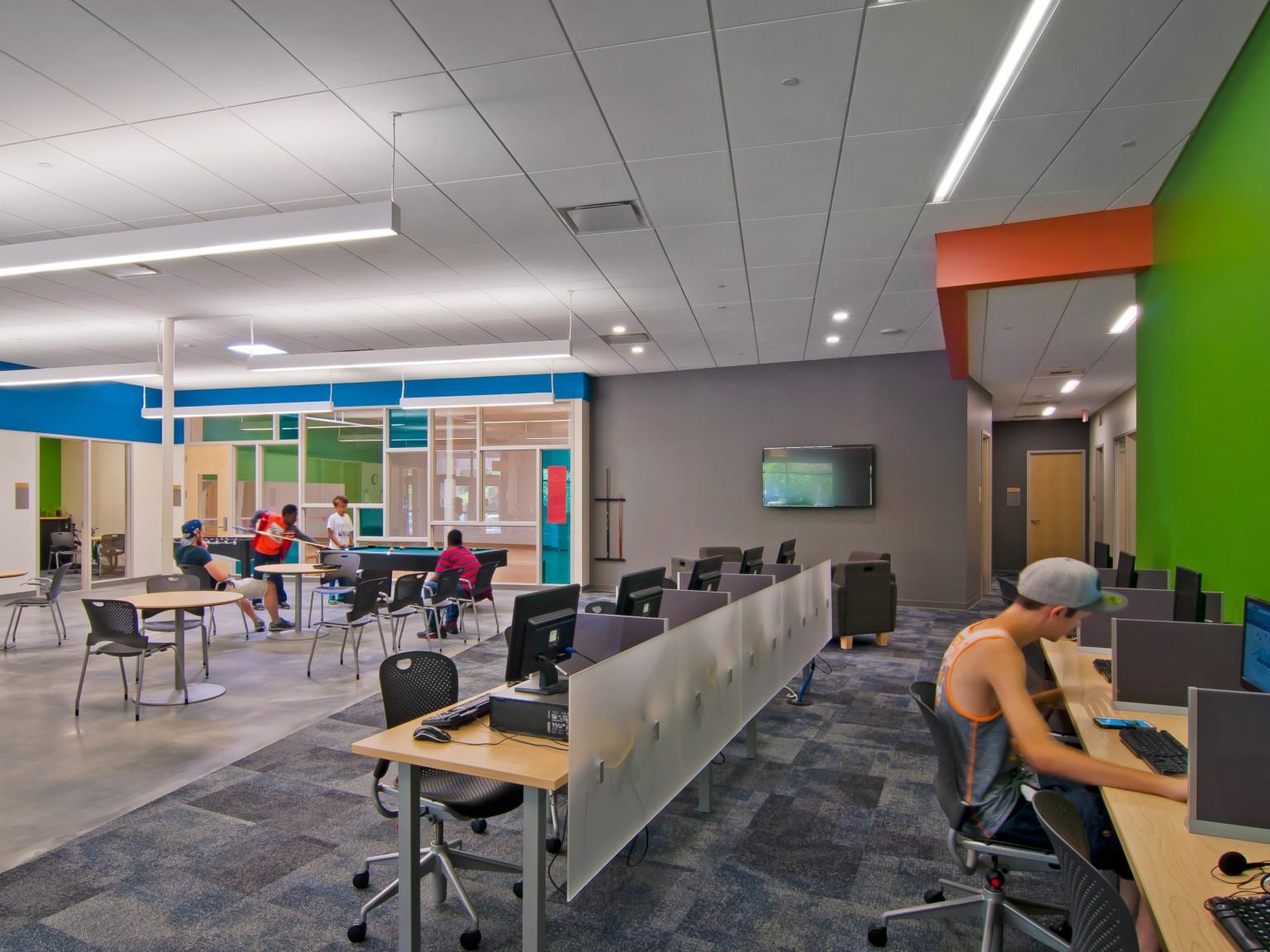 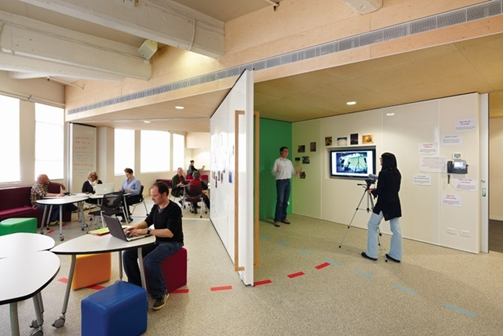 Young adult, youth spaces
Flexible spaces & furnishings
Integrated technology
Marketplace/neighborhood
Makerspaces
Collaboration, gathering
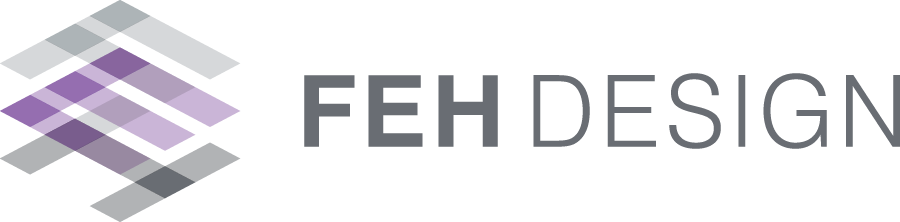 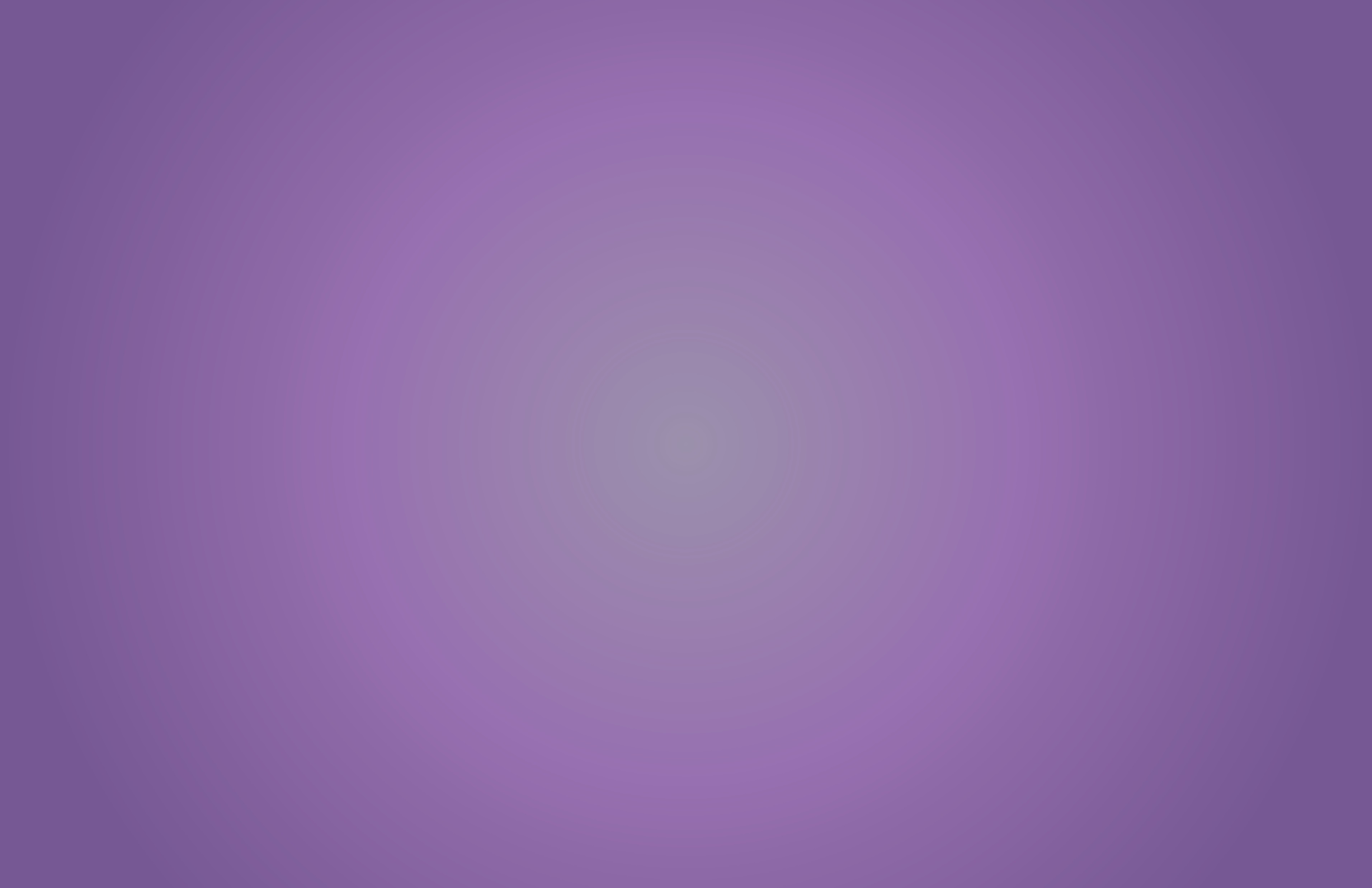 05
/
COMMUNITY MEETING SPACES
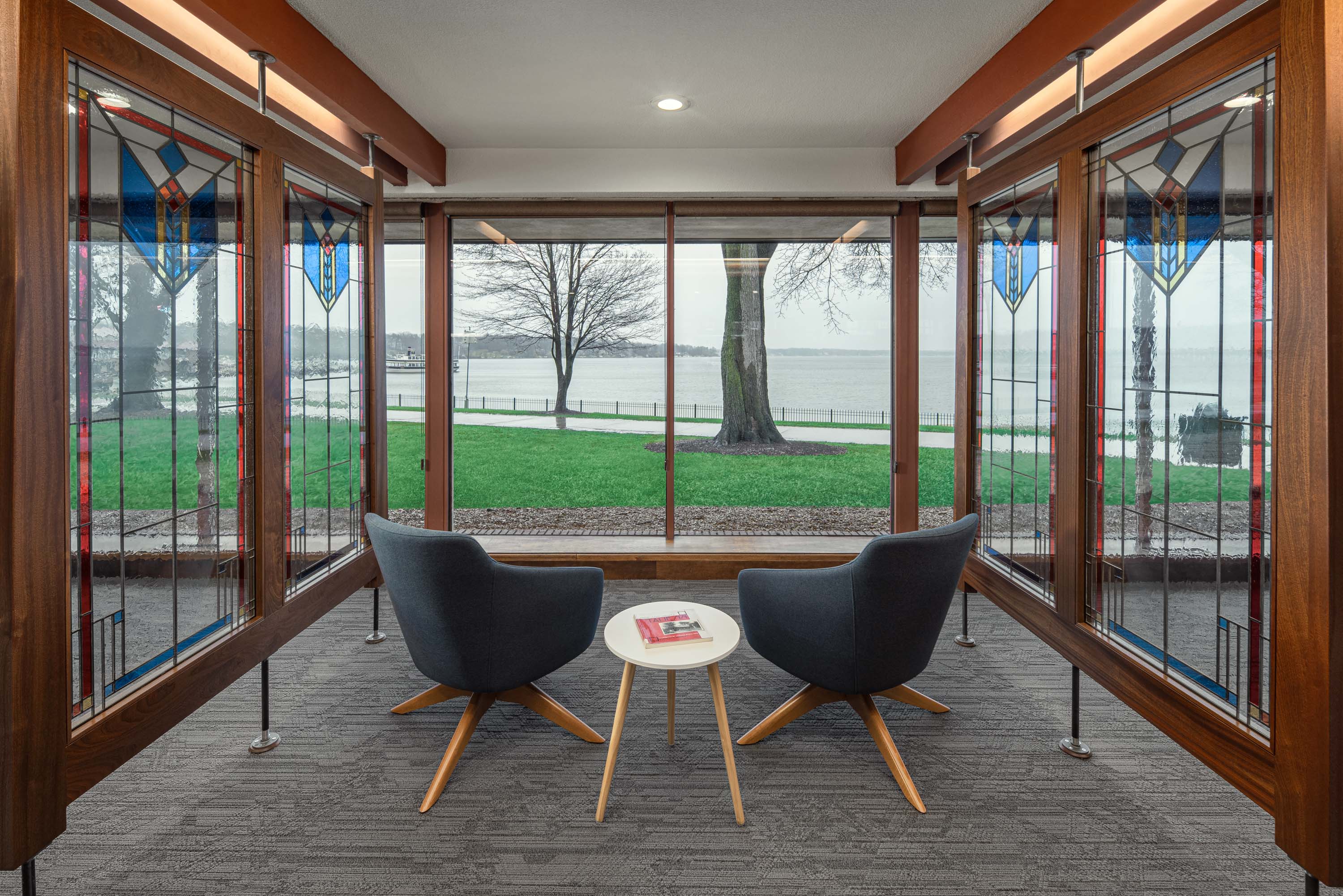 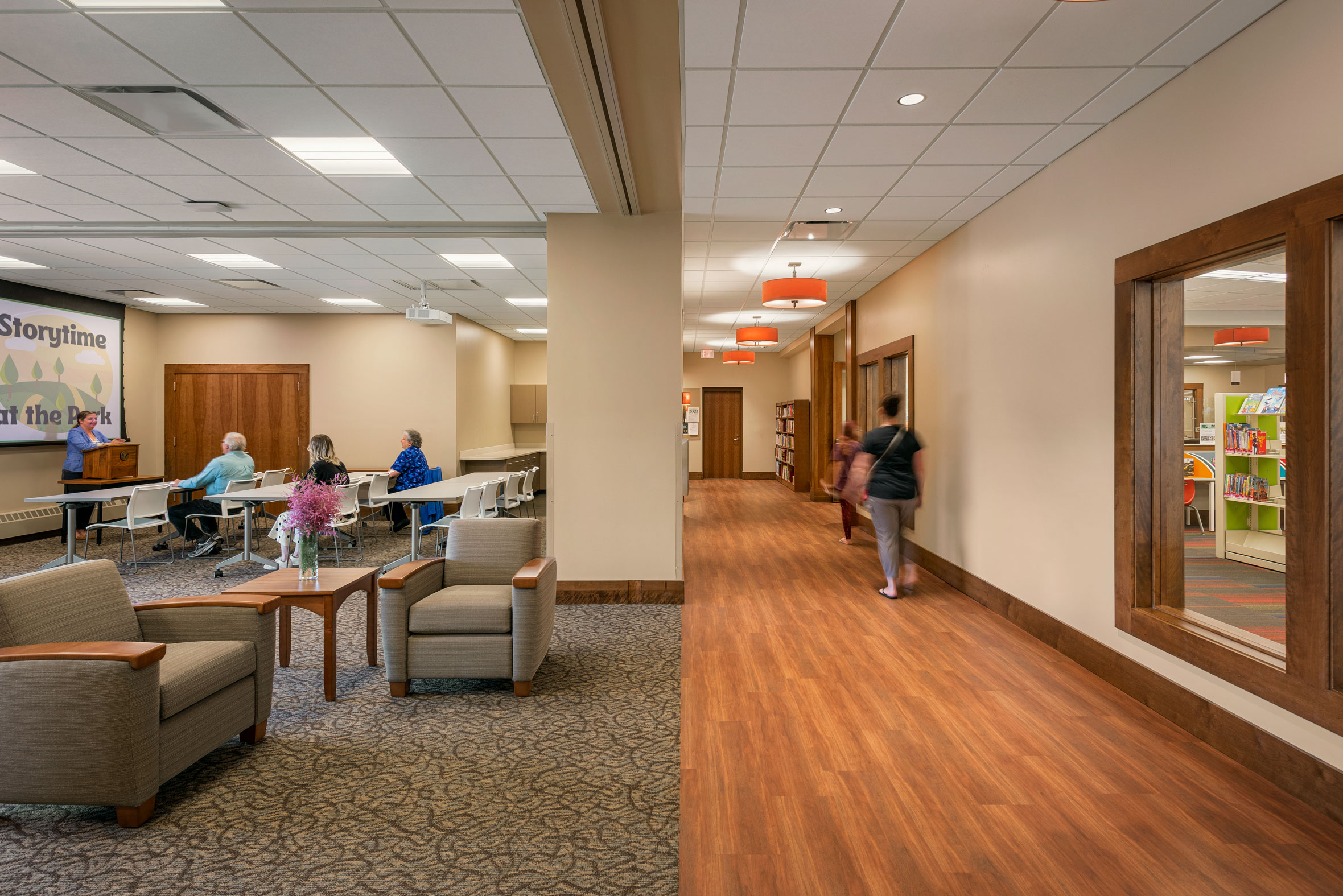 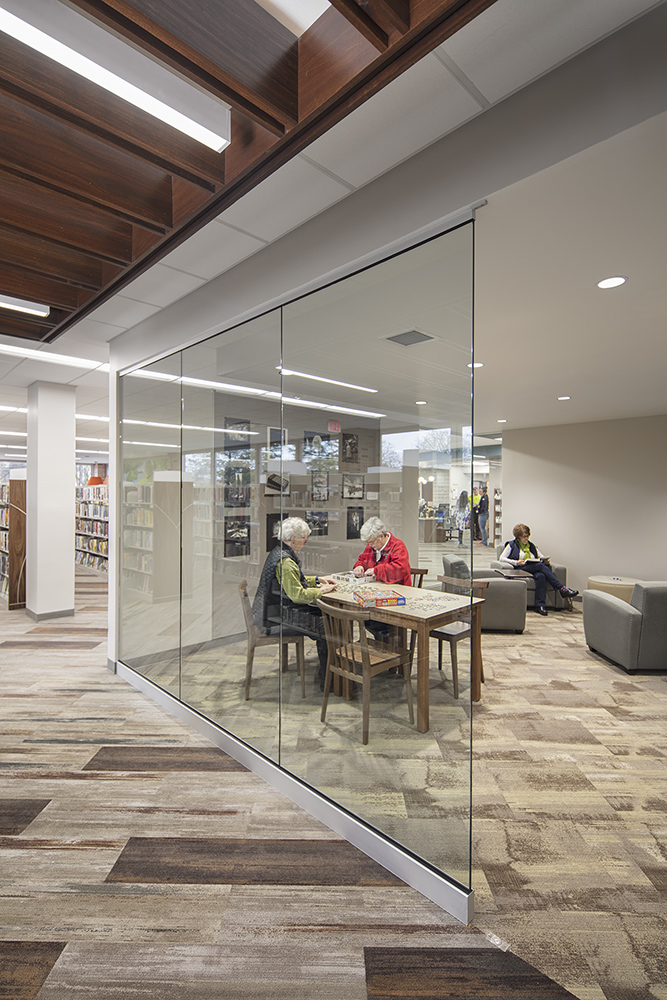 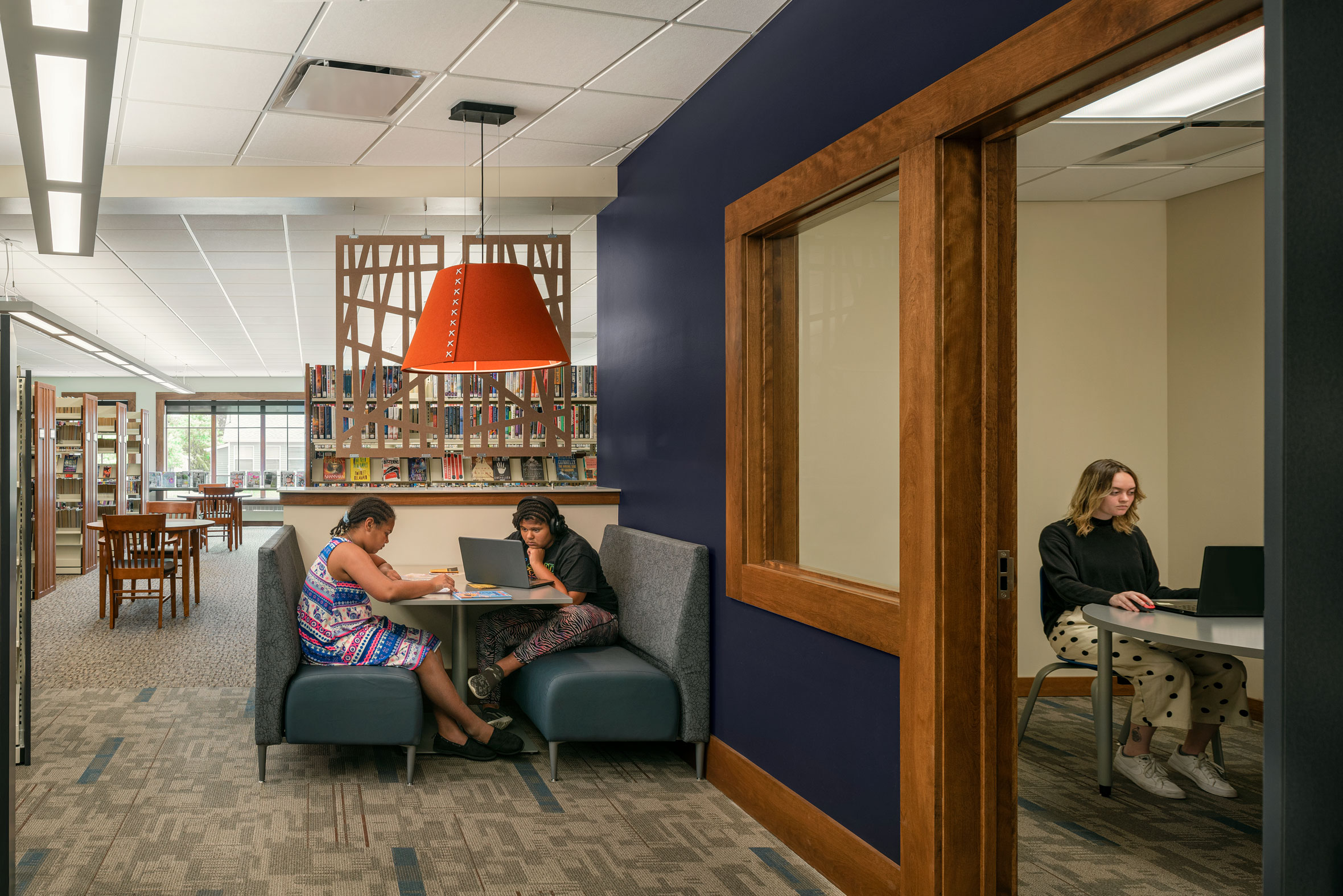 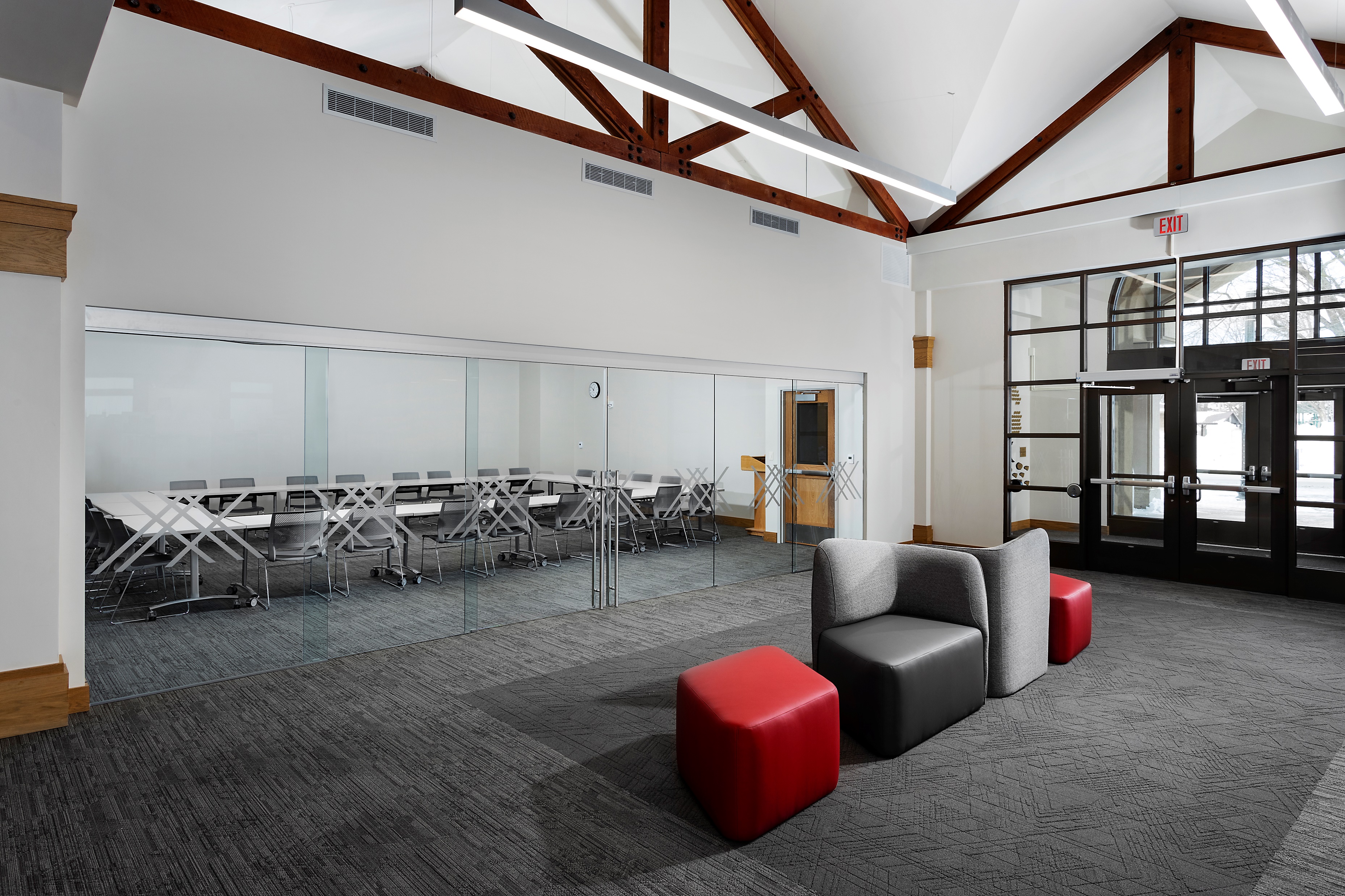 Meeting rooms
Gathering spaces
Event spaces
Celebration venues
Quiet places
Classroom and training spaces
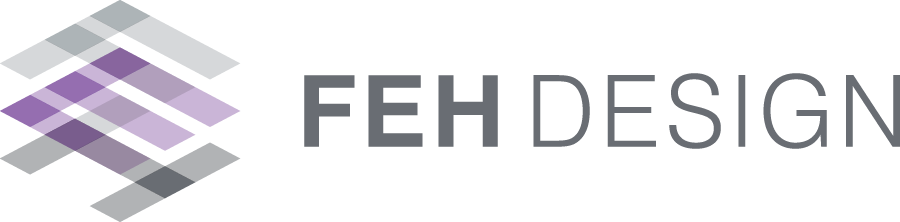 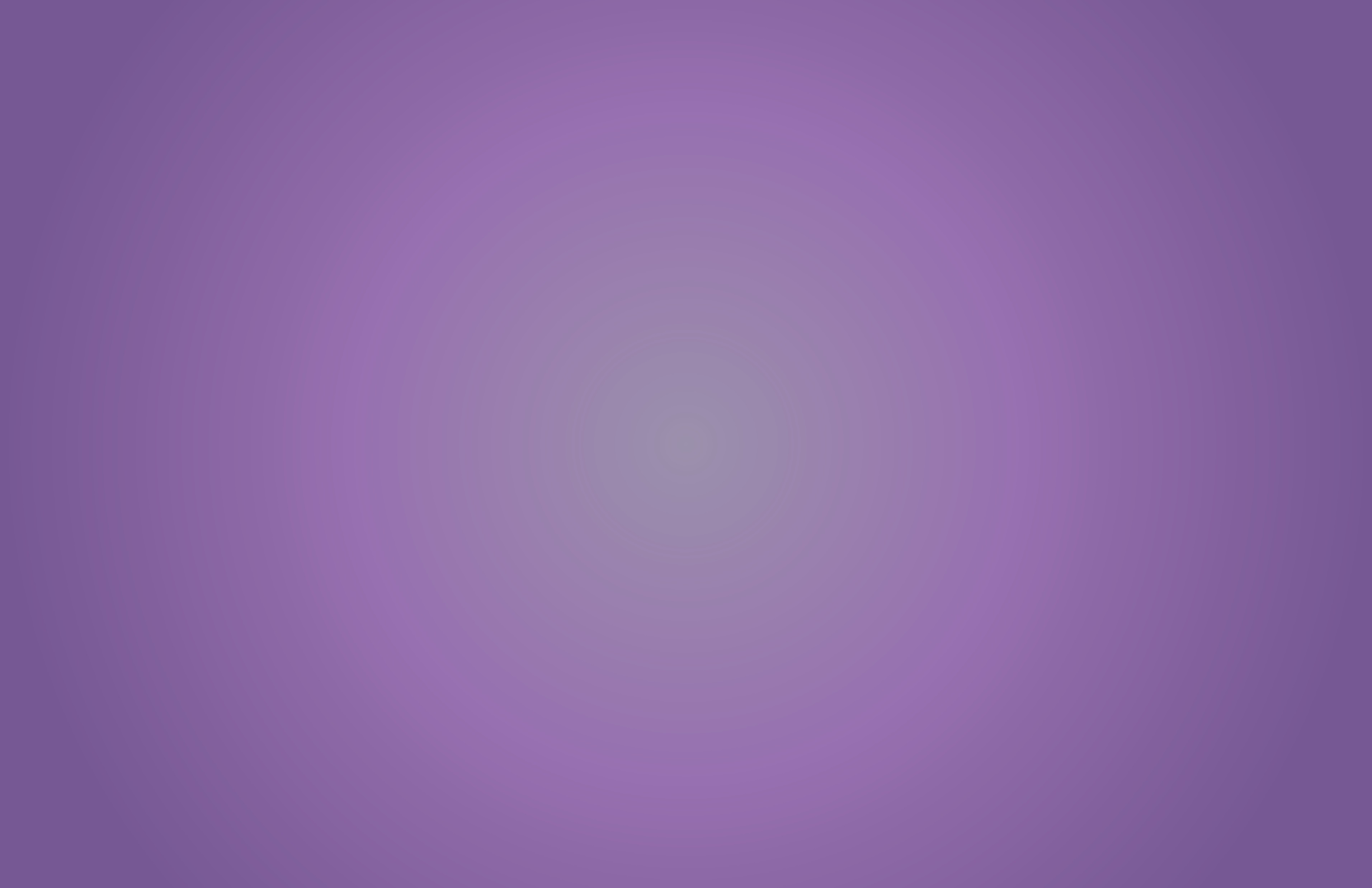 06
/
CURRENT LIBRARY STATS
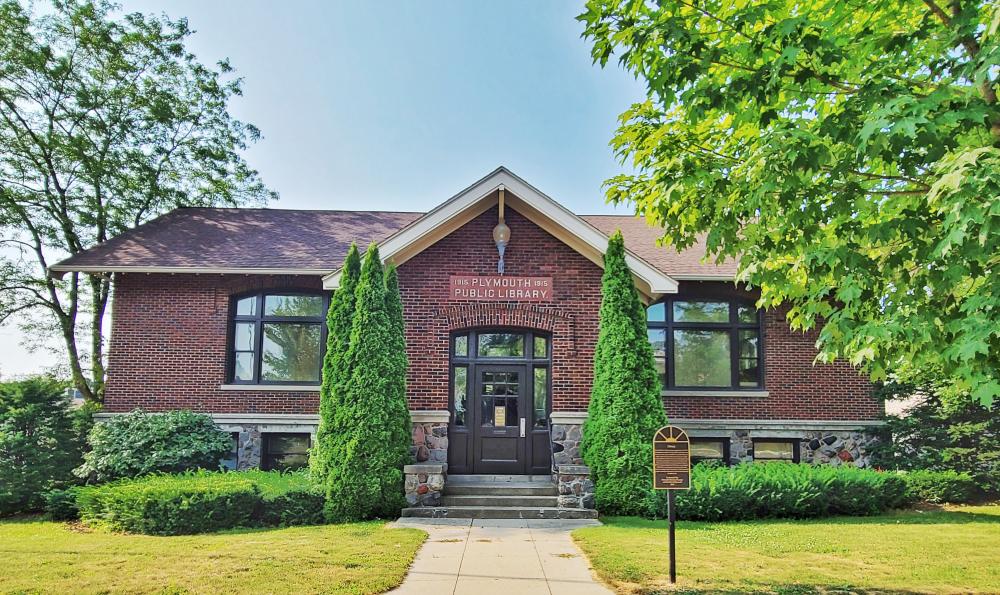 Registered Users: 3,600 (City Residents) and 2,510 (Non-Resident)
Circulation: 98,787
Library Visits: 54,980
Programming: 252 programs
Programming attendance: 4,285
# Public Computers: 13
Computer Uses: 3,202
Website Visits: 13,070
Wireless Visits: 15,052
Materials Owned: 229,392 (books, audio, DVD, magazines/newspaper, kits, etc.) 
Plymouth Library Room Uses: 345 (approx.)
Public Seating Space: 58
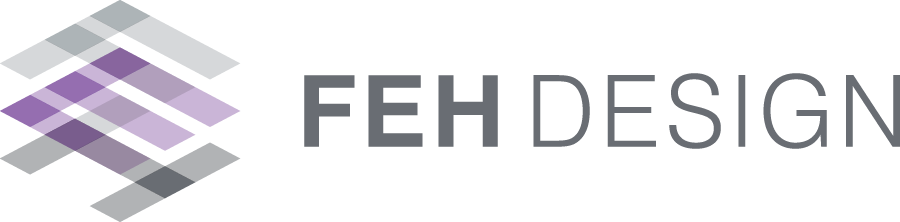 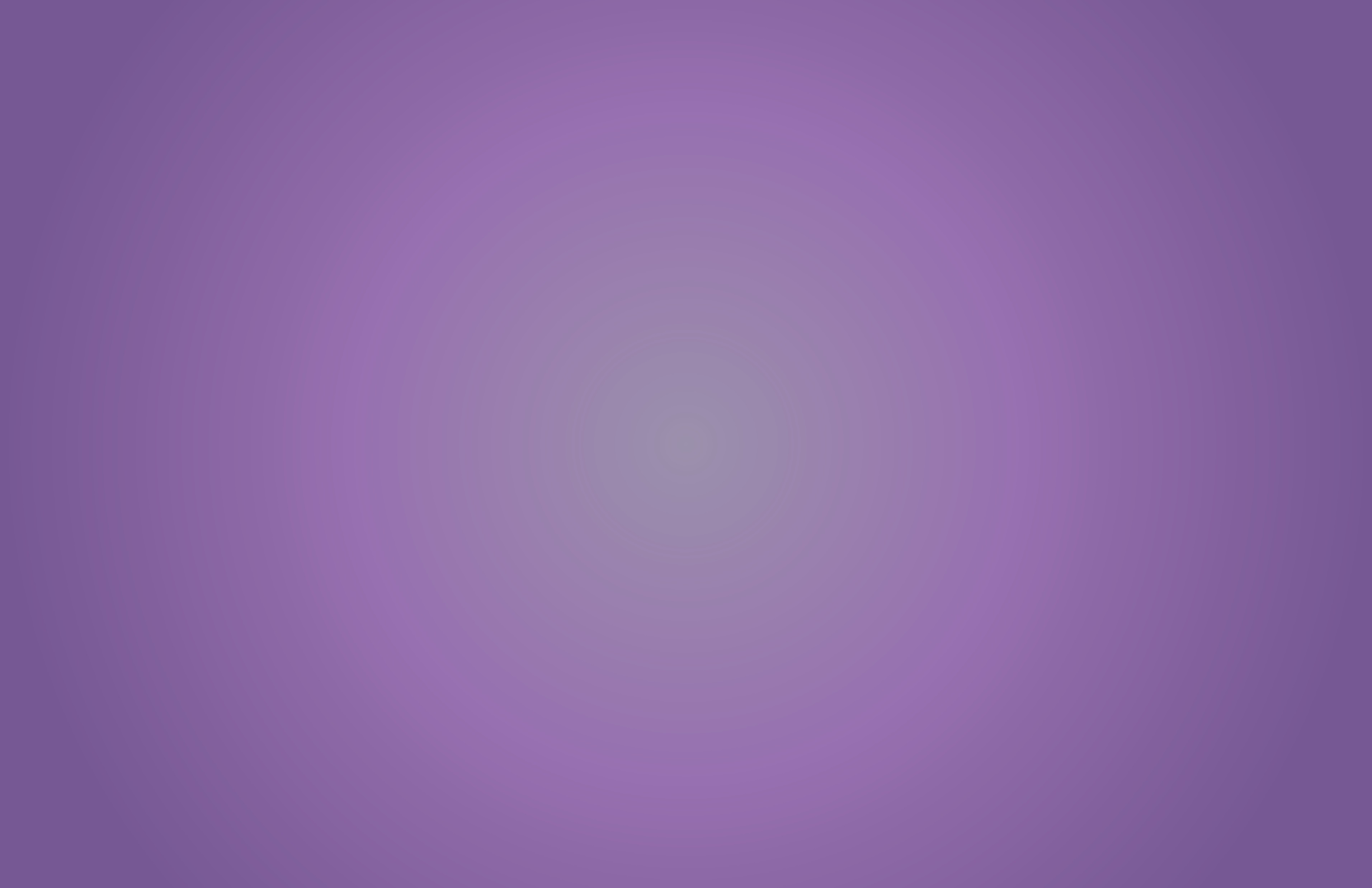 07
/
SPACE NEEDS PROGRAM - DRAFT
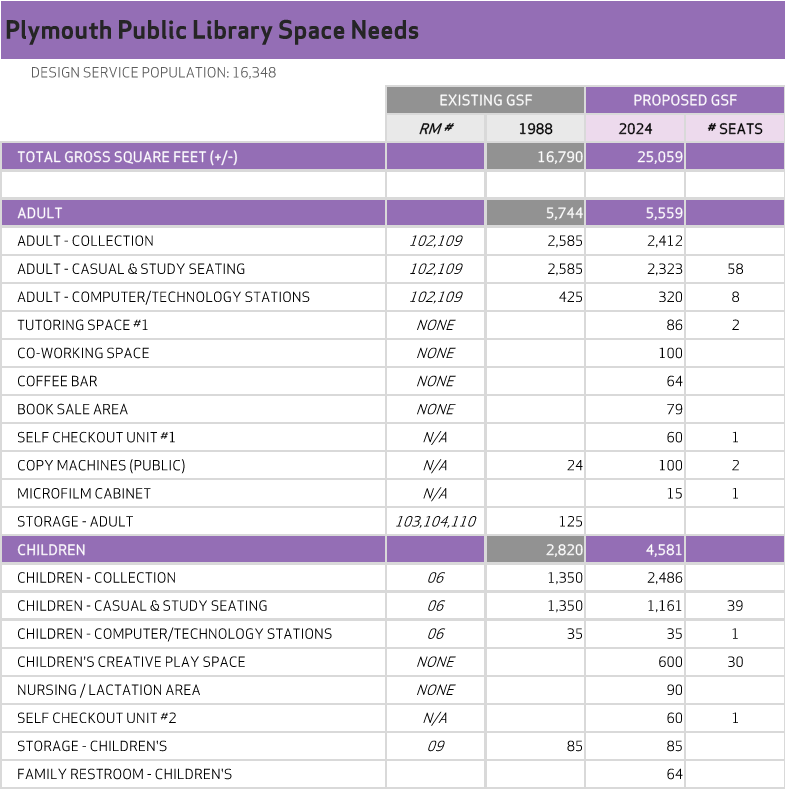 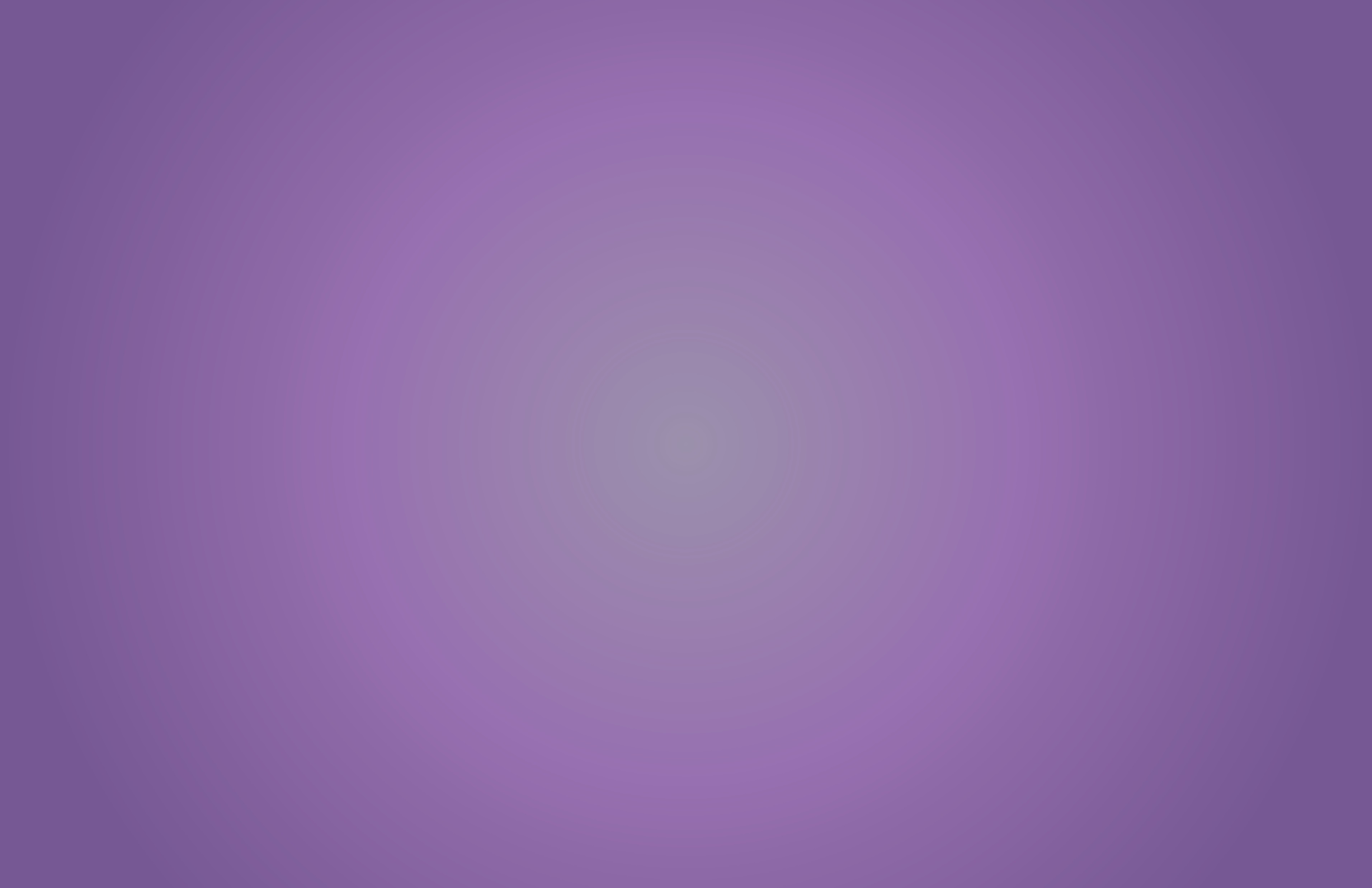 07
/
SPACE NEEDS PROGRAM - DRAFT
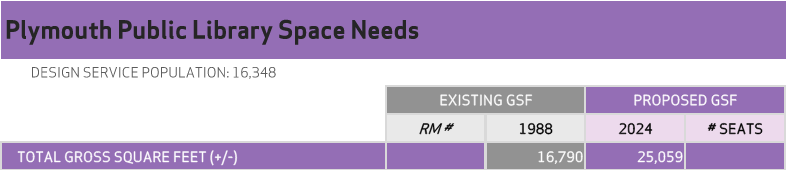 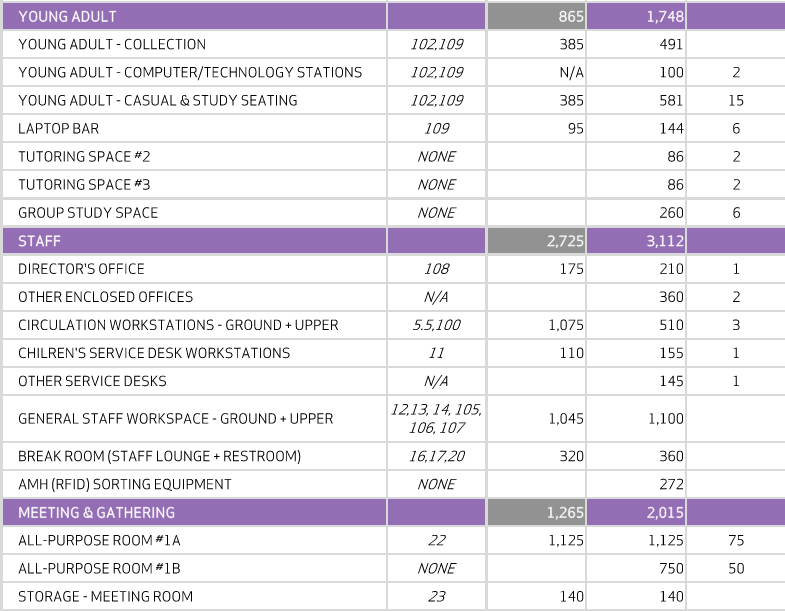 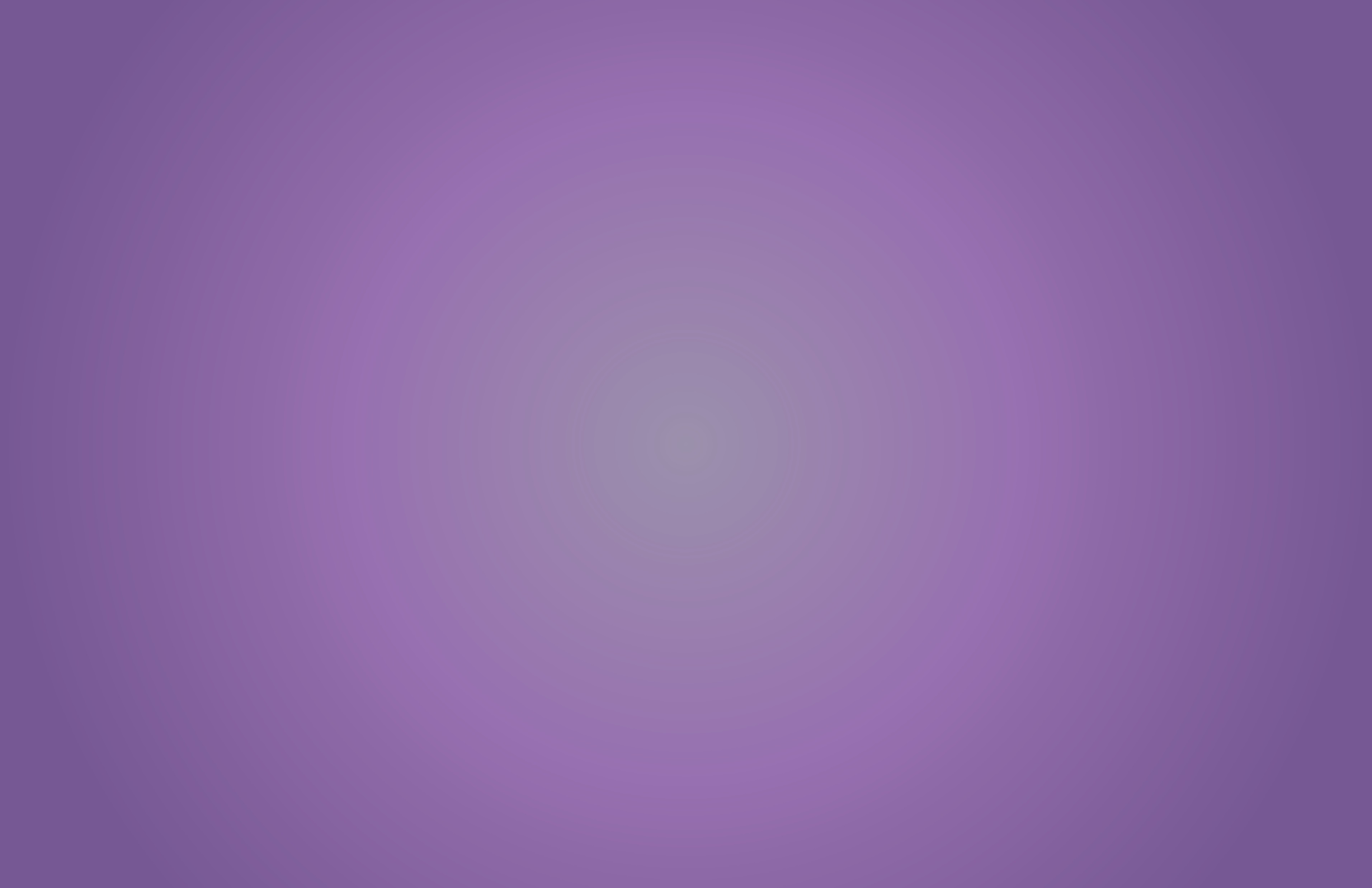 07
/
SPACE NEEDS PROGRAM - DRAFT
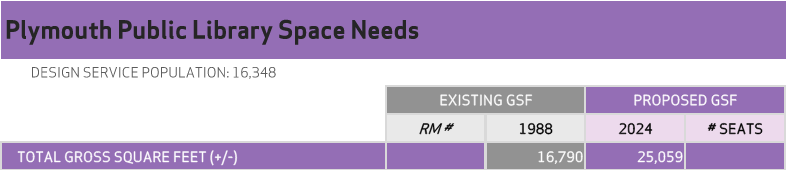 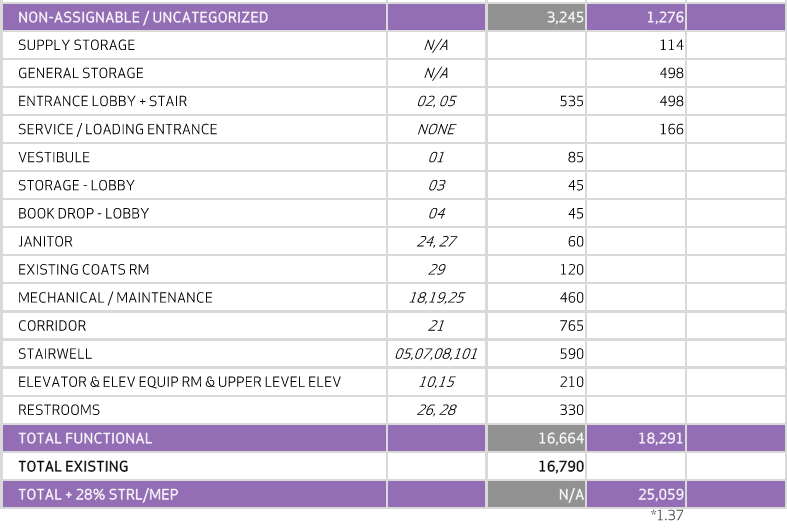 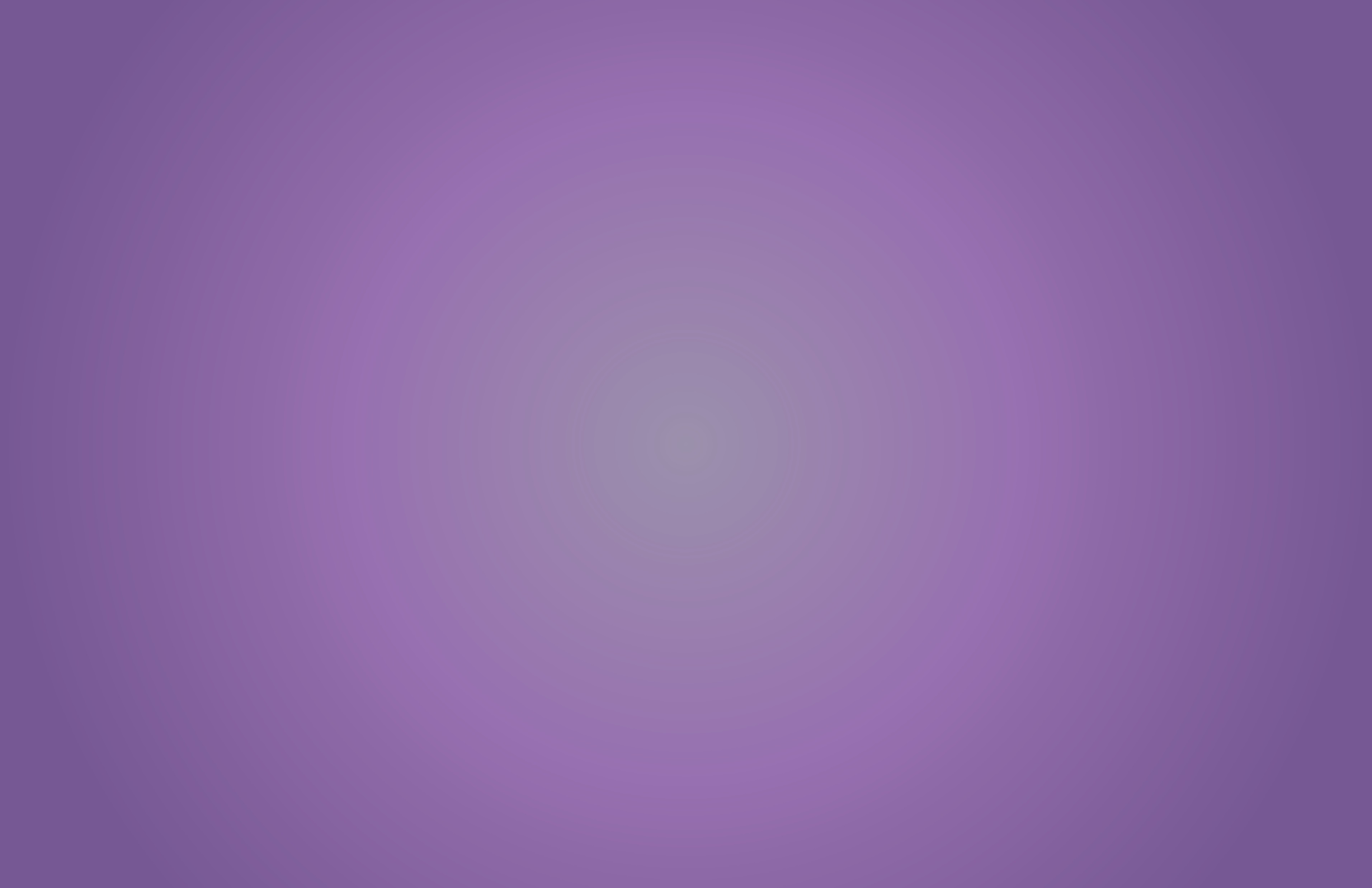 07
/
SPACE NEEDS PROGRAM - DRAFT
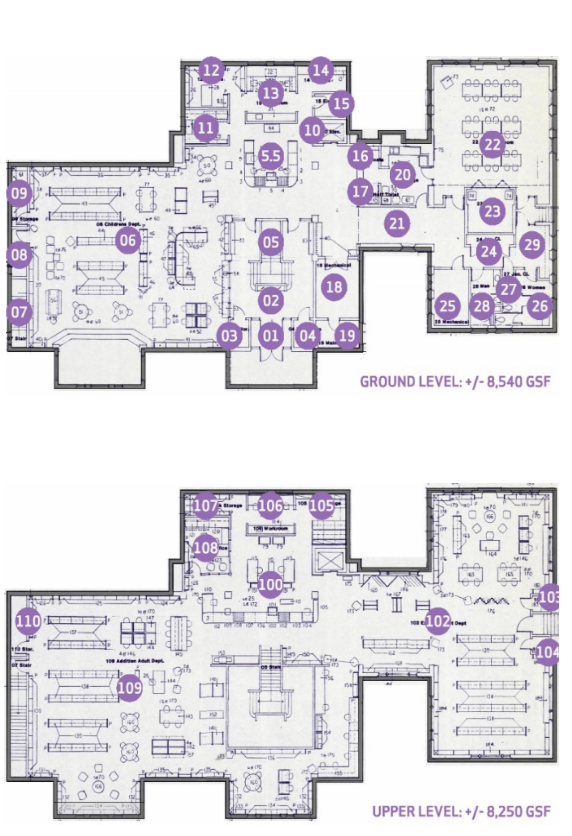 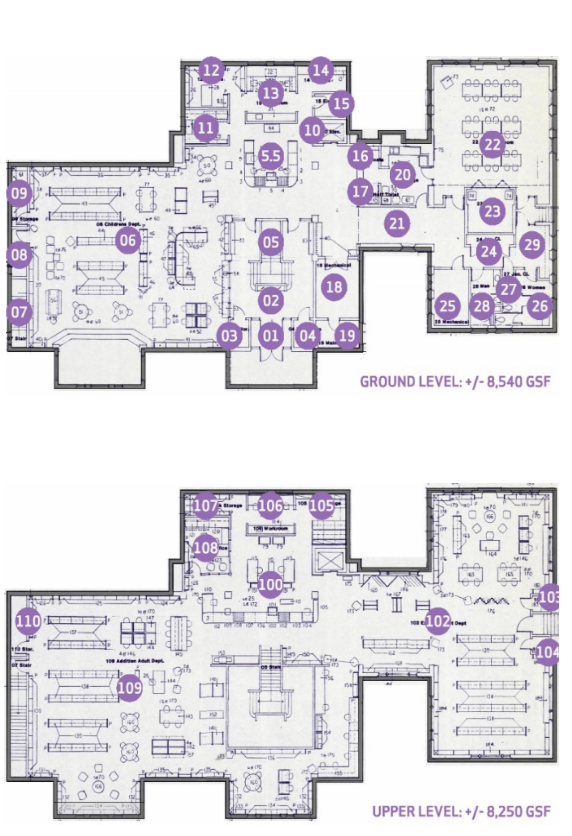 ?
?
?
?
Questions?
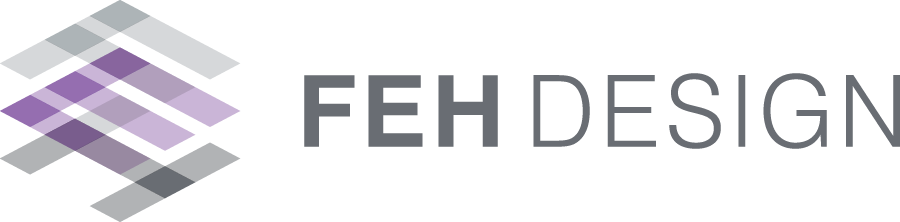 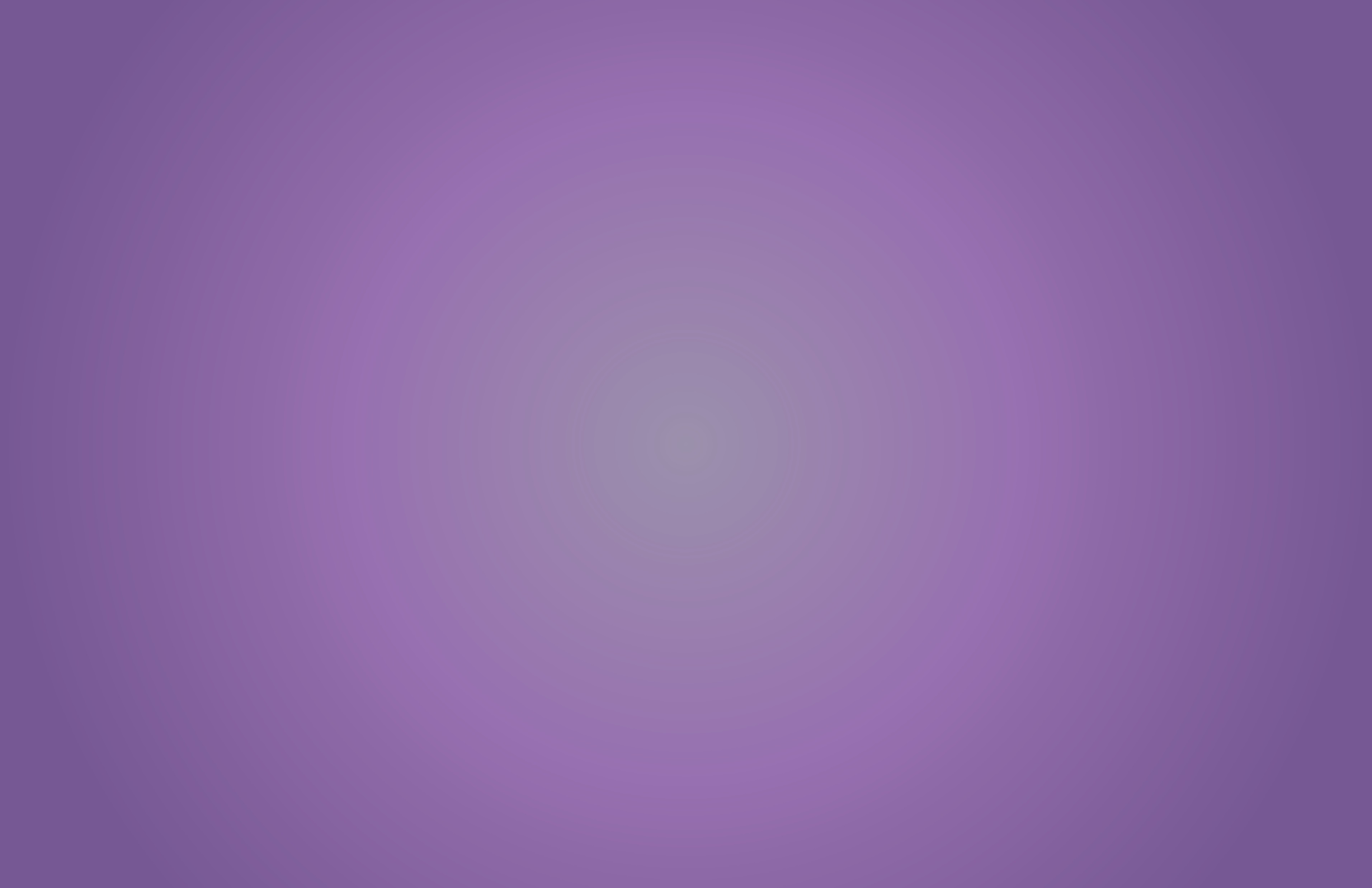 08
/
CONDITION ASSESSMENT - DRAFT
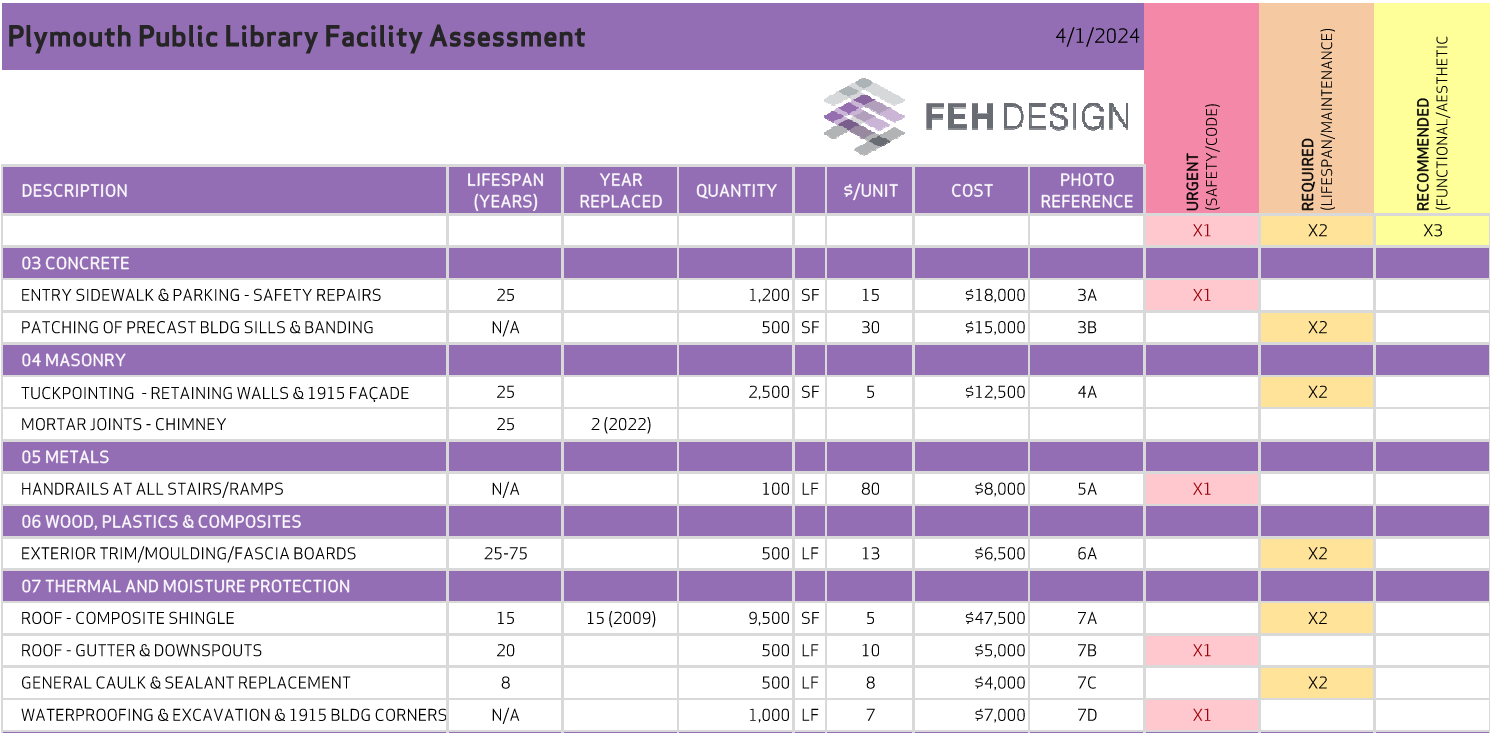 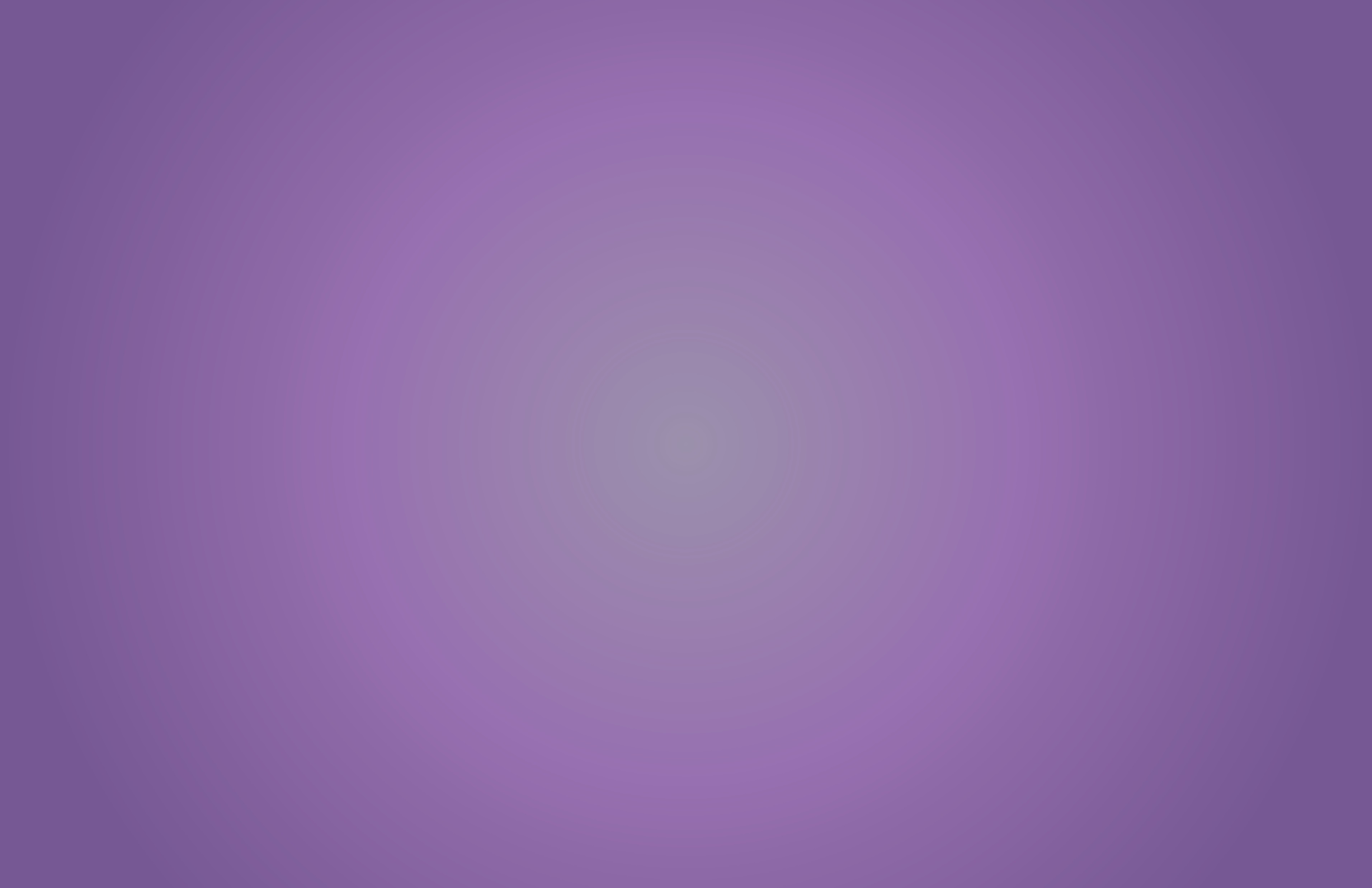 08
/
CONDITION ASSESSMENT - DRAFT
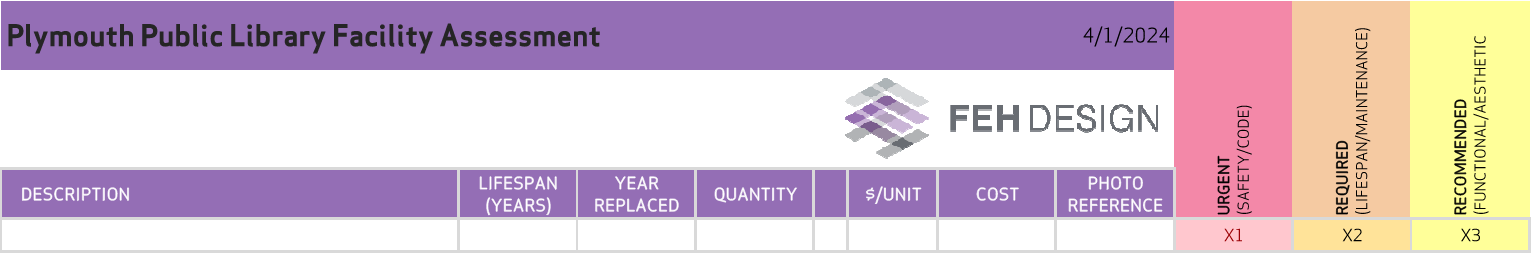 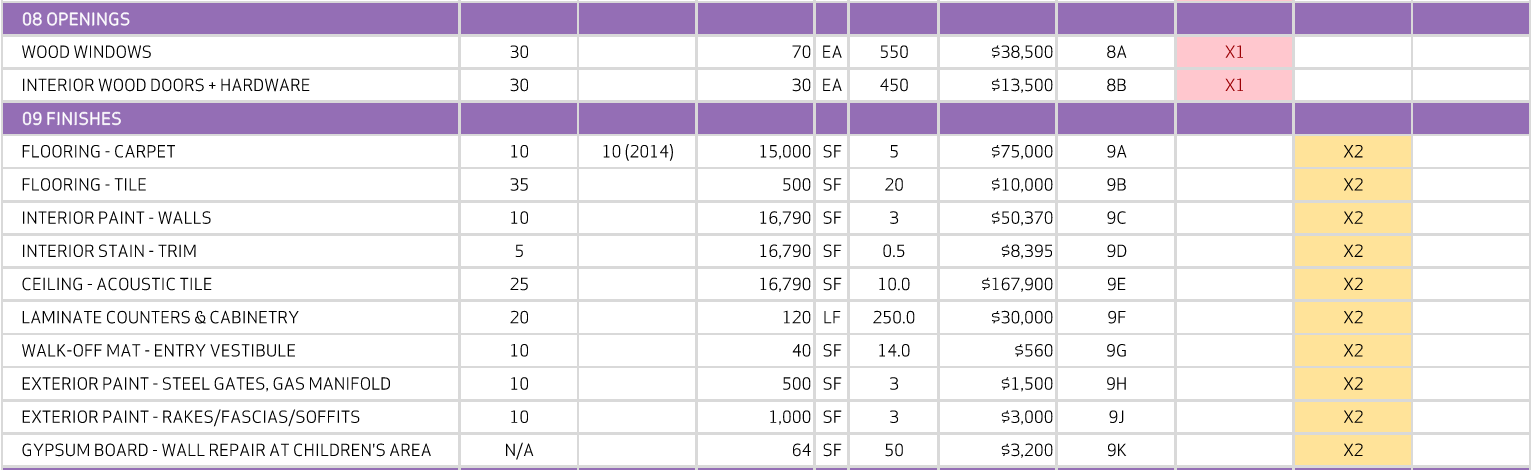 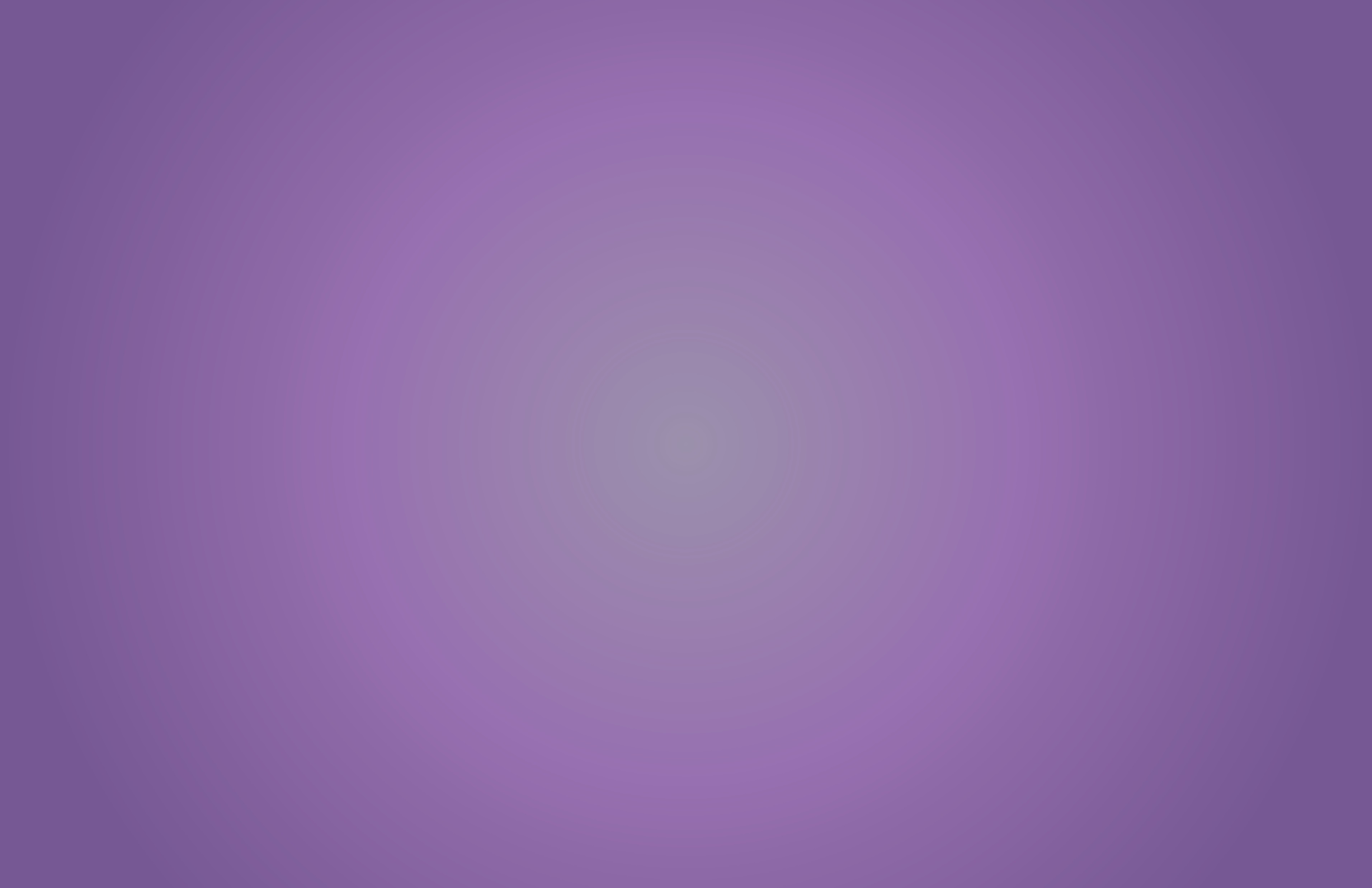 08
/
CONDITION ASSESSMENT - DRAFT
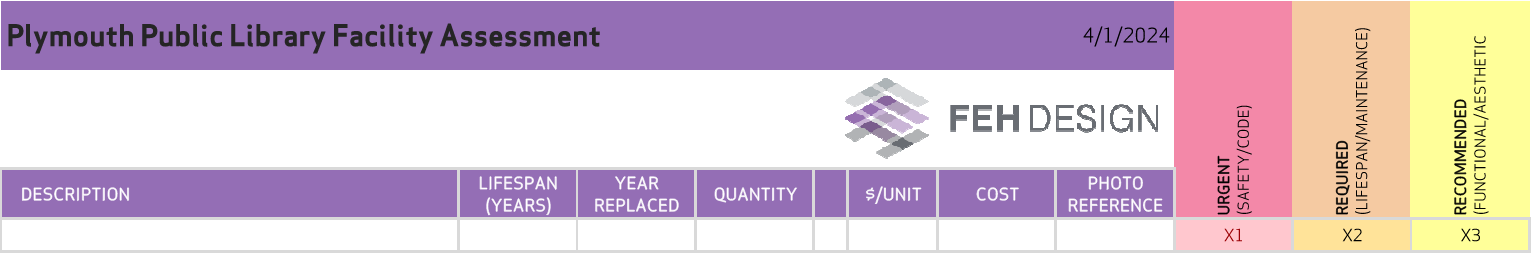 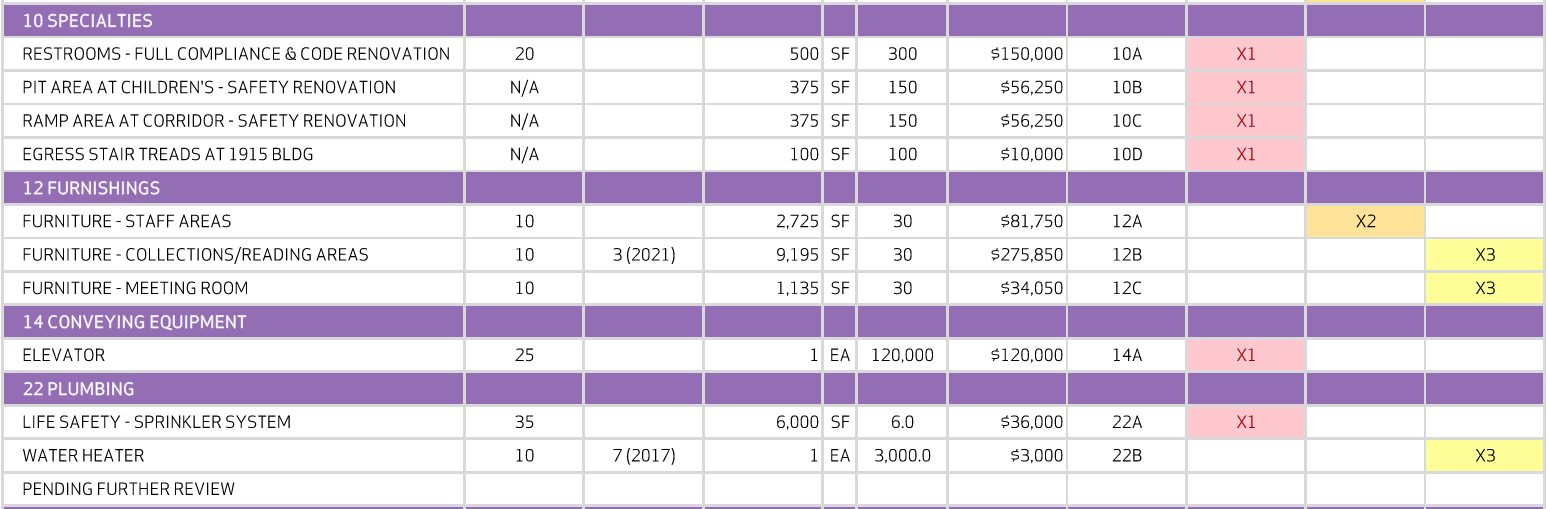 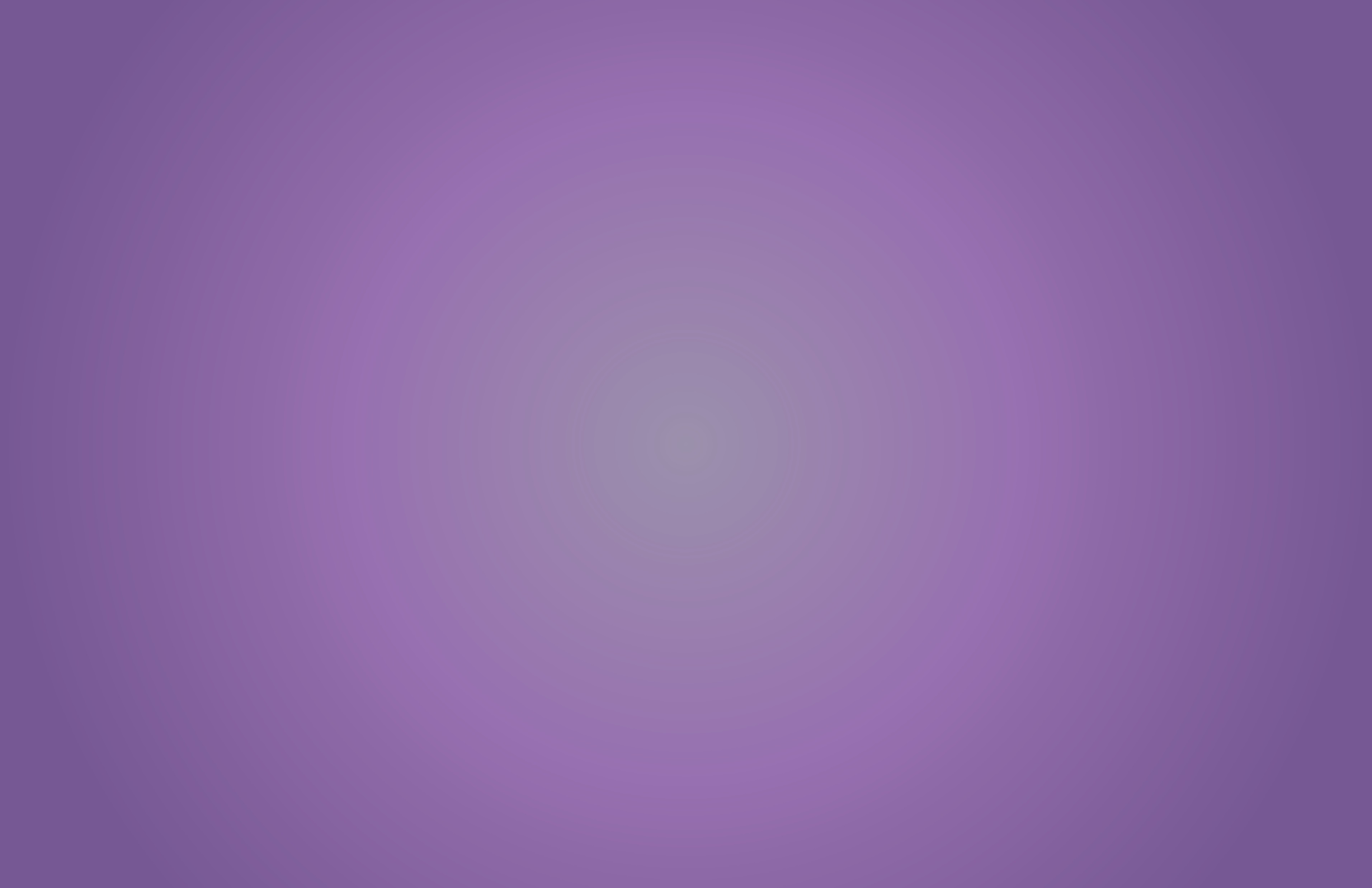 08
/
CONDITION ASSESSMENT - DRAFT
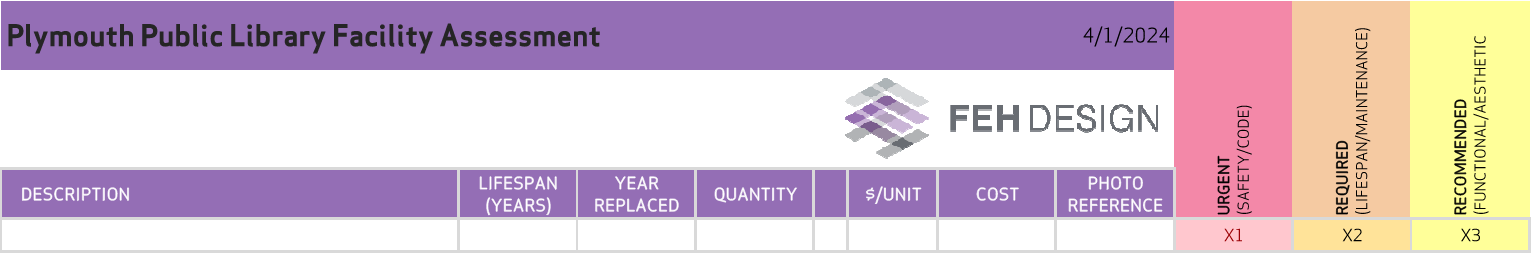 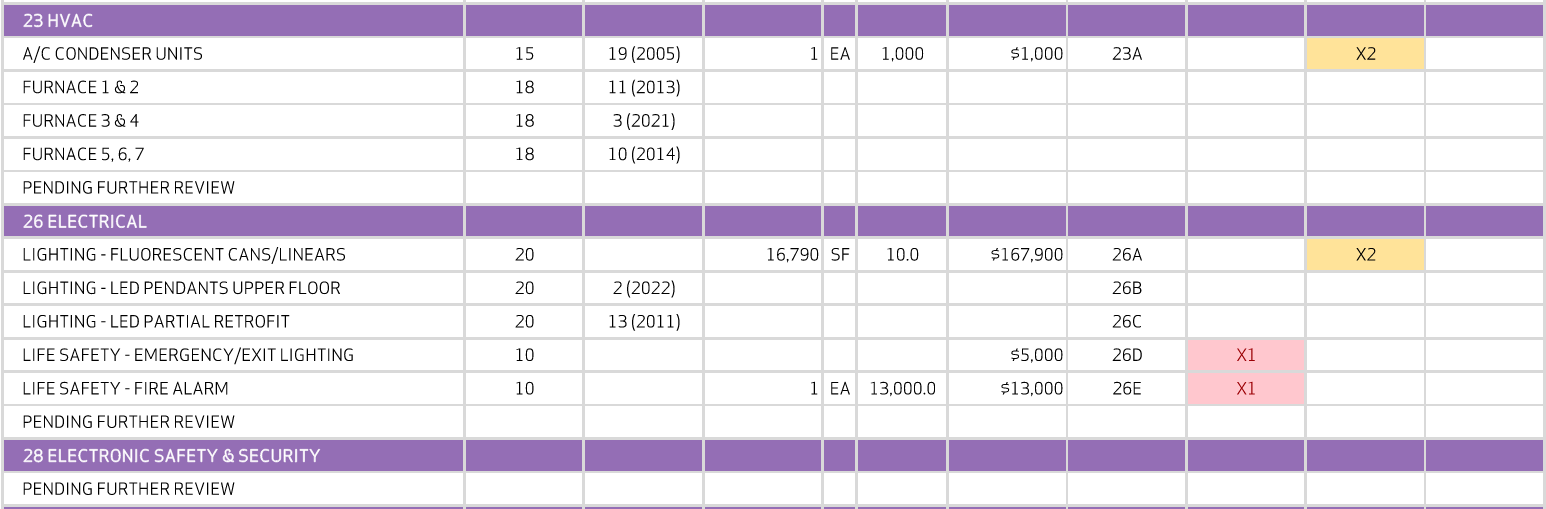 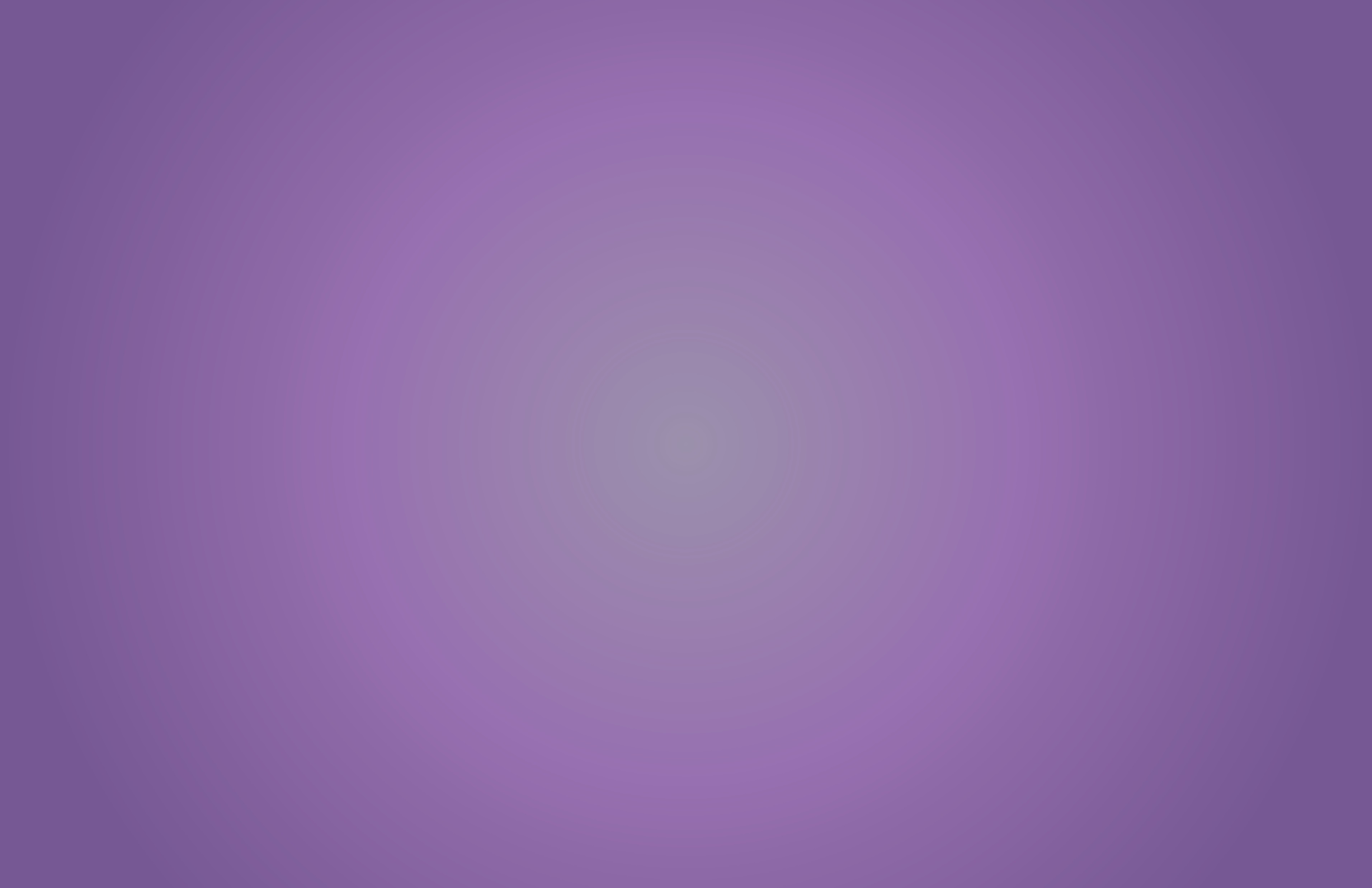 08
/
CONDITION ASSESSMENT - DRAFT
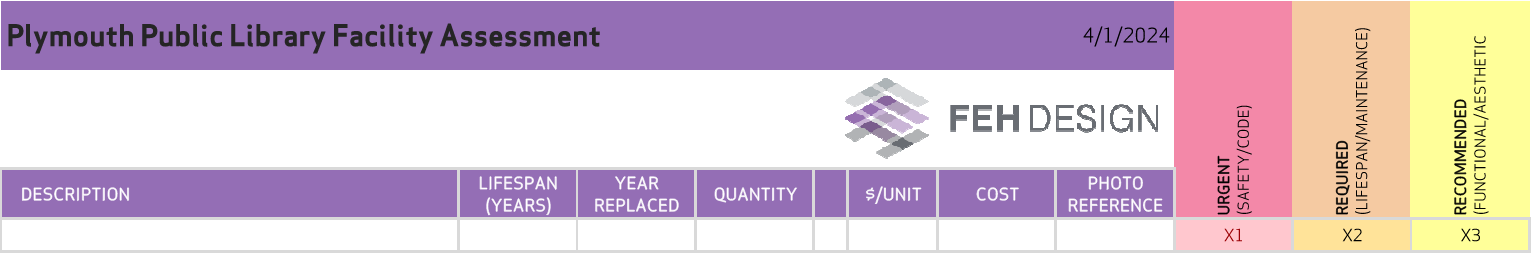 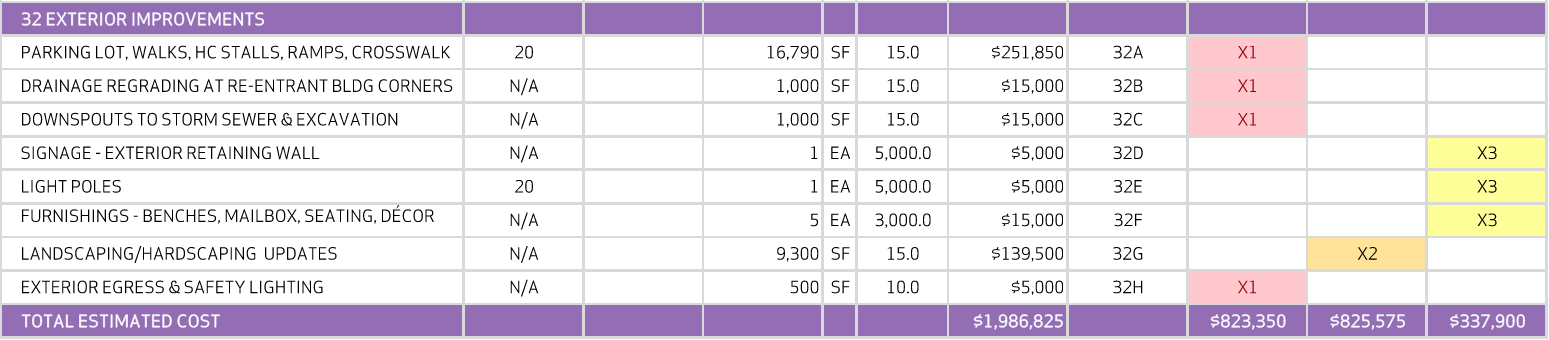 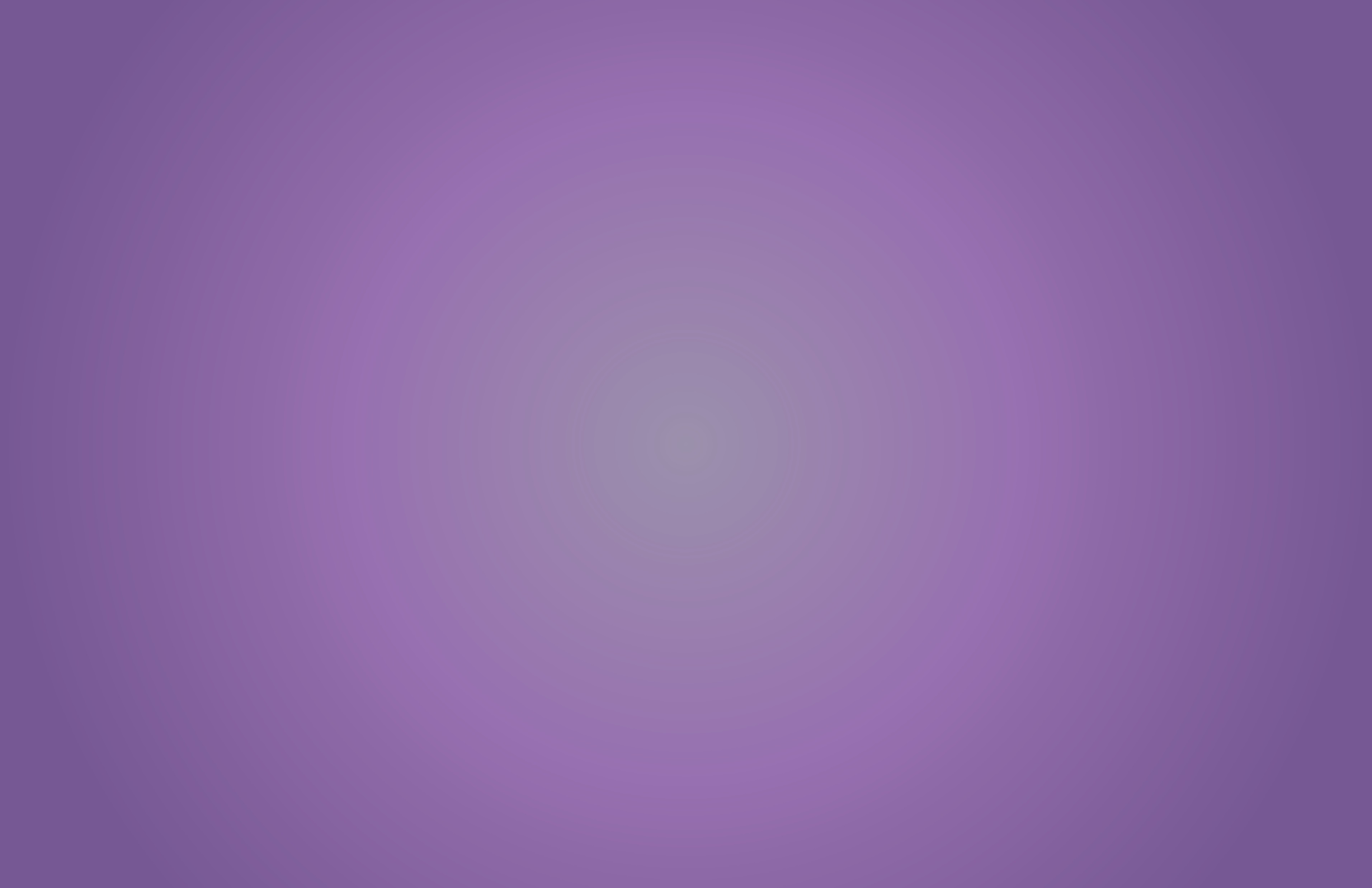 08
/
CONDITION ASSESSMENT - DRAFT
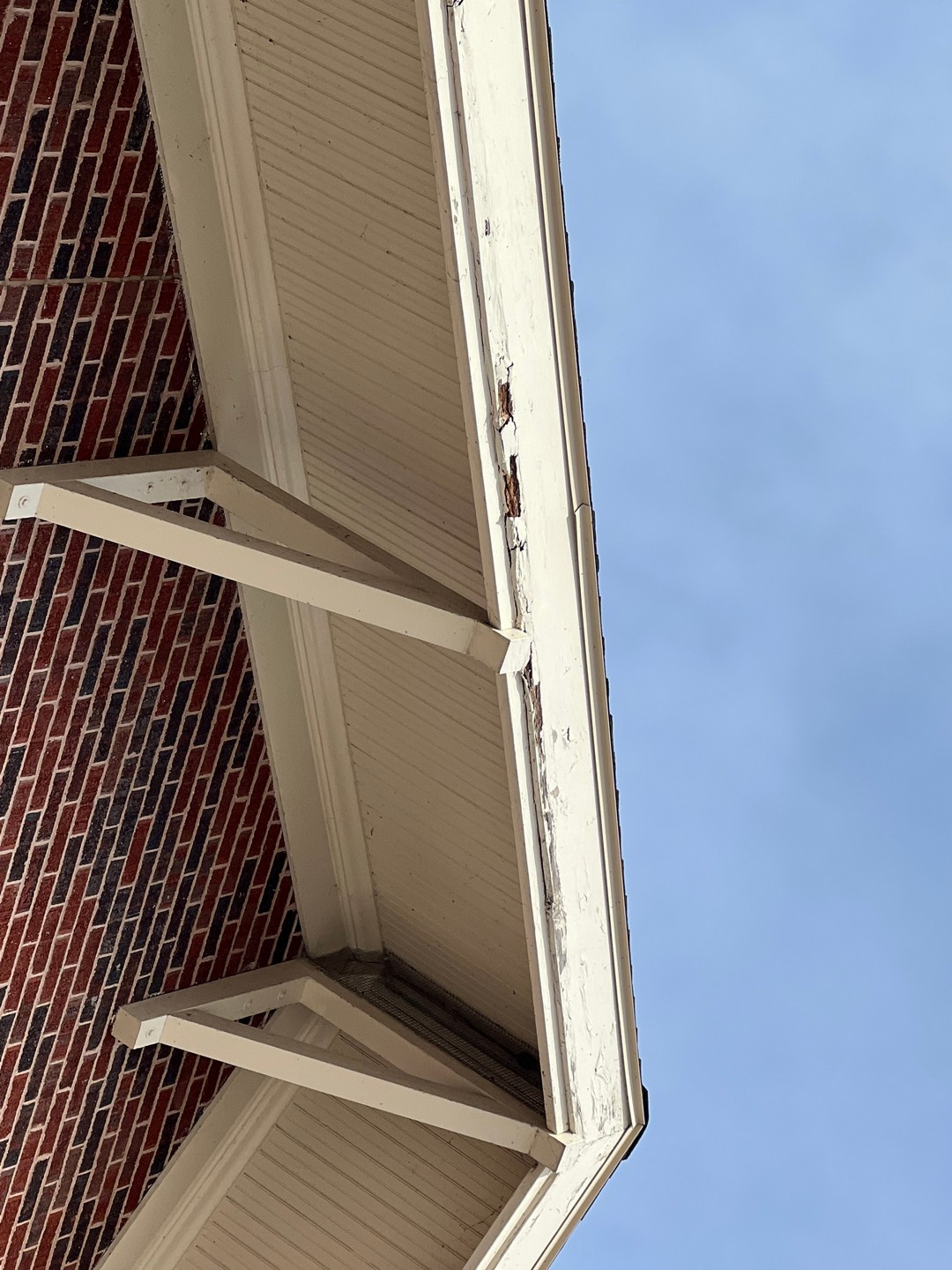 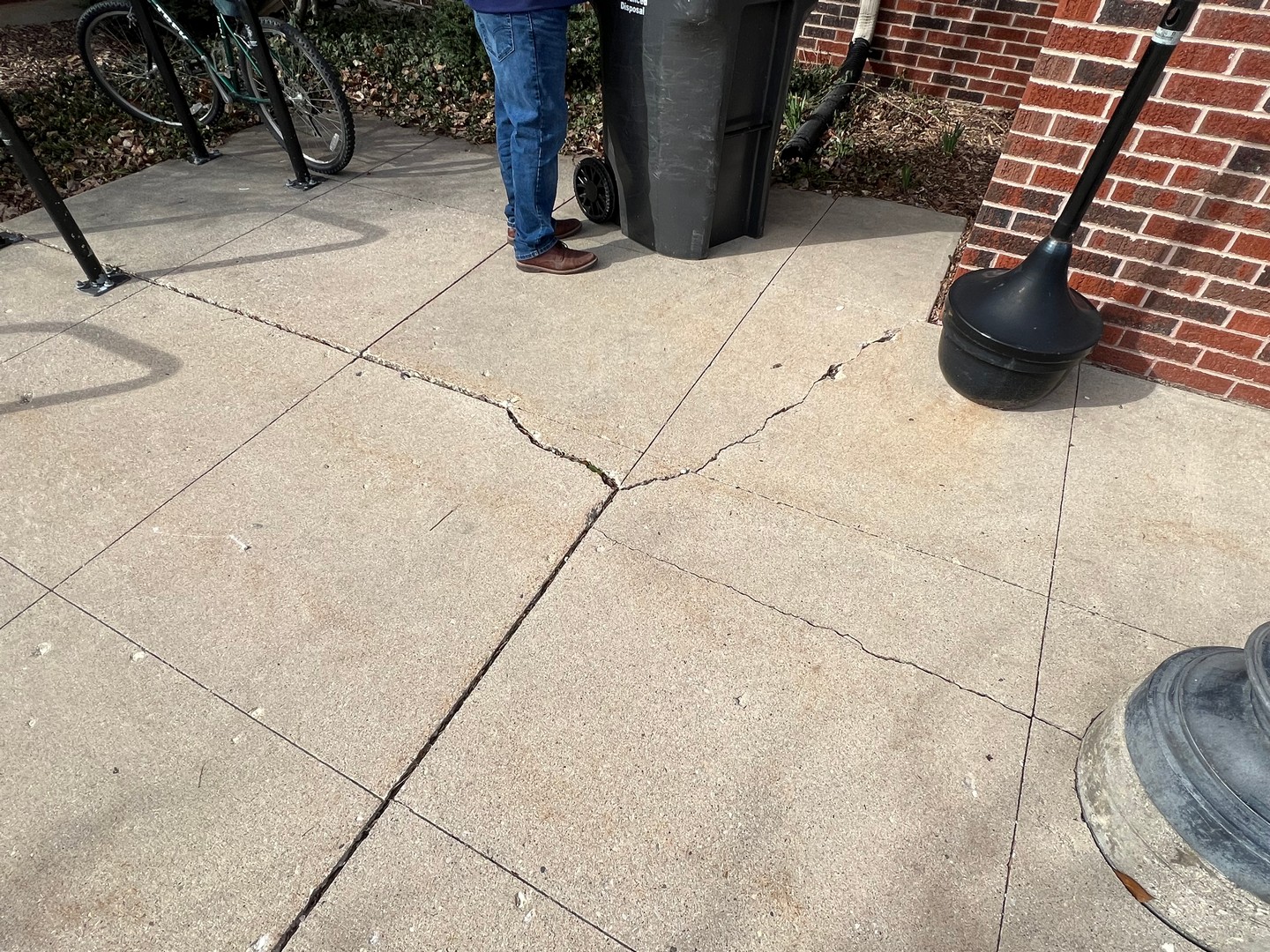 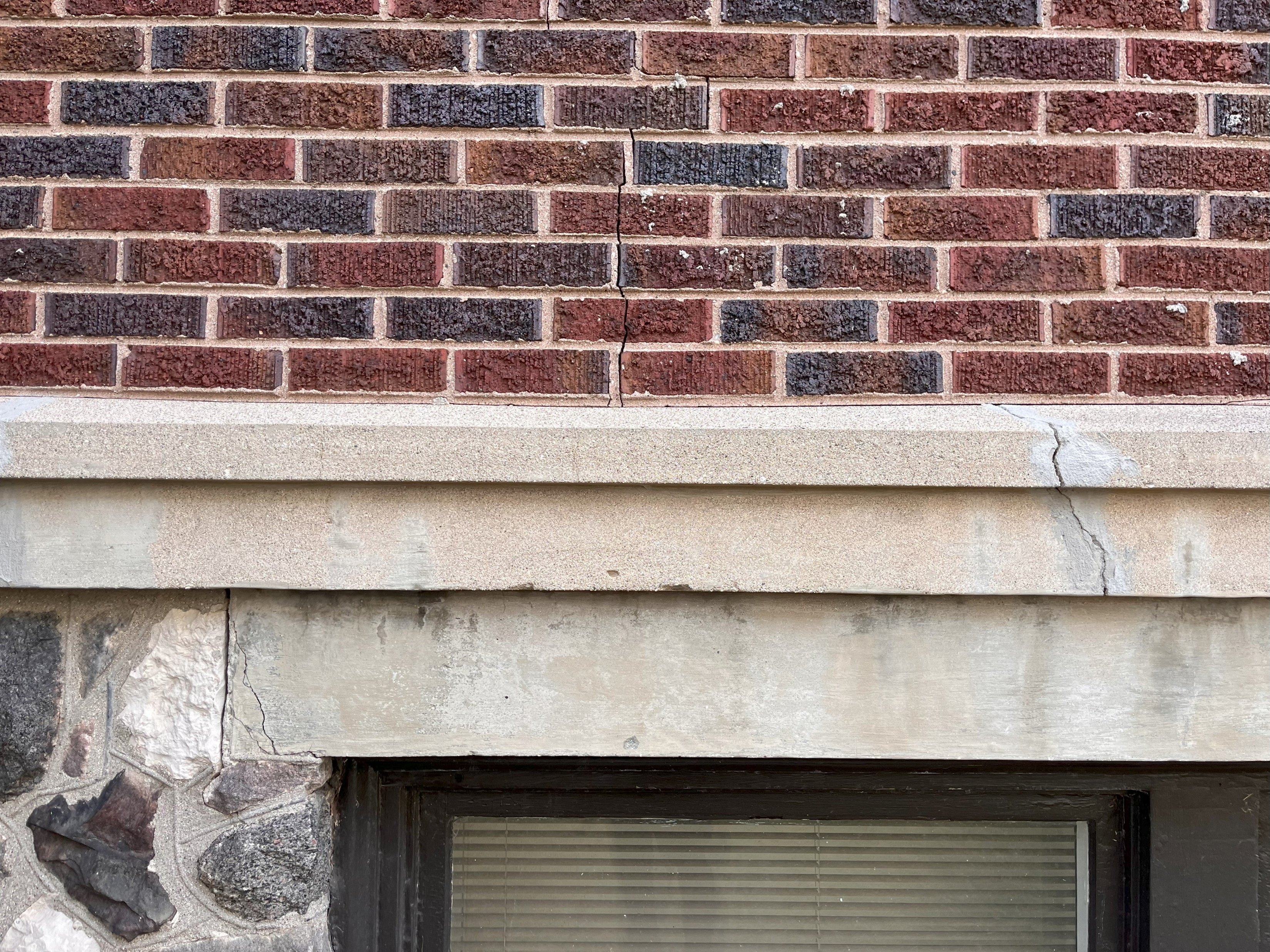 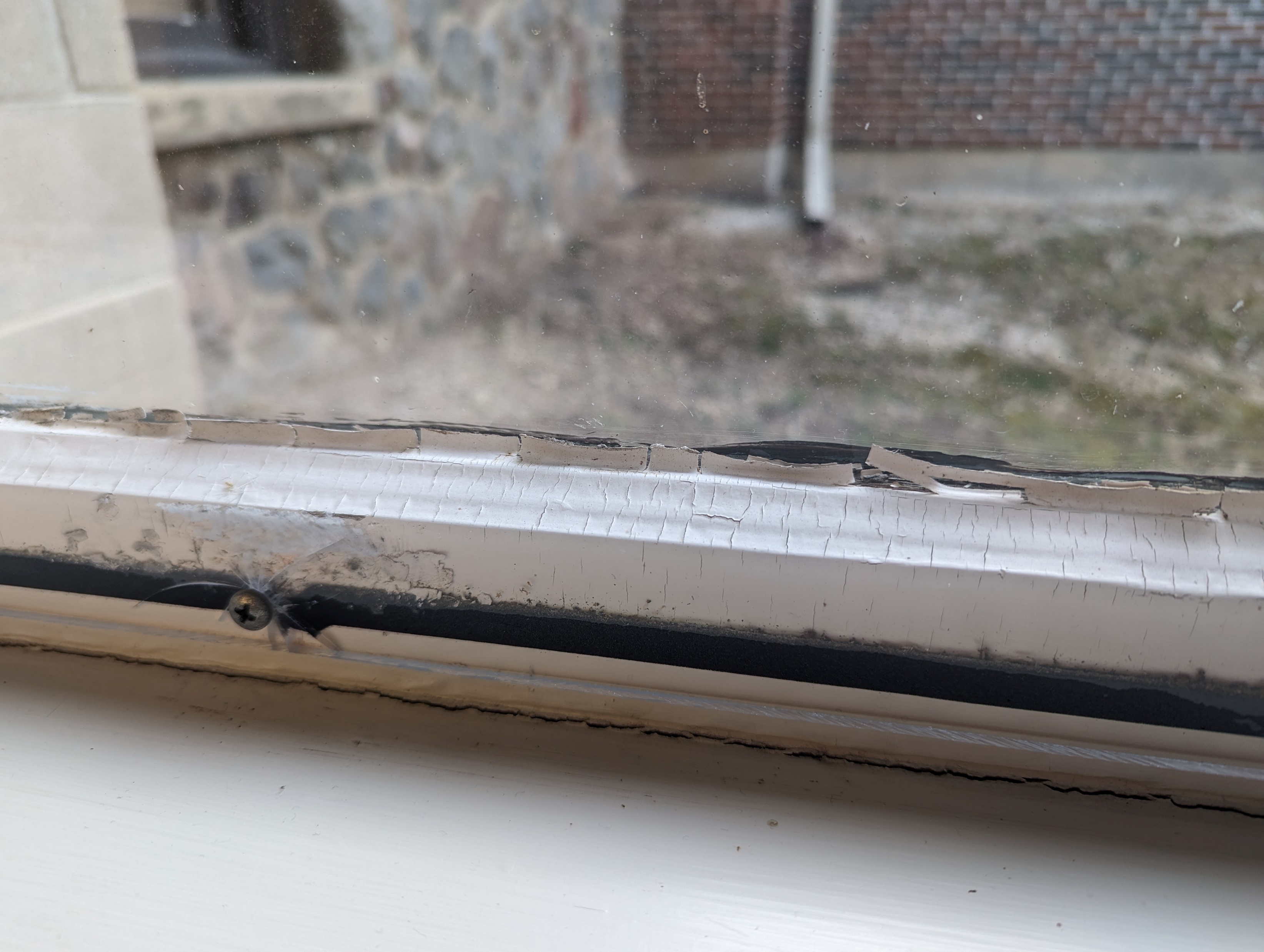 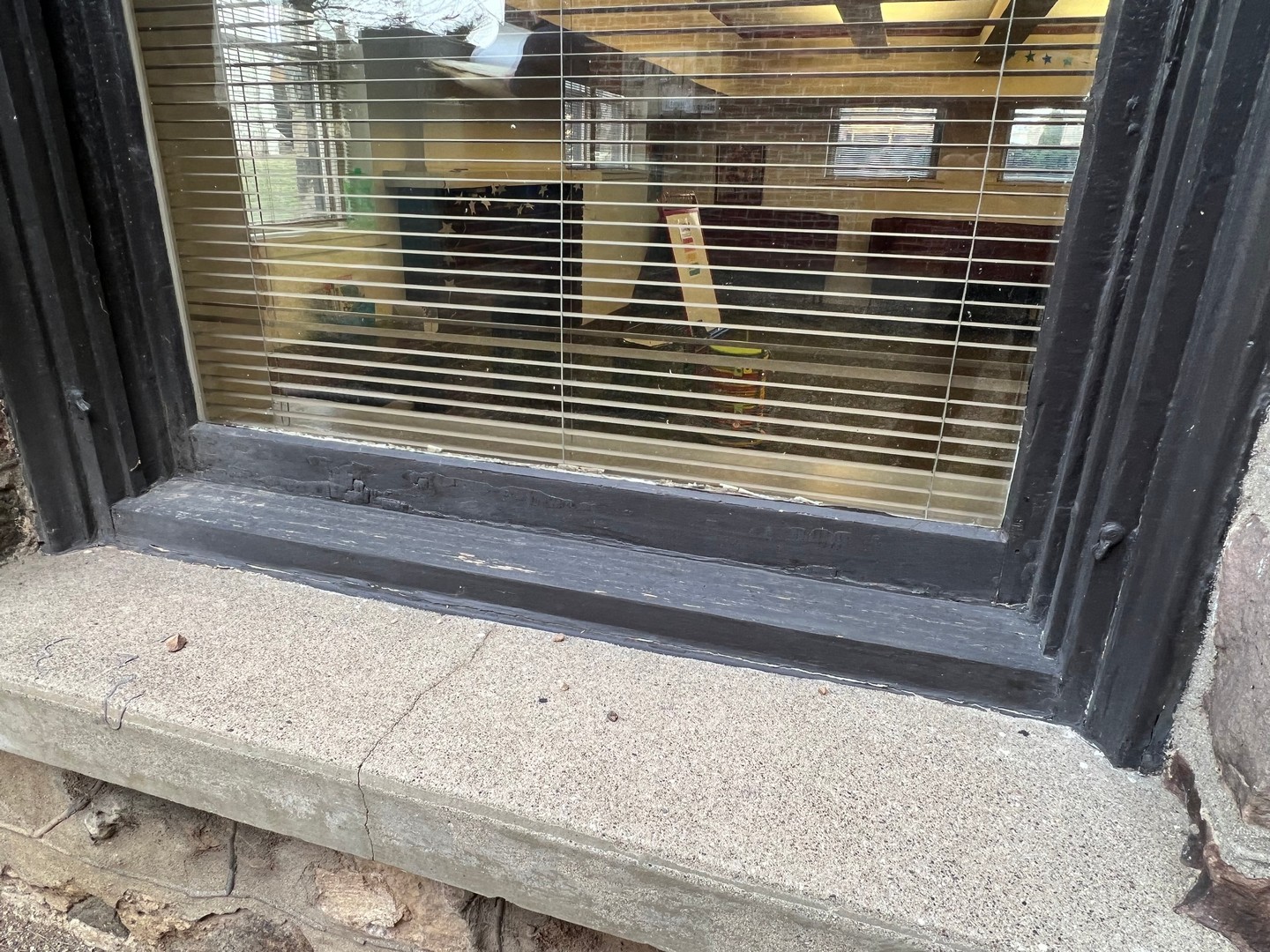 3B
6A
8A
3A
8A
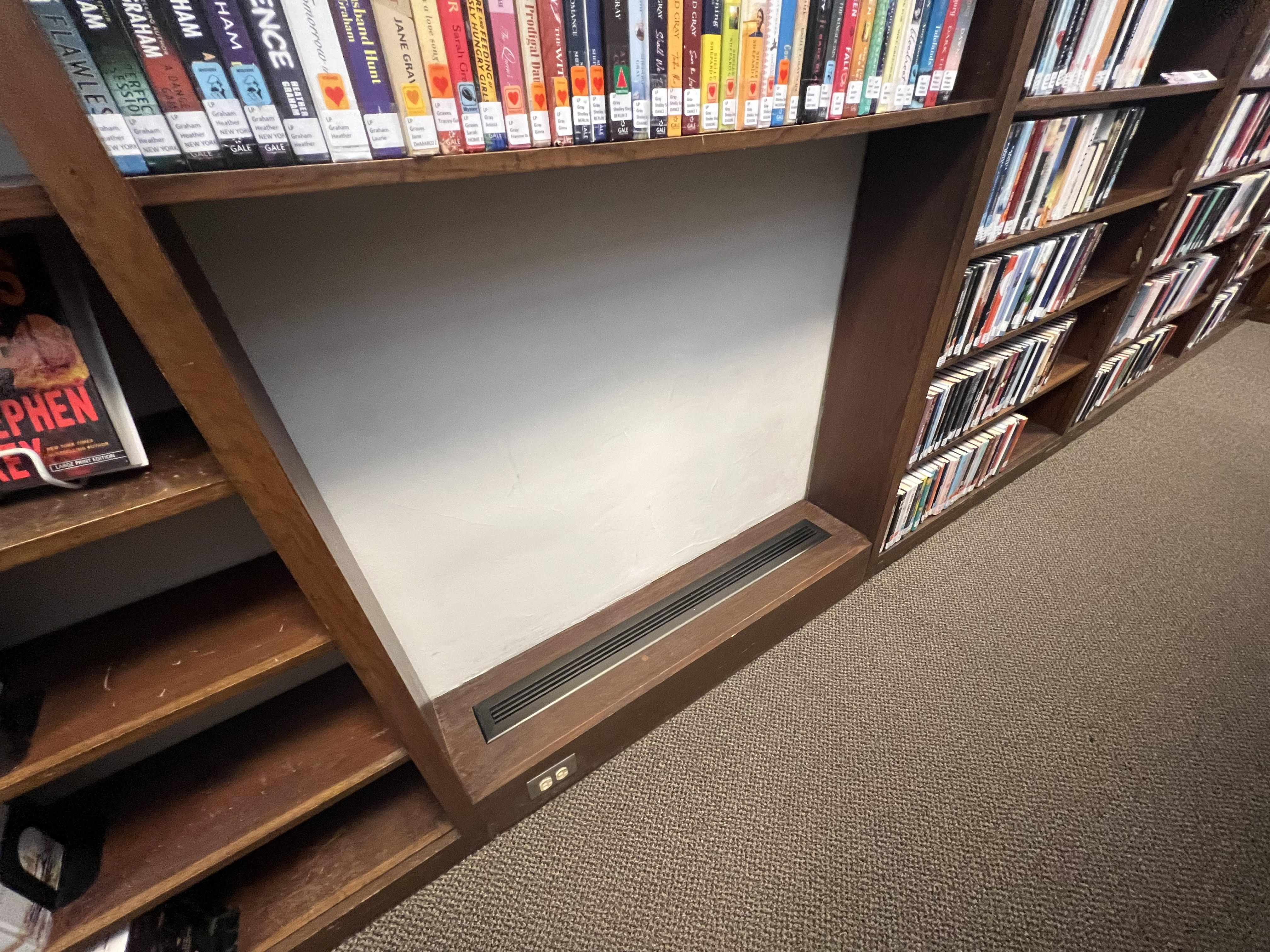 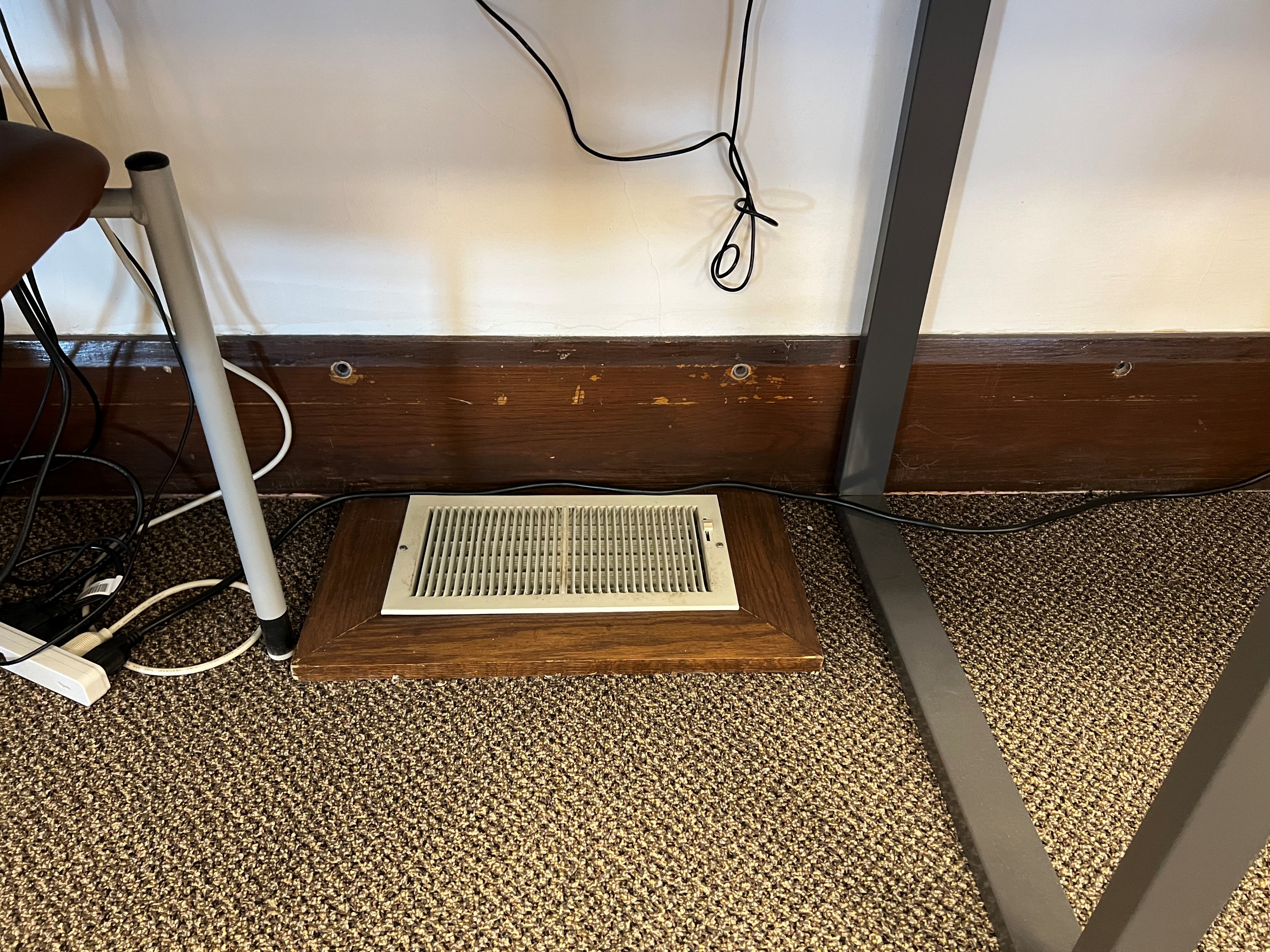 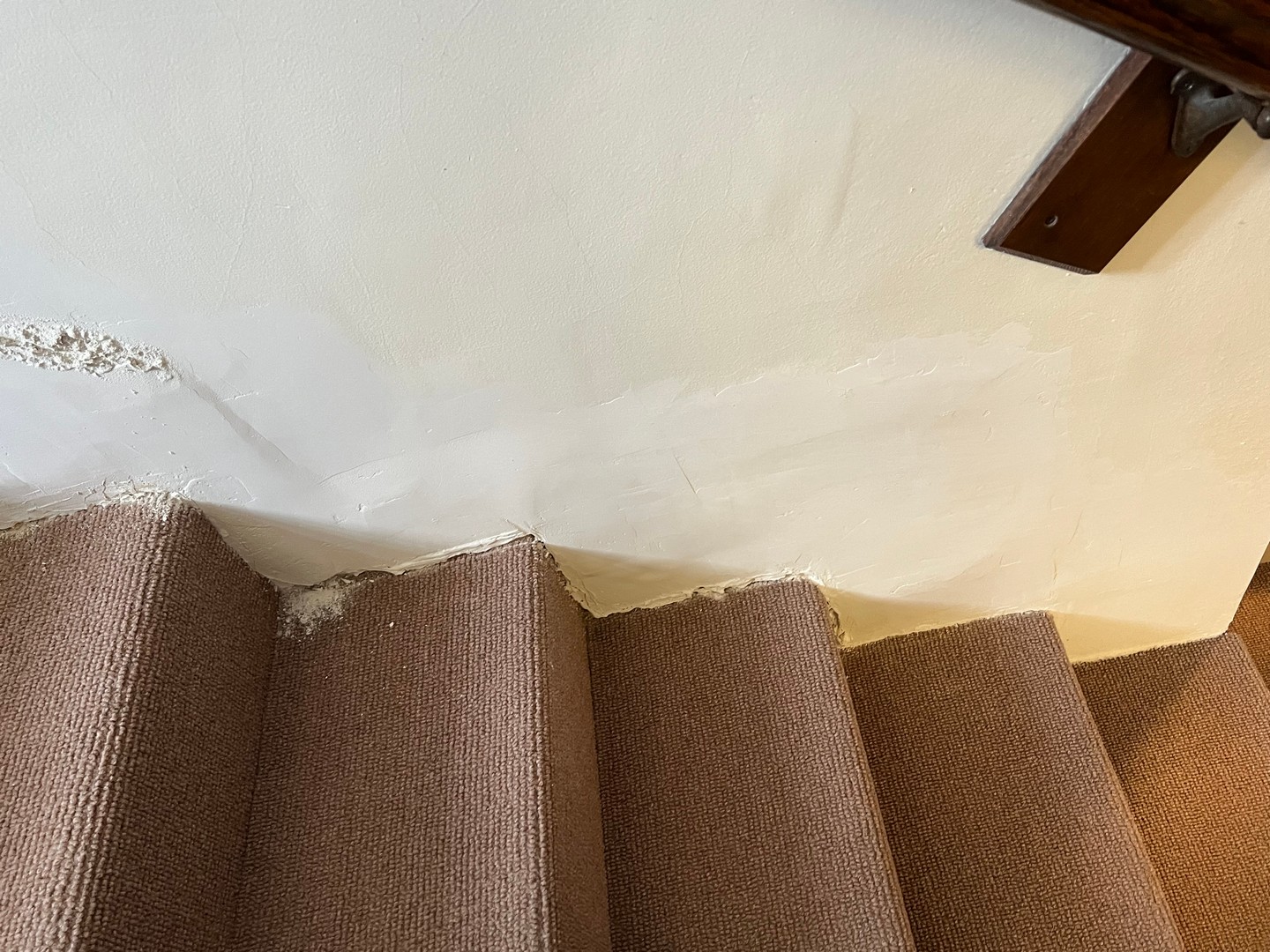 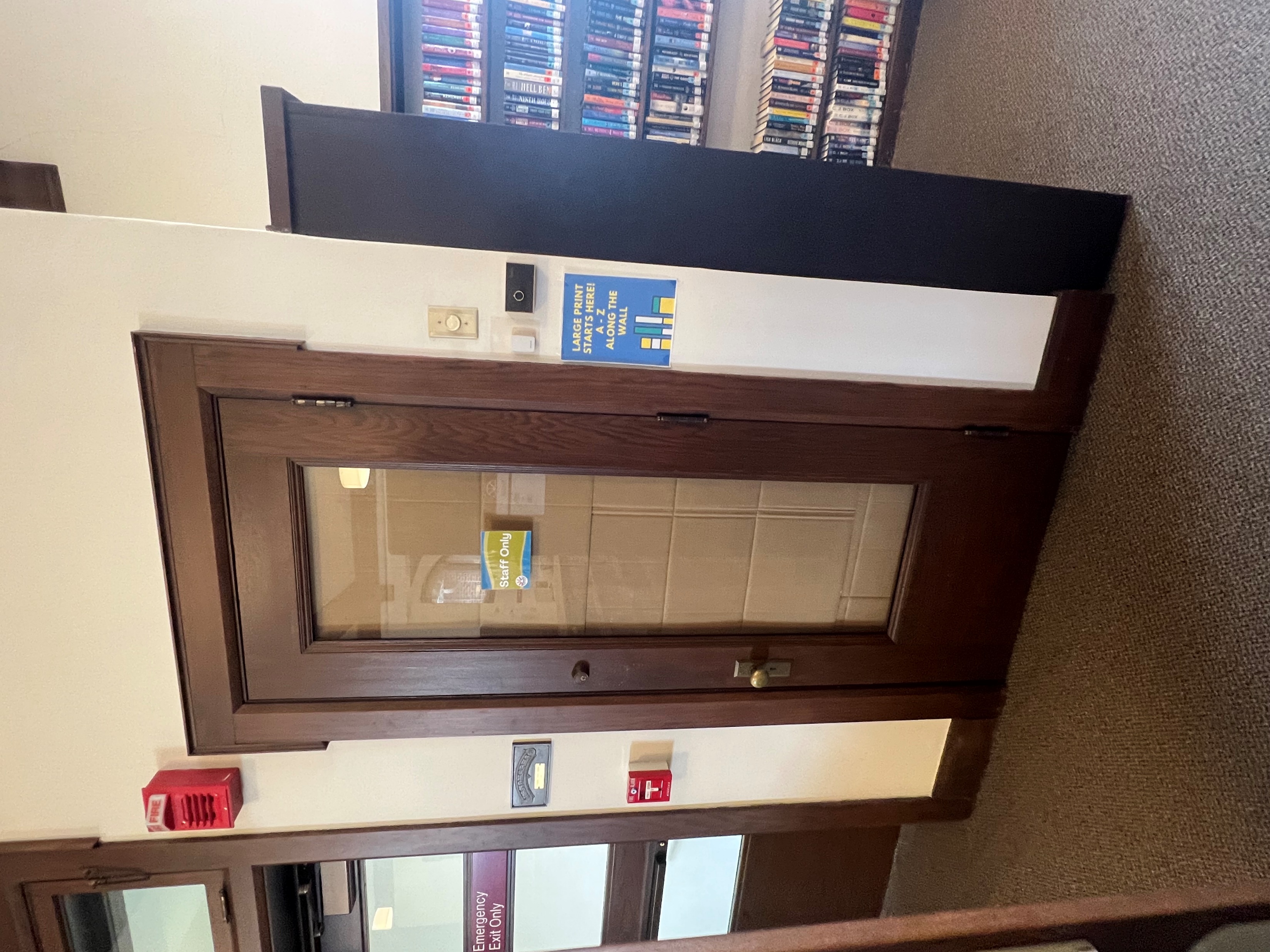 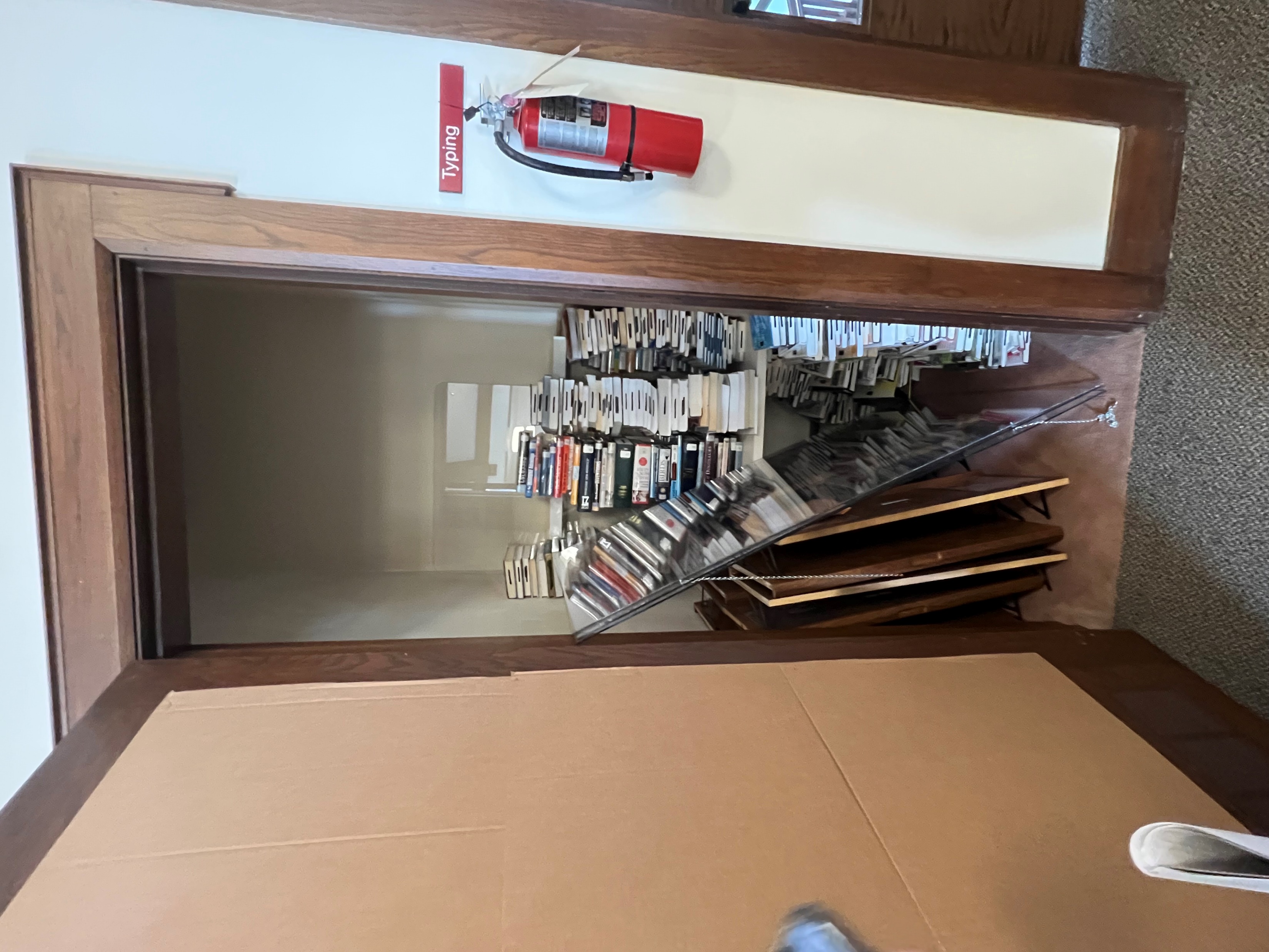 9A
9D
9C
8B
8B
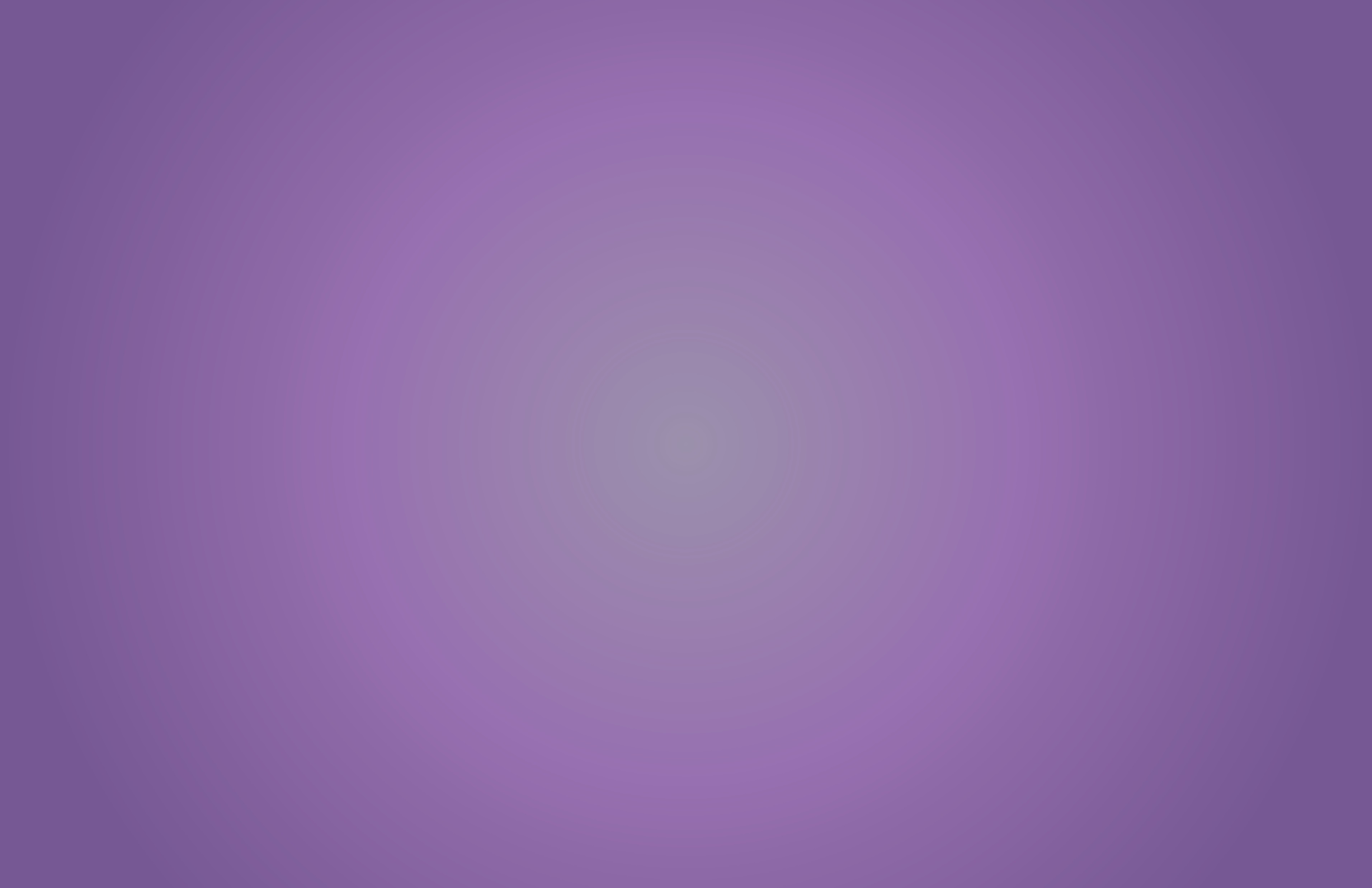 08
/
CONDITION ASSESSMENT - DRAFT
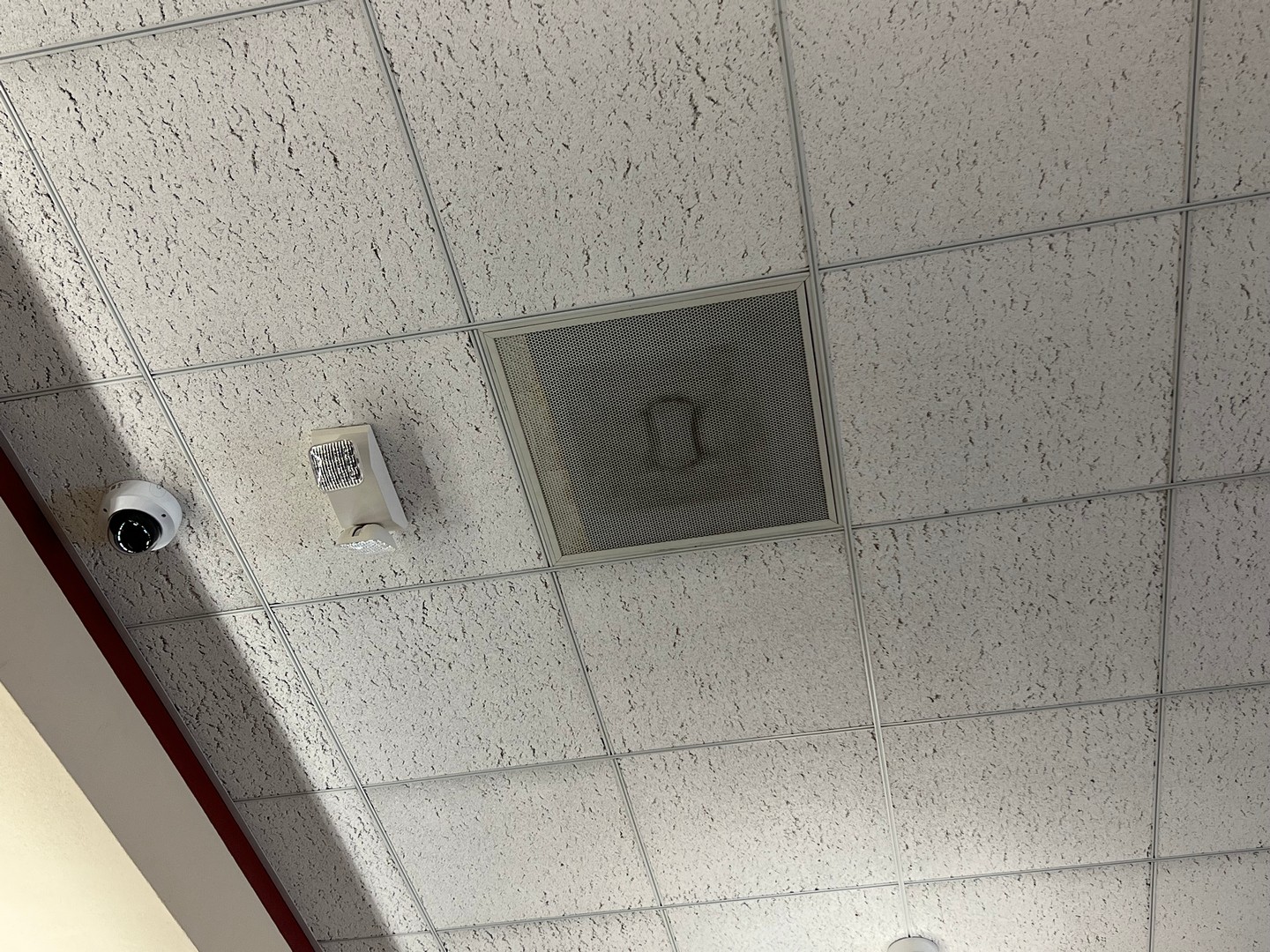 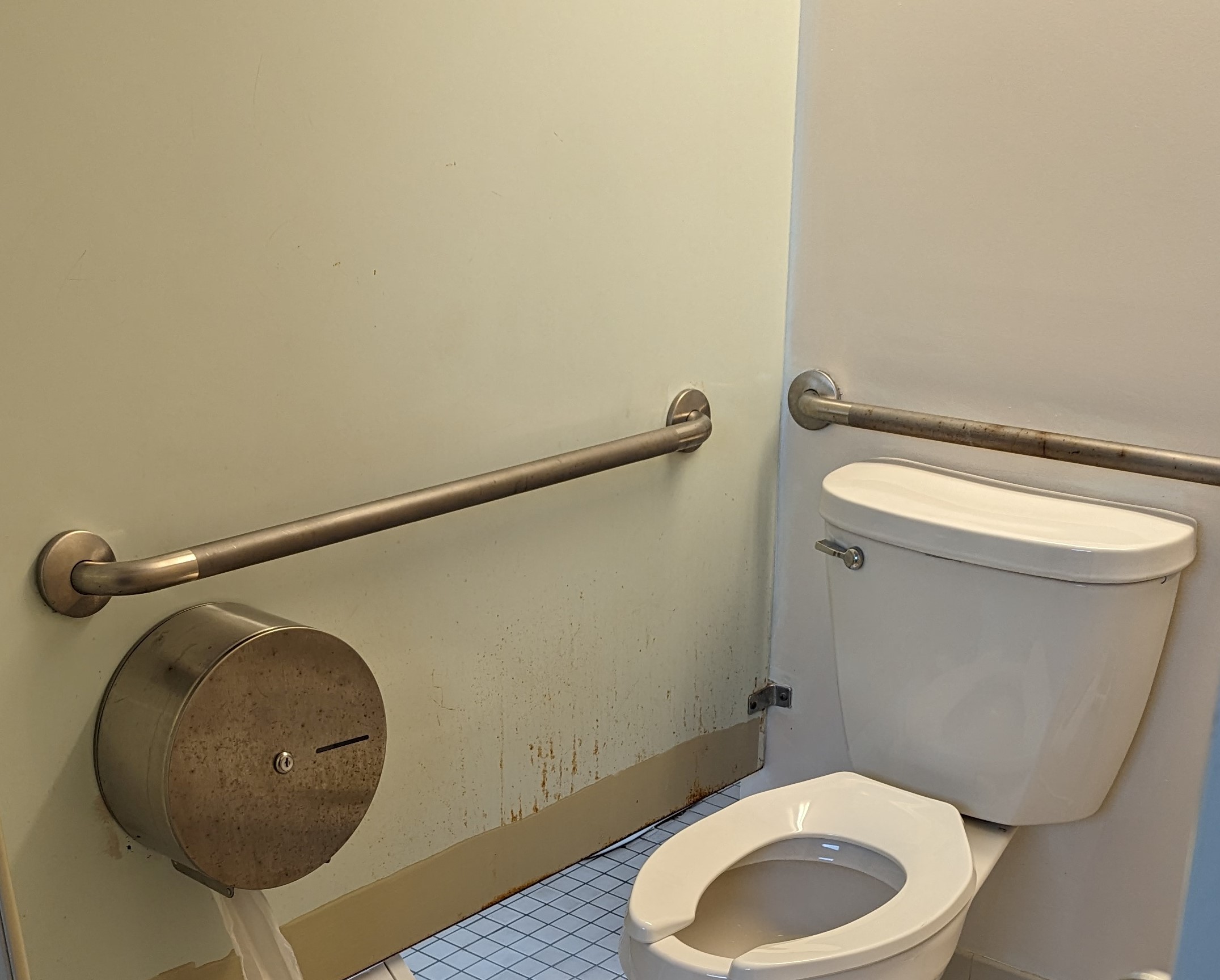 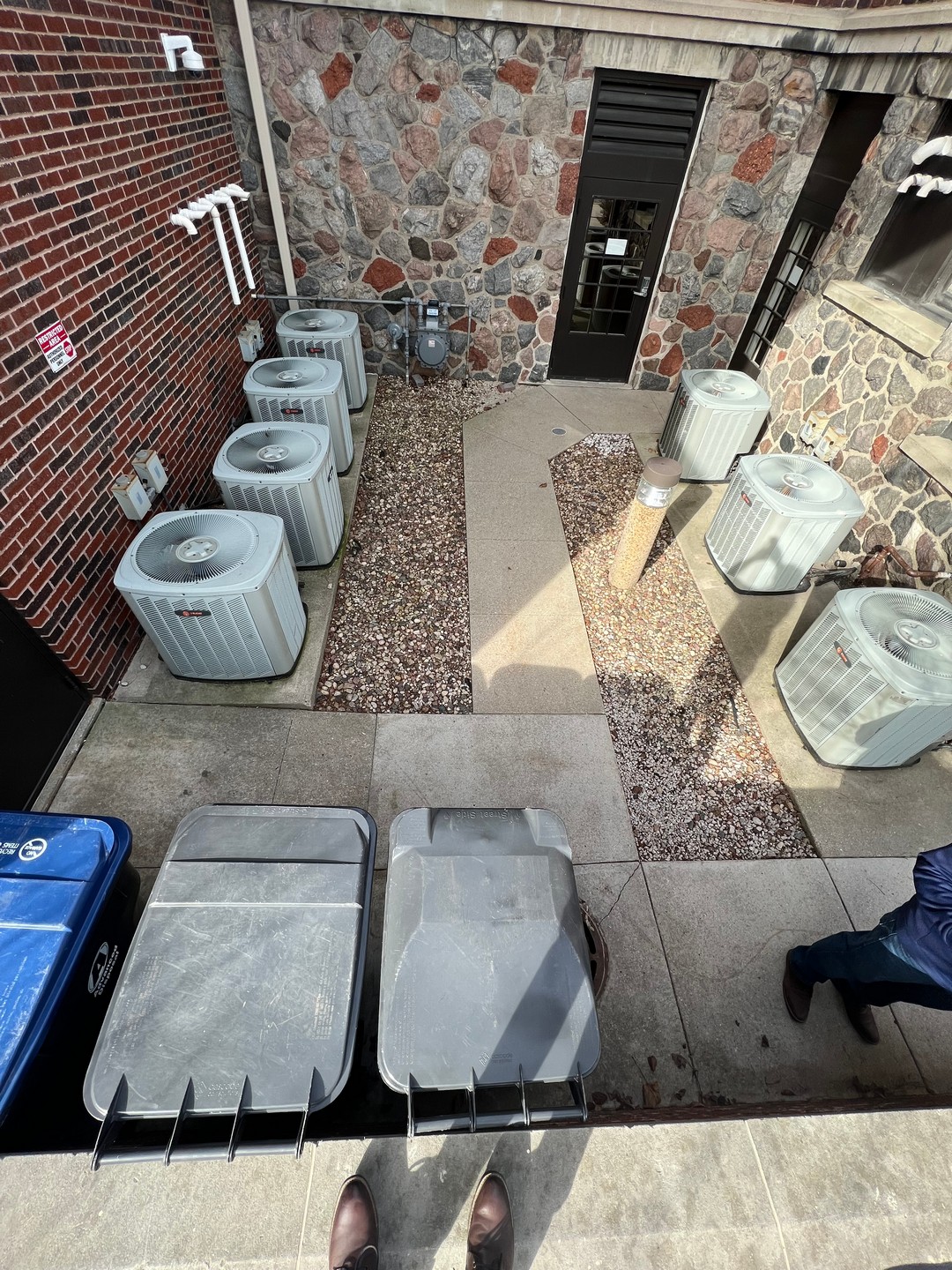 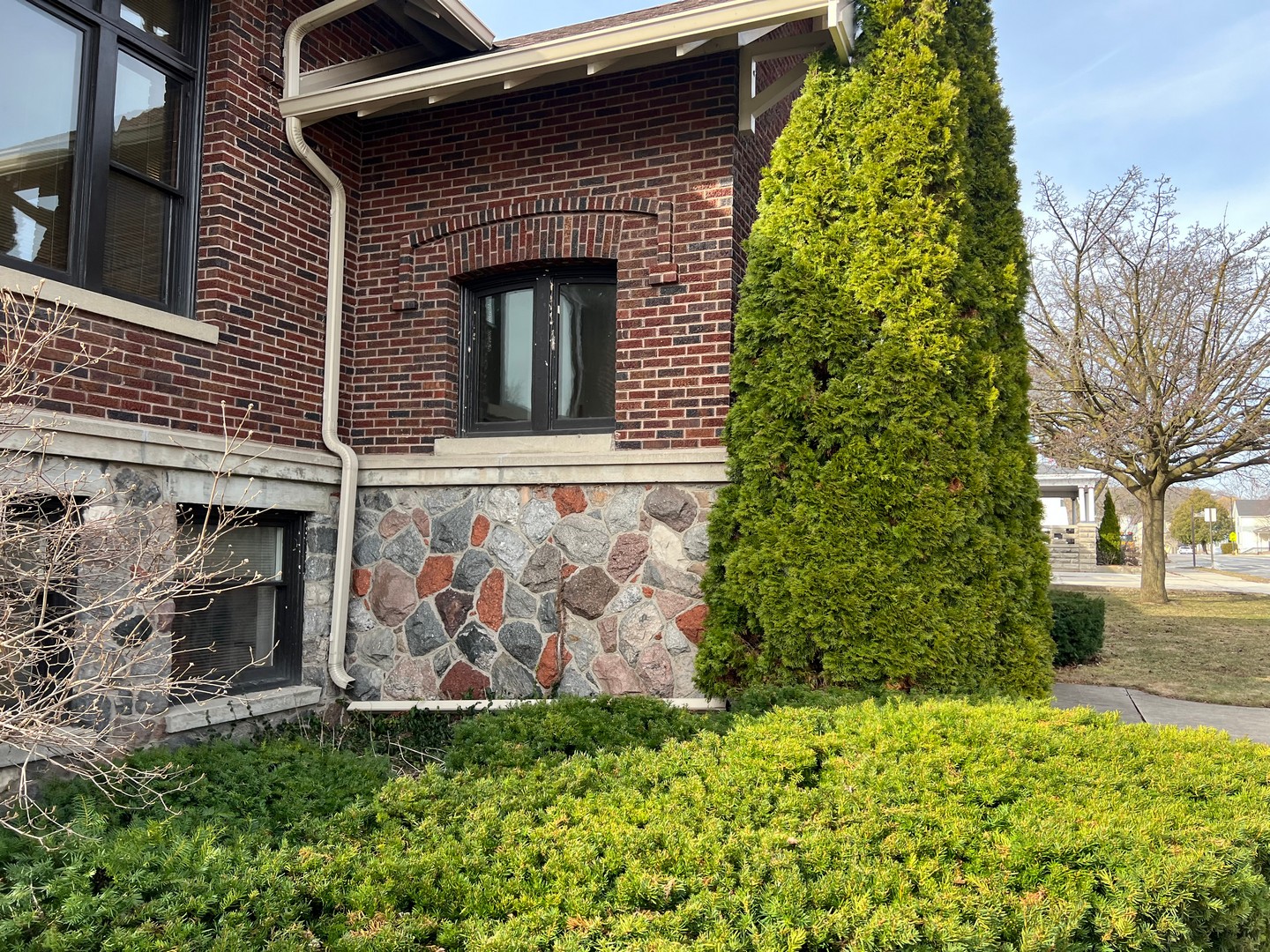 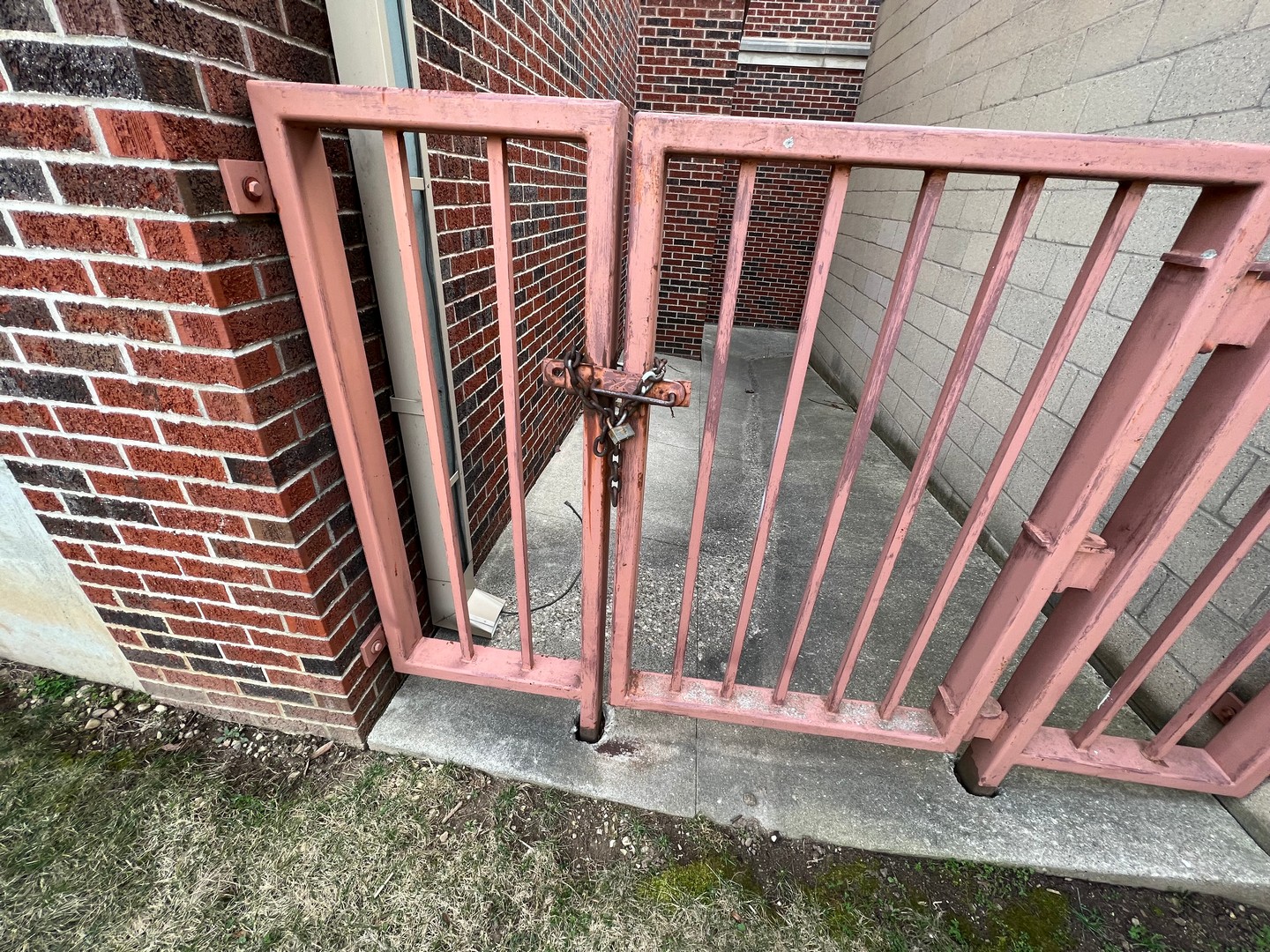 9H
10A
9E
32B
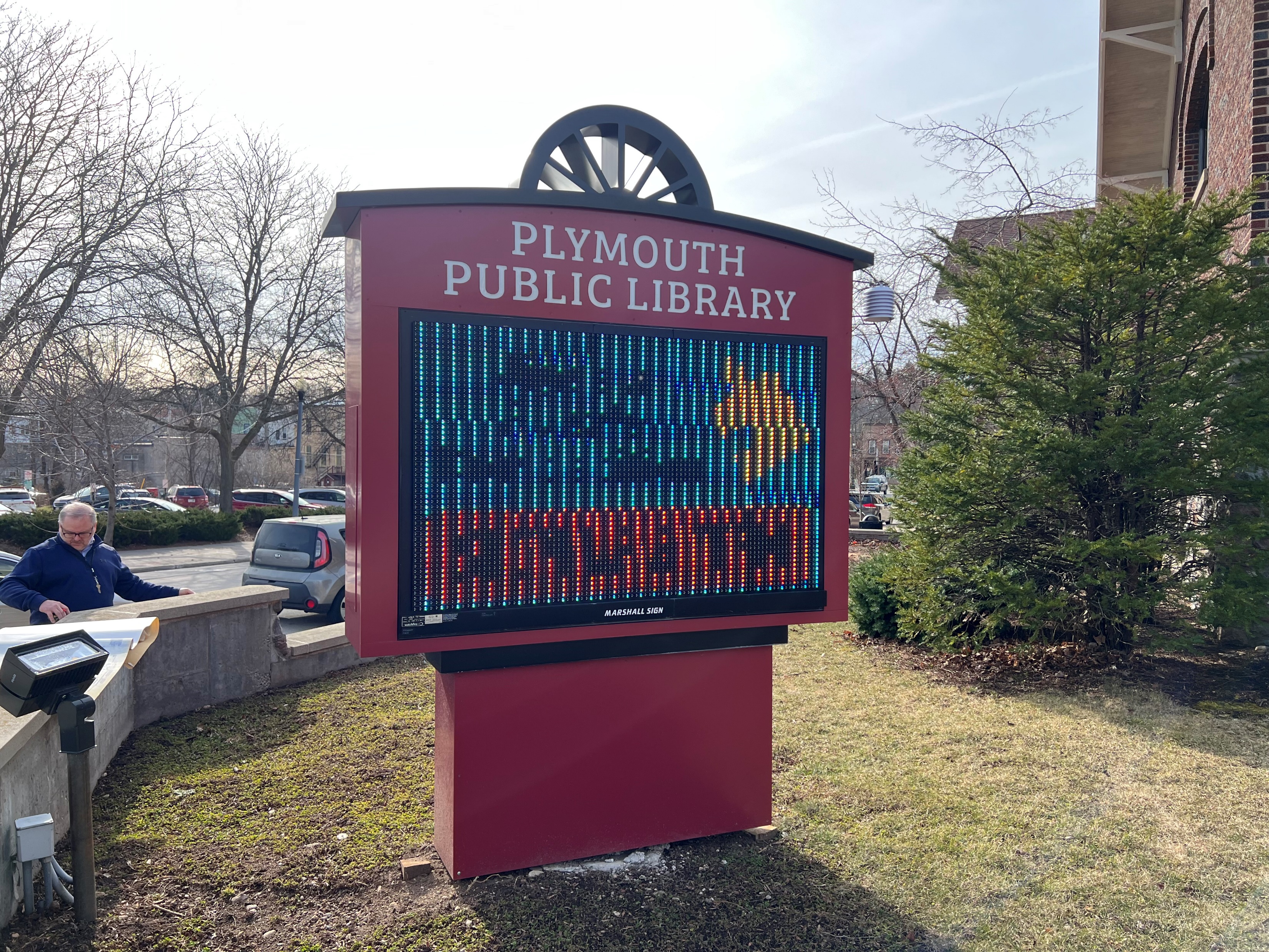 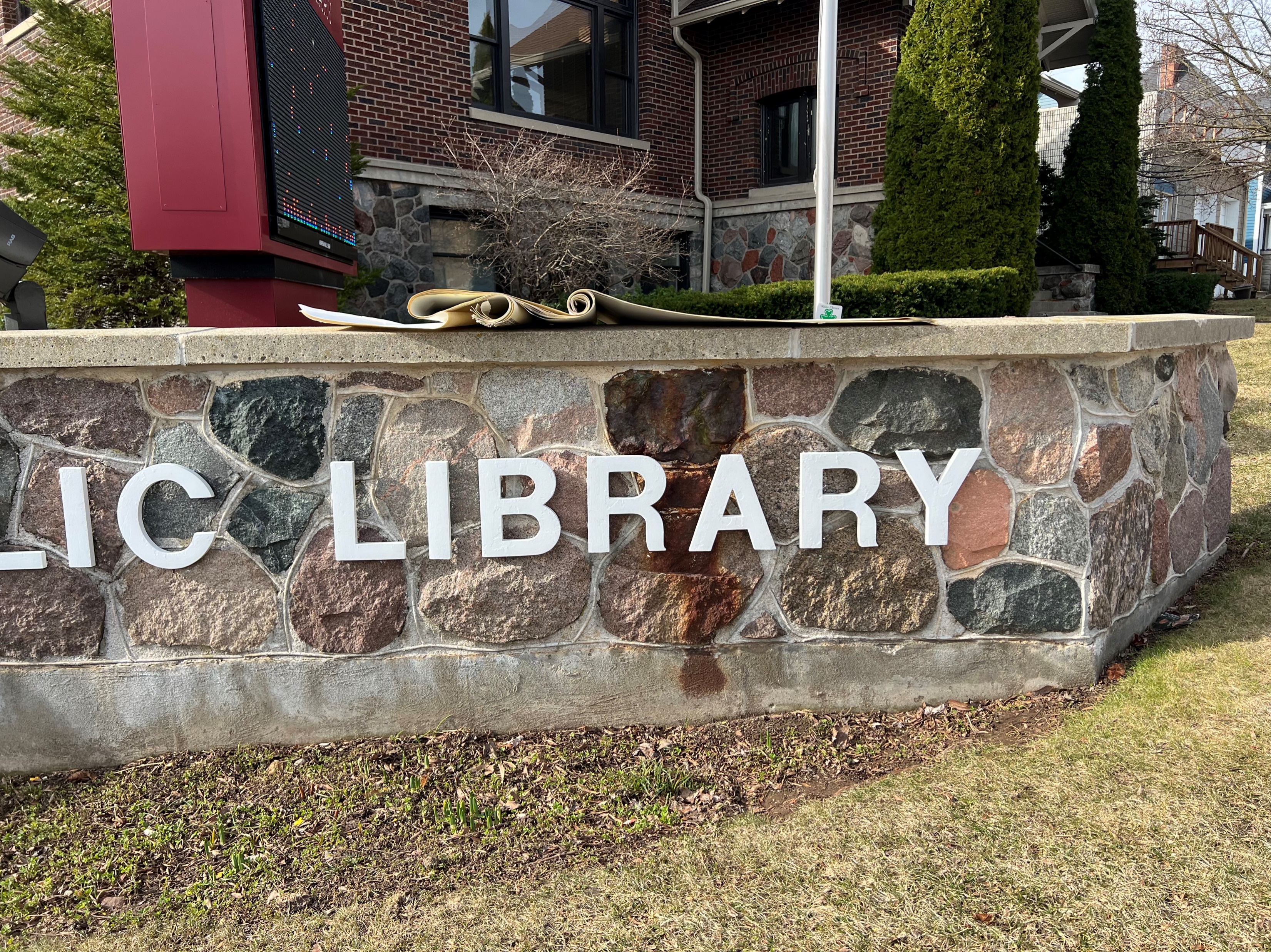 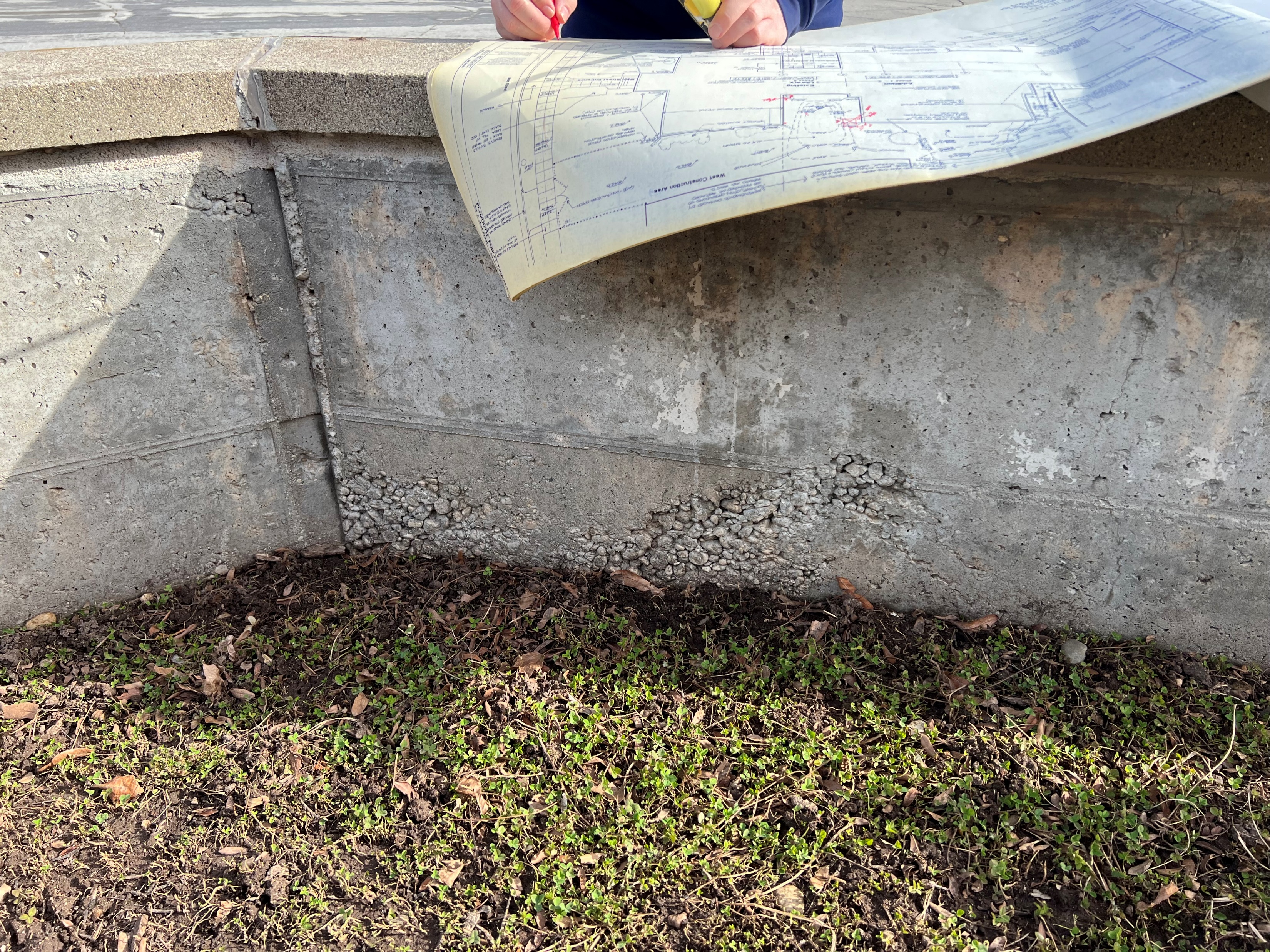 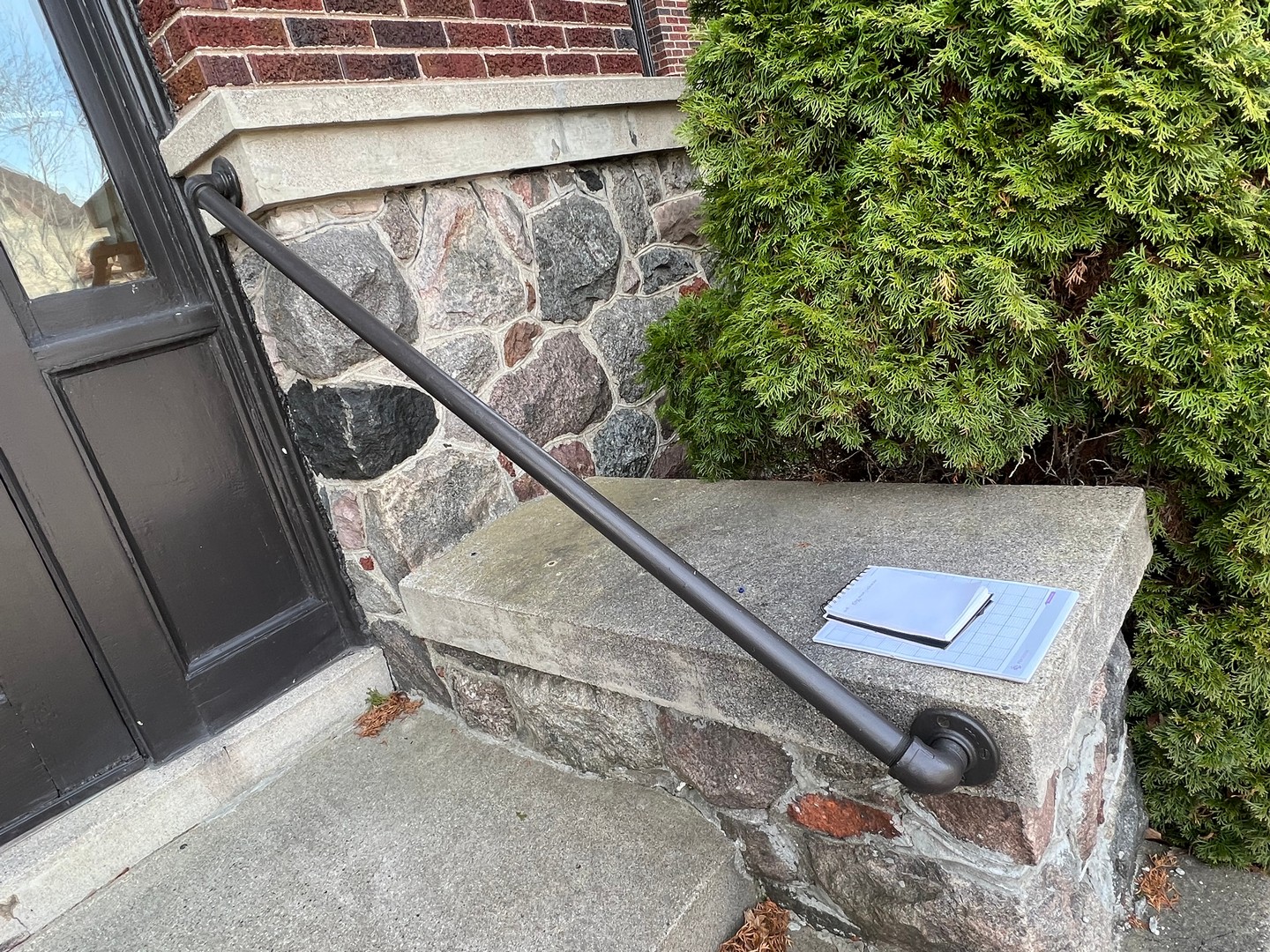 23A
32G
32G
32H
32D
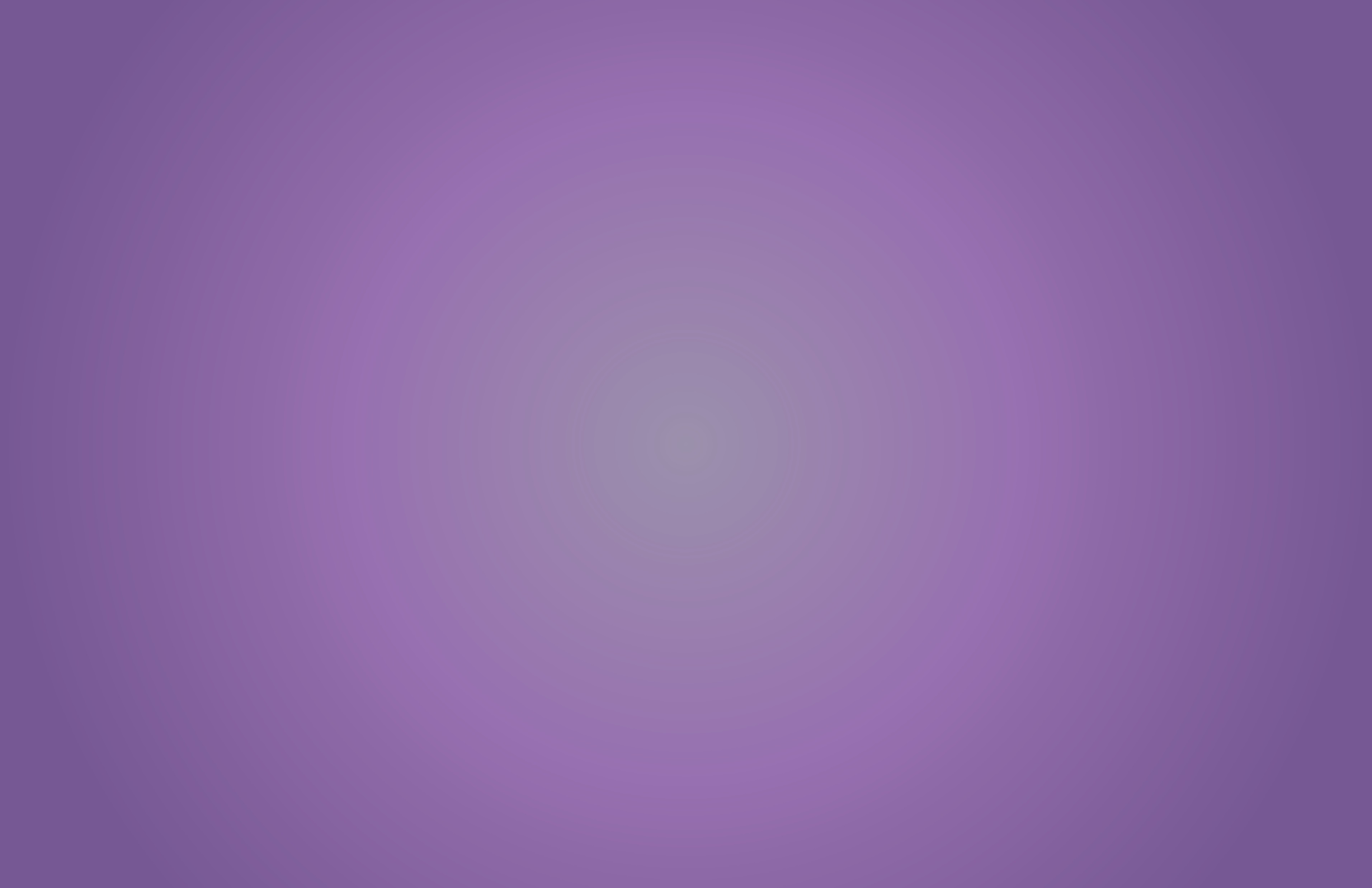 08
/
CONDITION ASSESSMENT - DRAFT
LIBRARY NEEDS:
= $823,350  
= $825,575  
= $337,900
= $1,986,825



= 5.5M - 6M


= 8,270 SF
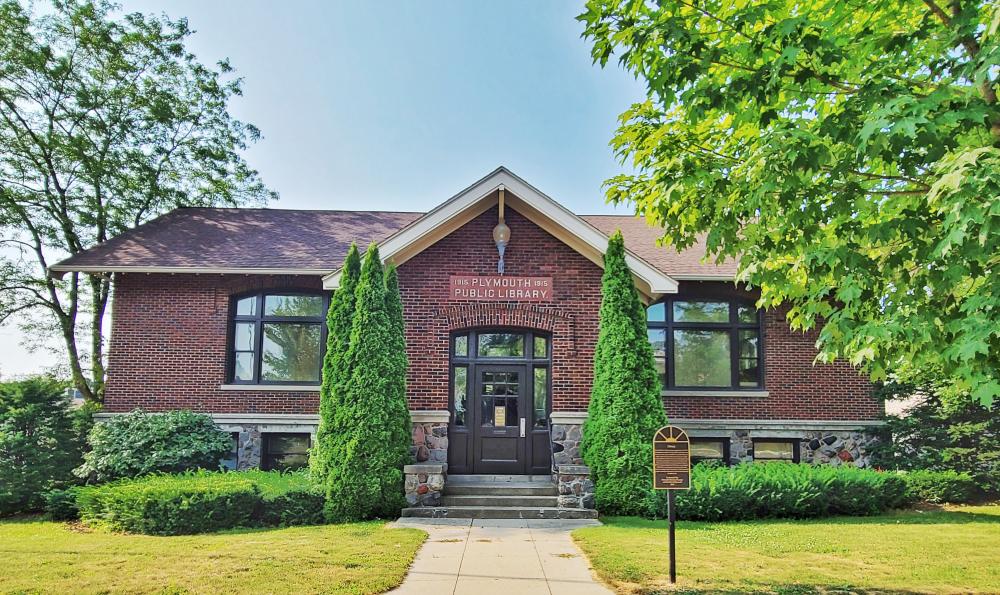 URGENT
REQUIRED
RECOMMENDED
TOTAL INVESTMENT

FOR REFERENCE: COST OF 1988 ADDITION (11,390 SF) IN TODAY’S DOLLARS (2023)

ADDITIONAL SQUARE FOOTAGE REQUIRED TO MEET TODAY’S NEEDS
?
?
?
?
Questions?
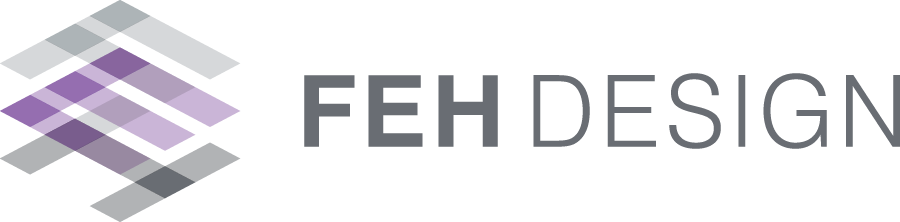 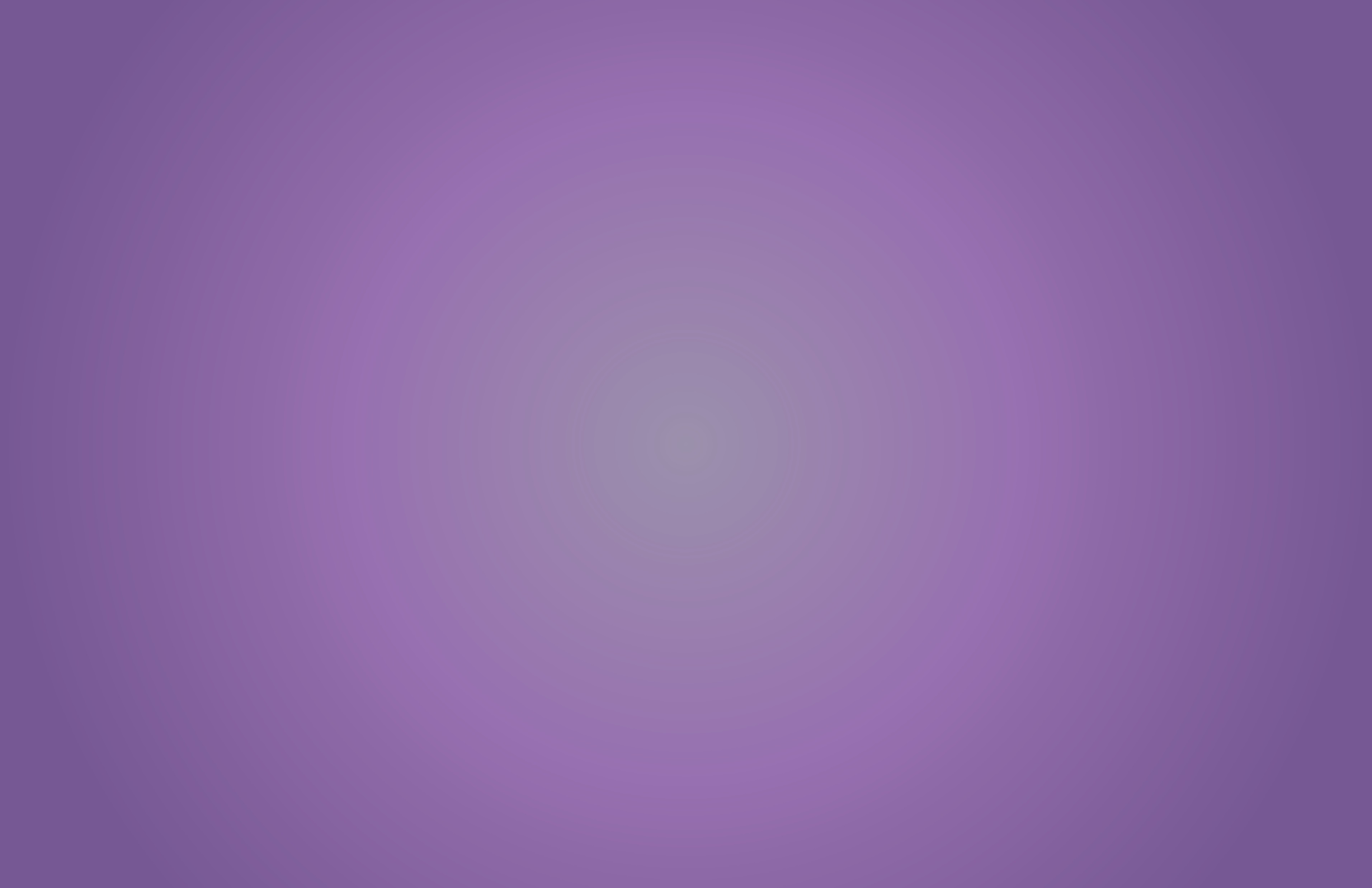 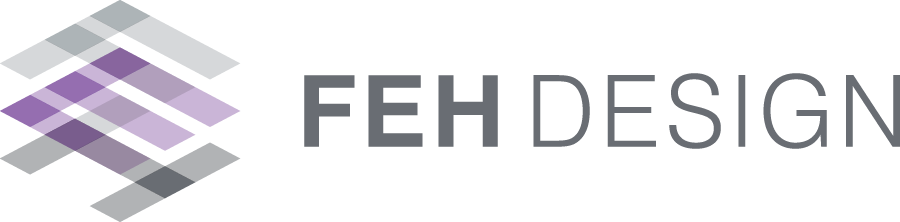 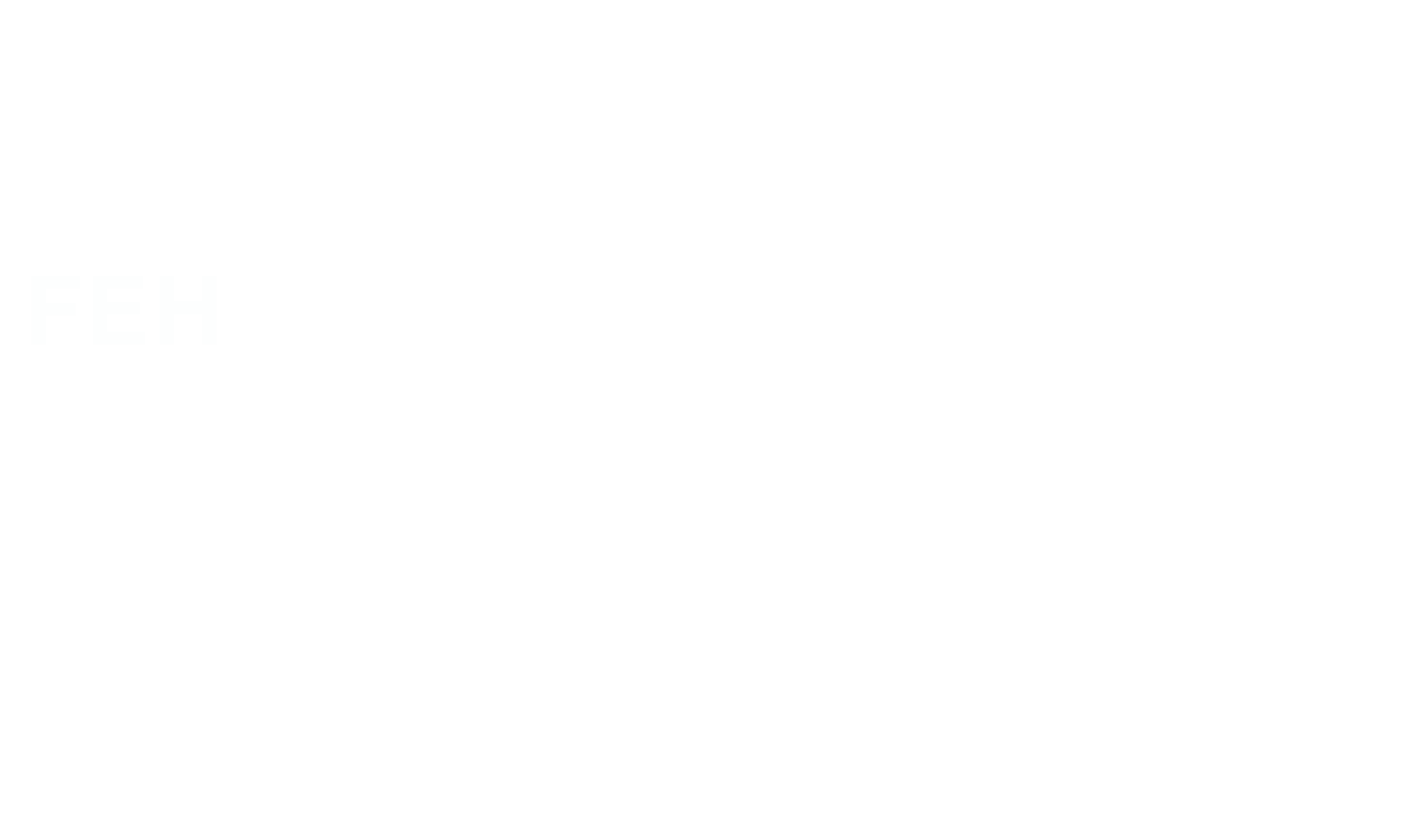 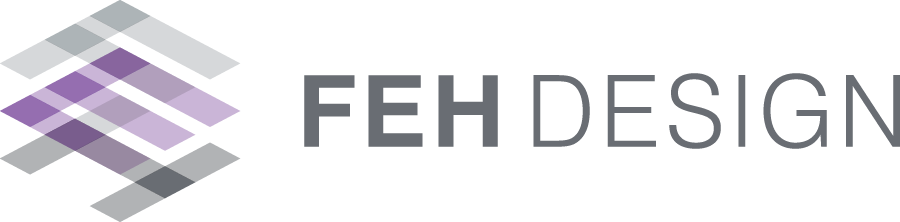 WHAT IS A SPARK SESSION?
It is a  Fast-paced, Engaging, Highly-focused Design Session.
FAST-PACED
ENGAGING
HIGHLY-FOCUSED
DESIGN
Our team of designers set up shop in your space with their design toolkits. There, we focus all our attention on listening and responding to your suggestions. We bring our tools, our creativity but no preconceived notions as we work with you.
Through the Spark Session, multiple design concepts are created. During the day we step back, reflect and then refine the designs. The best move forward and a concept moves to a more refined design.
Input comes from your selected committee or from the collective thoughts of your entire community or business.  Having a broad base of support, reflects the needs and desires of the community, school or business, and develops built-in ownership.
In a 1 or 2 day session we create concept drawings in a short span of time based on your ideas. These concepts are then presented creating awareness and enthusiasm.
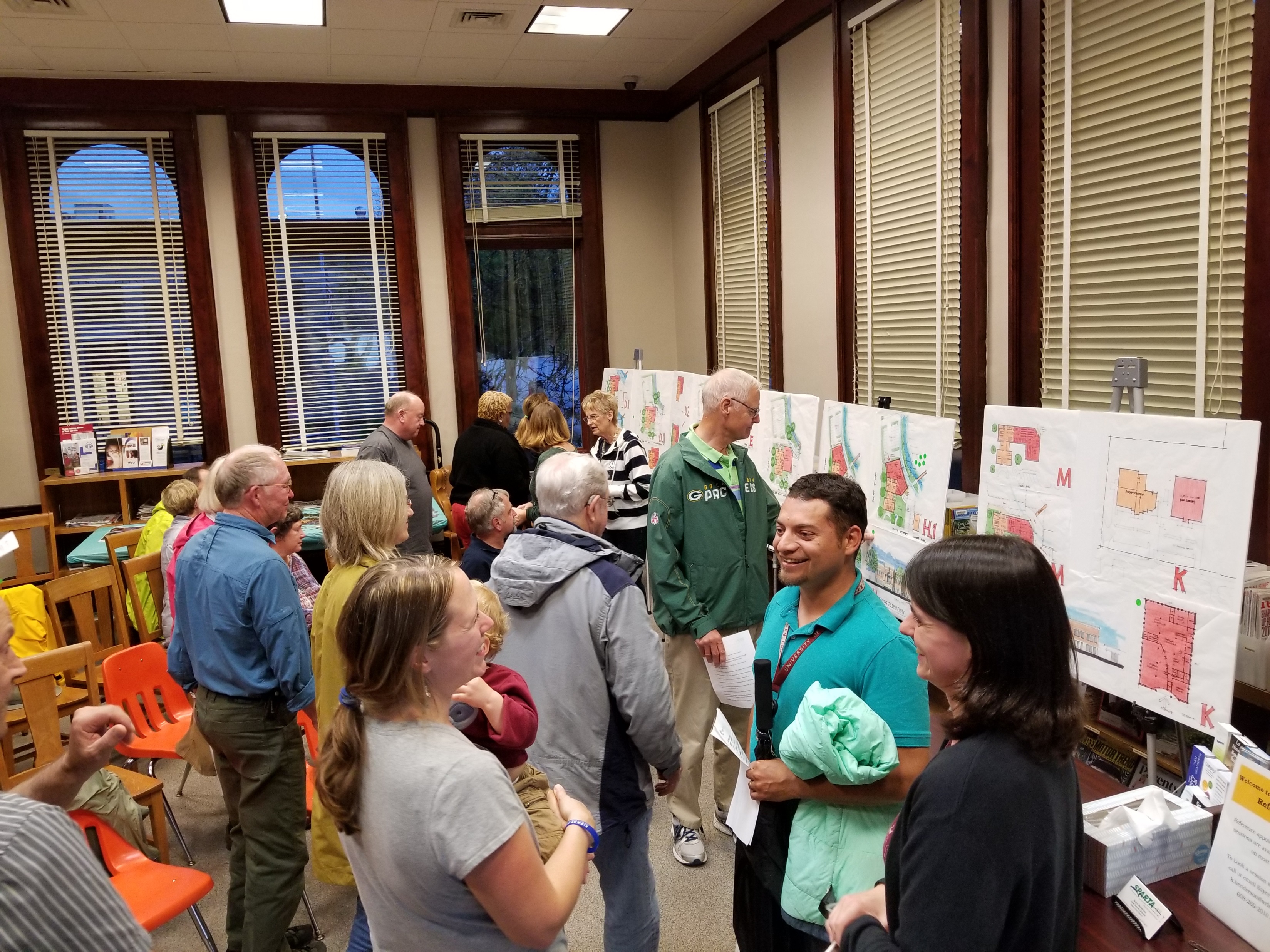 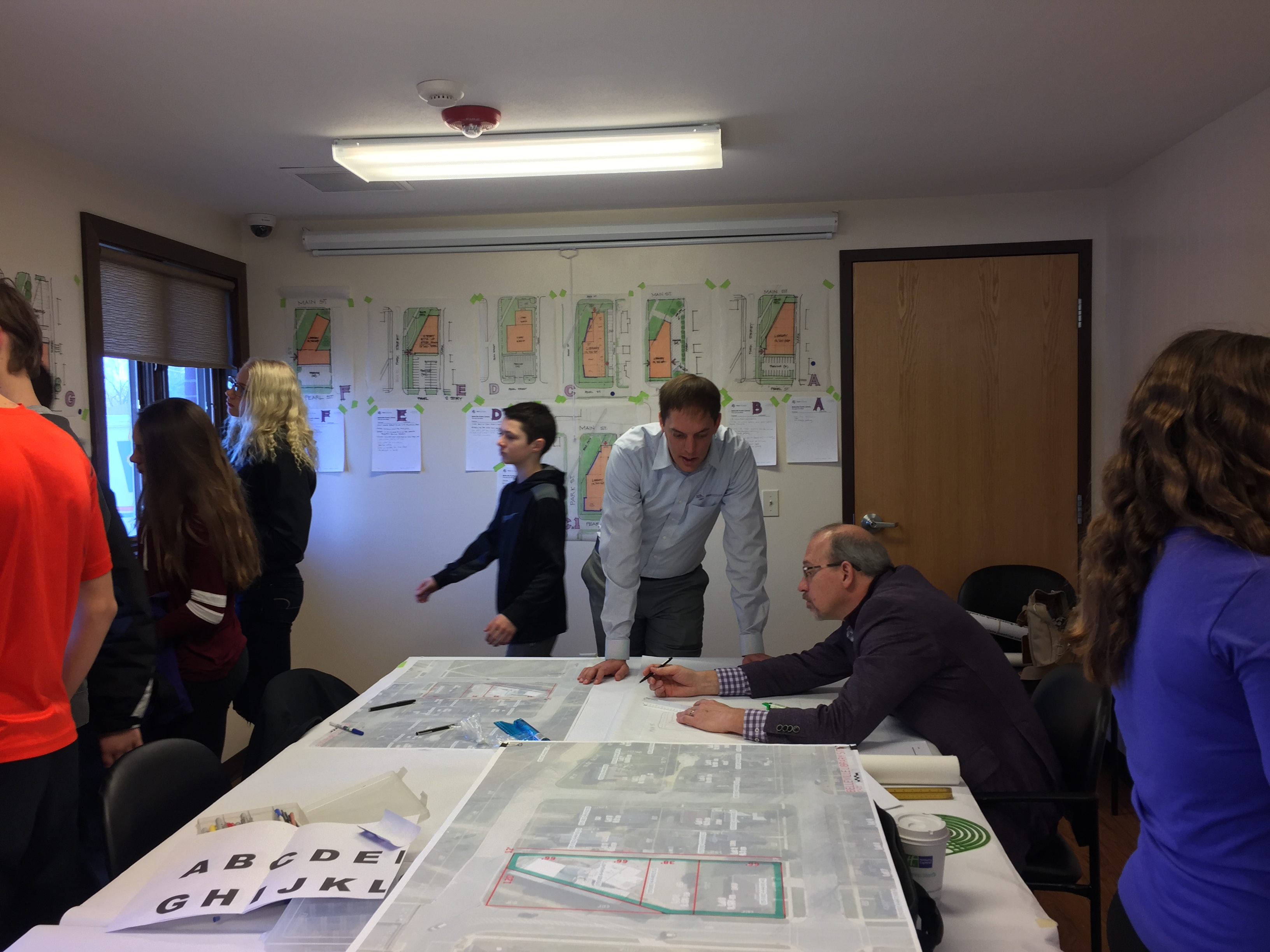 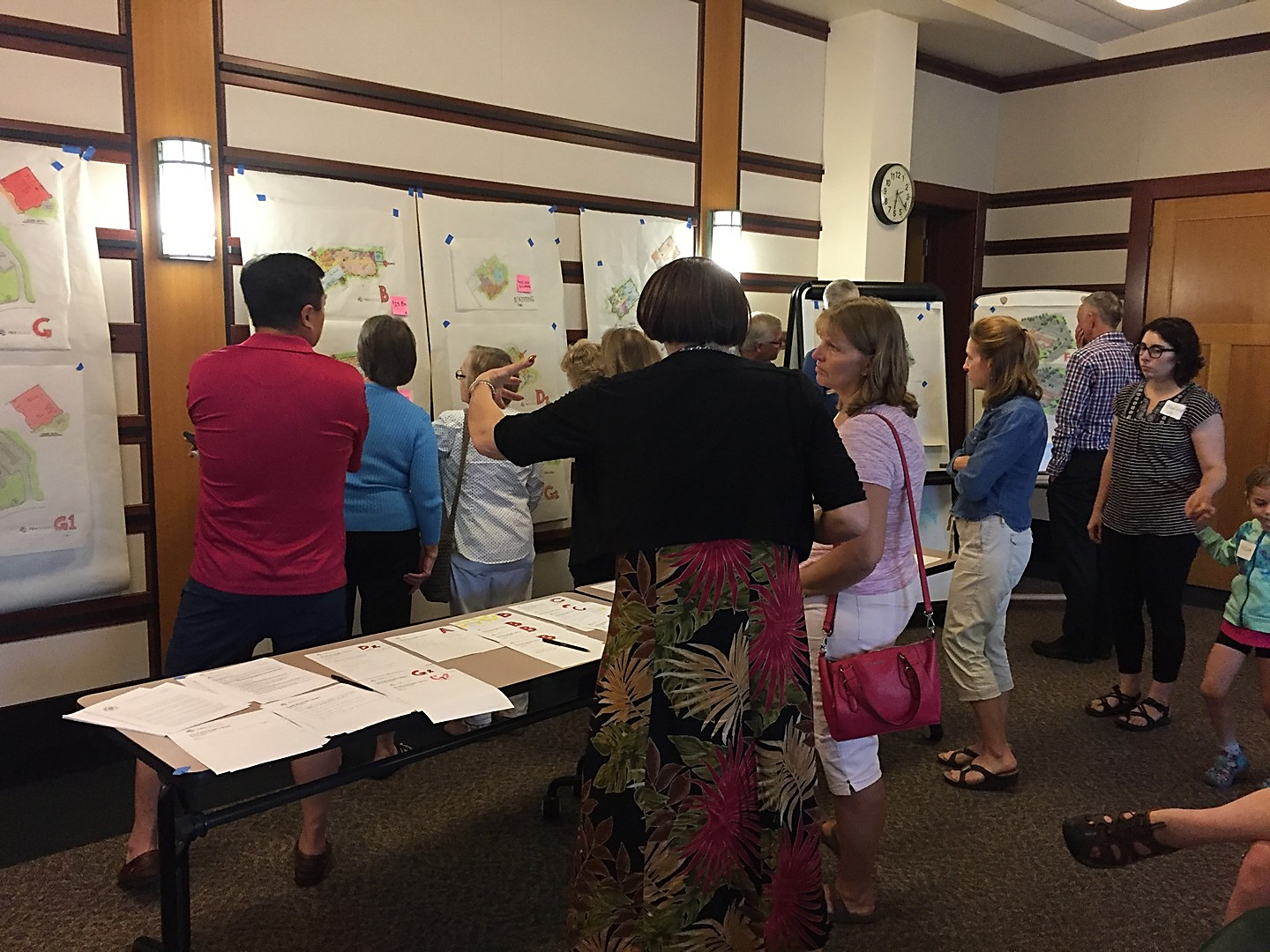 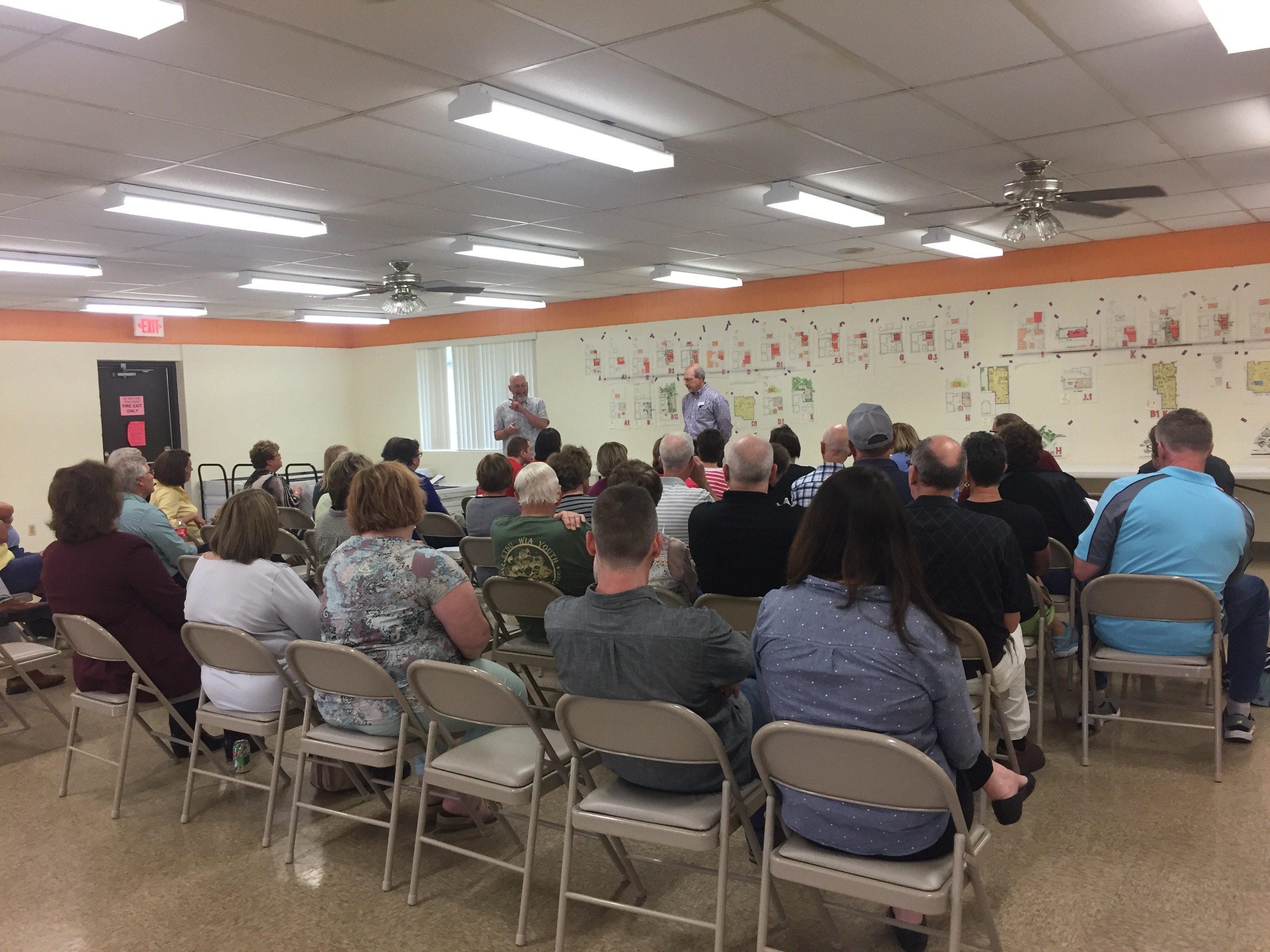 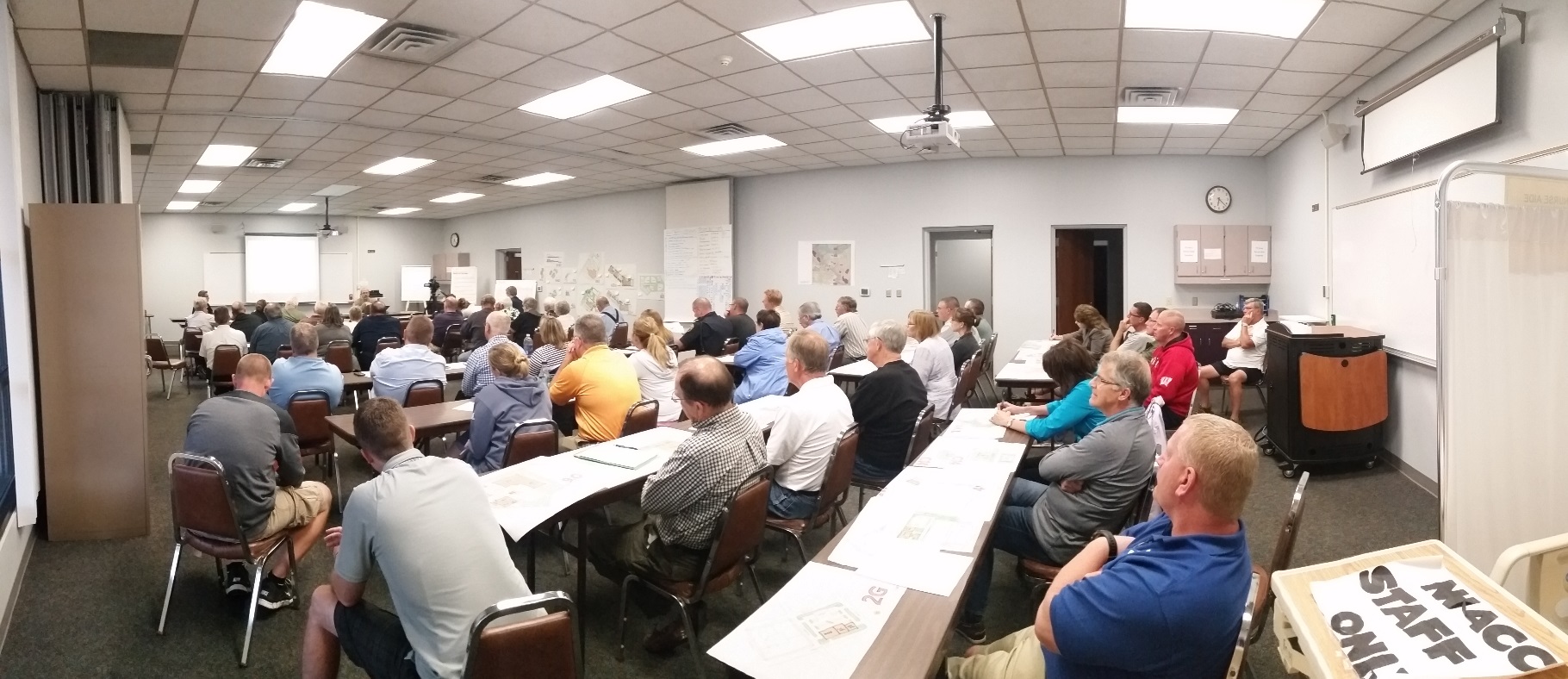 [Speaker Notes: library]
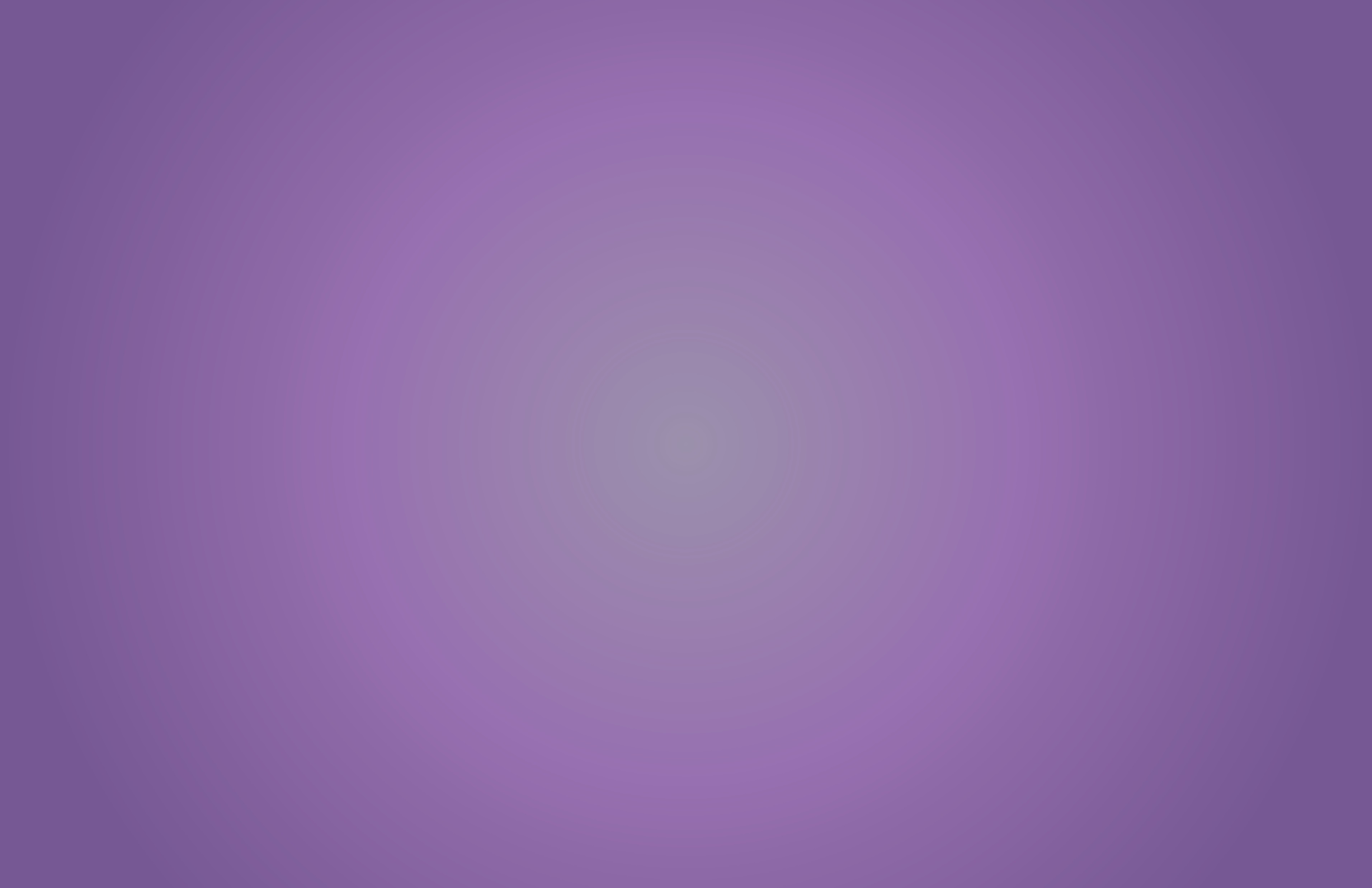 09
/
SITE – PLYMOUTH ZONING MAP
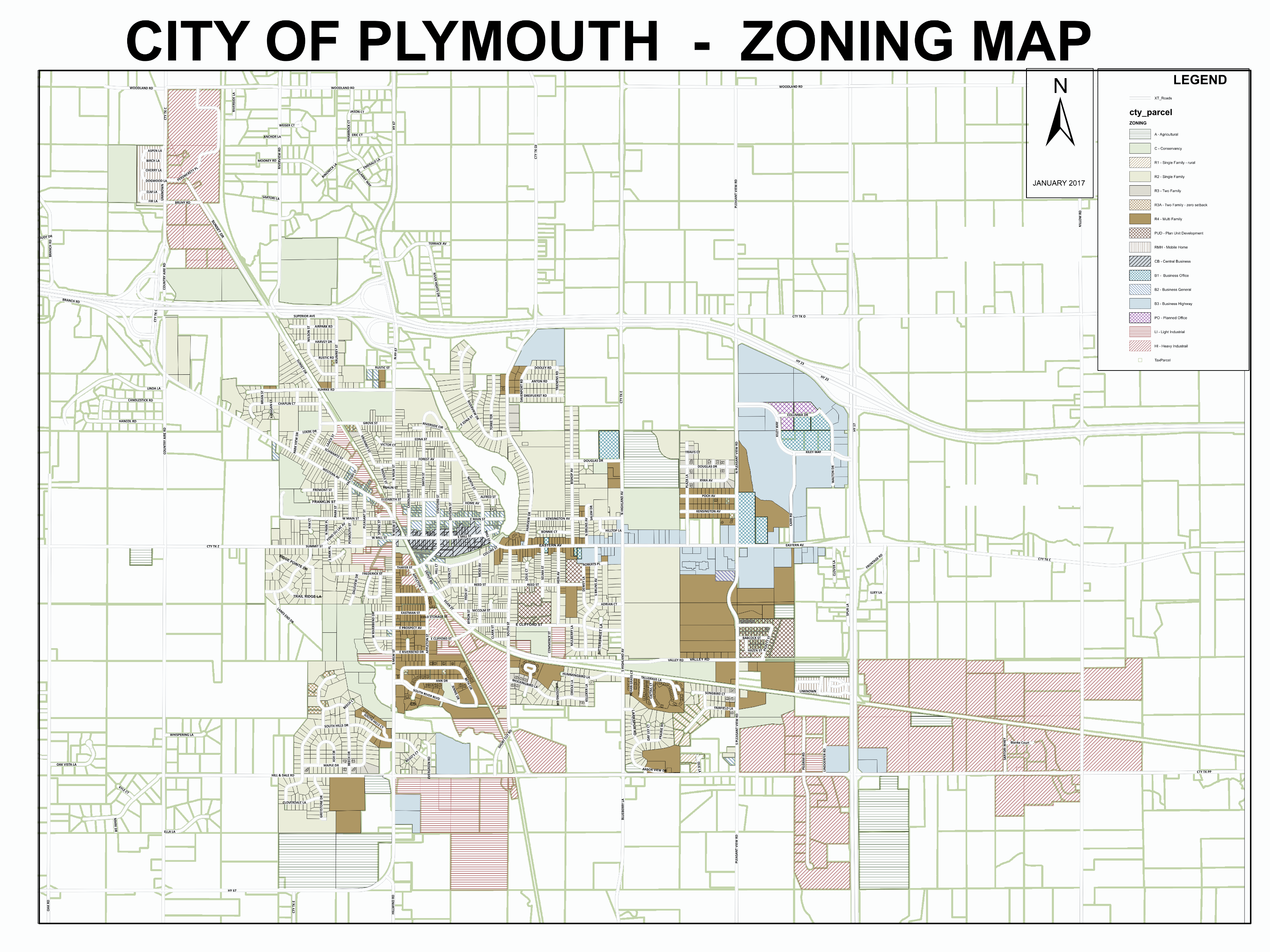 1
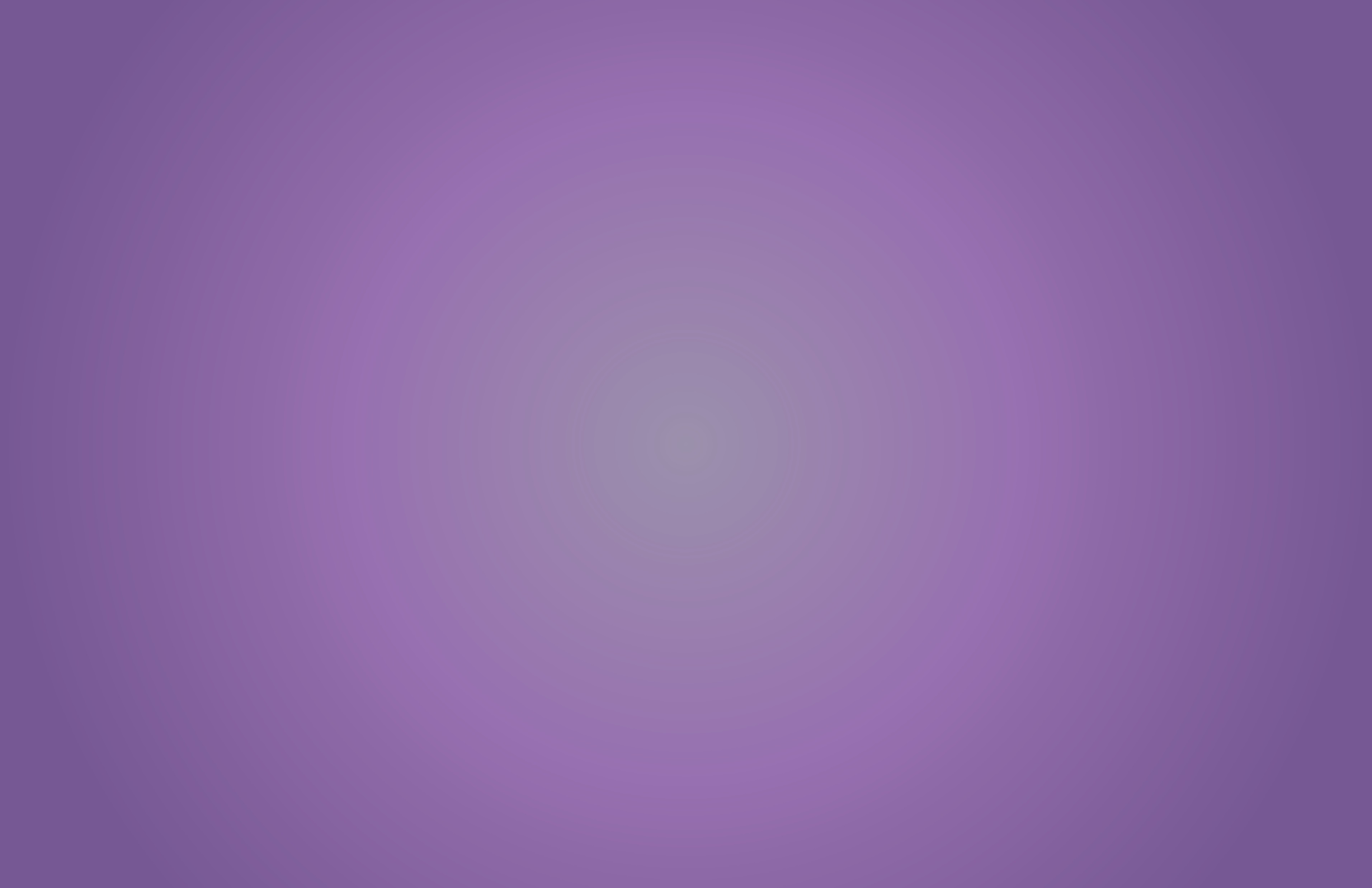 09
/
SITE – PLYMOUTH ZONING MAP
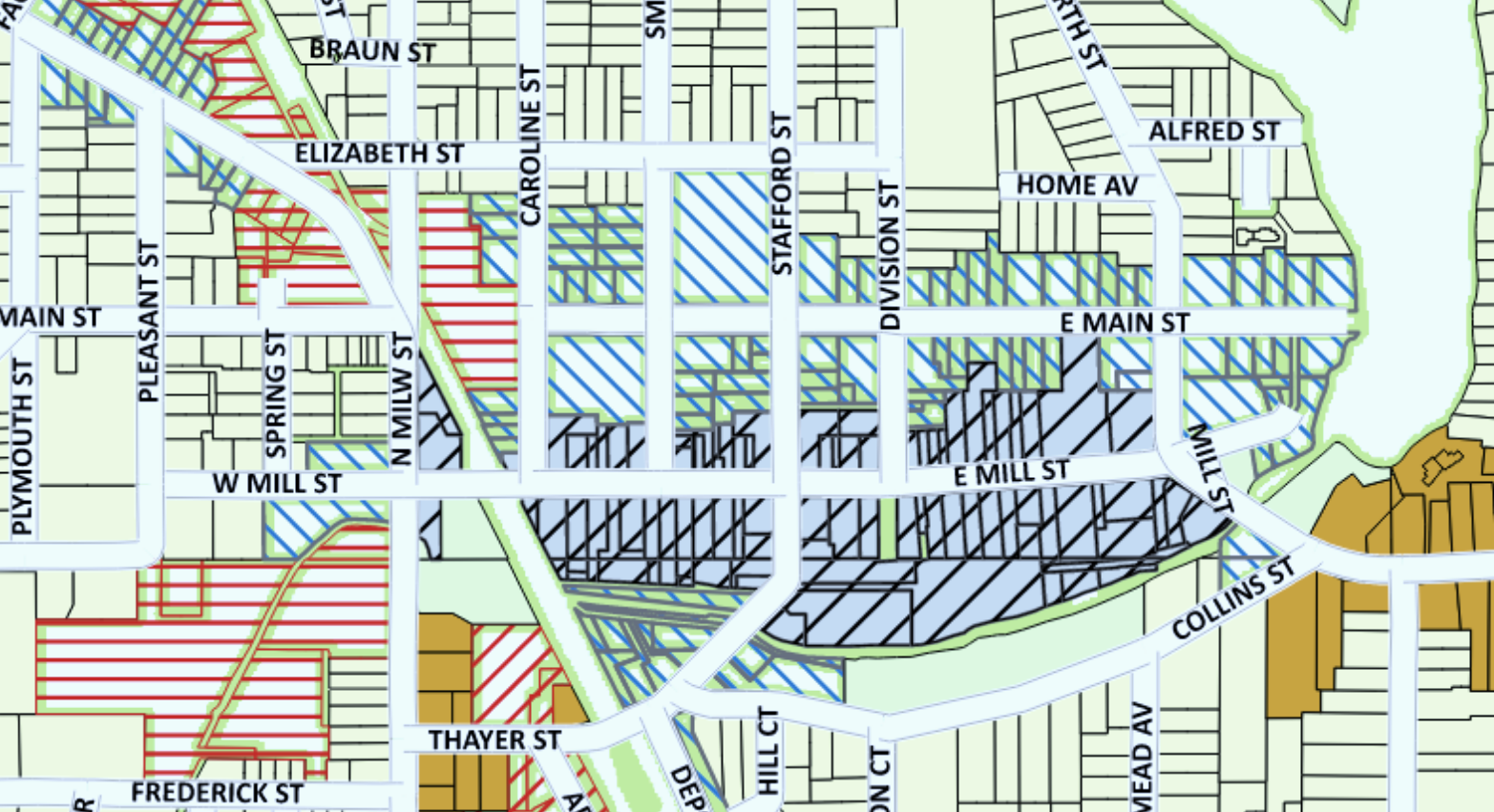 1
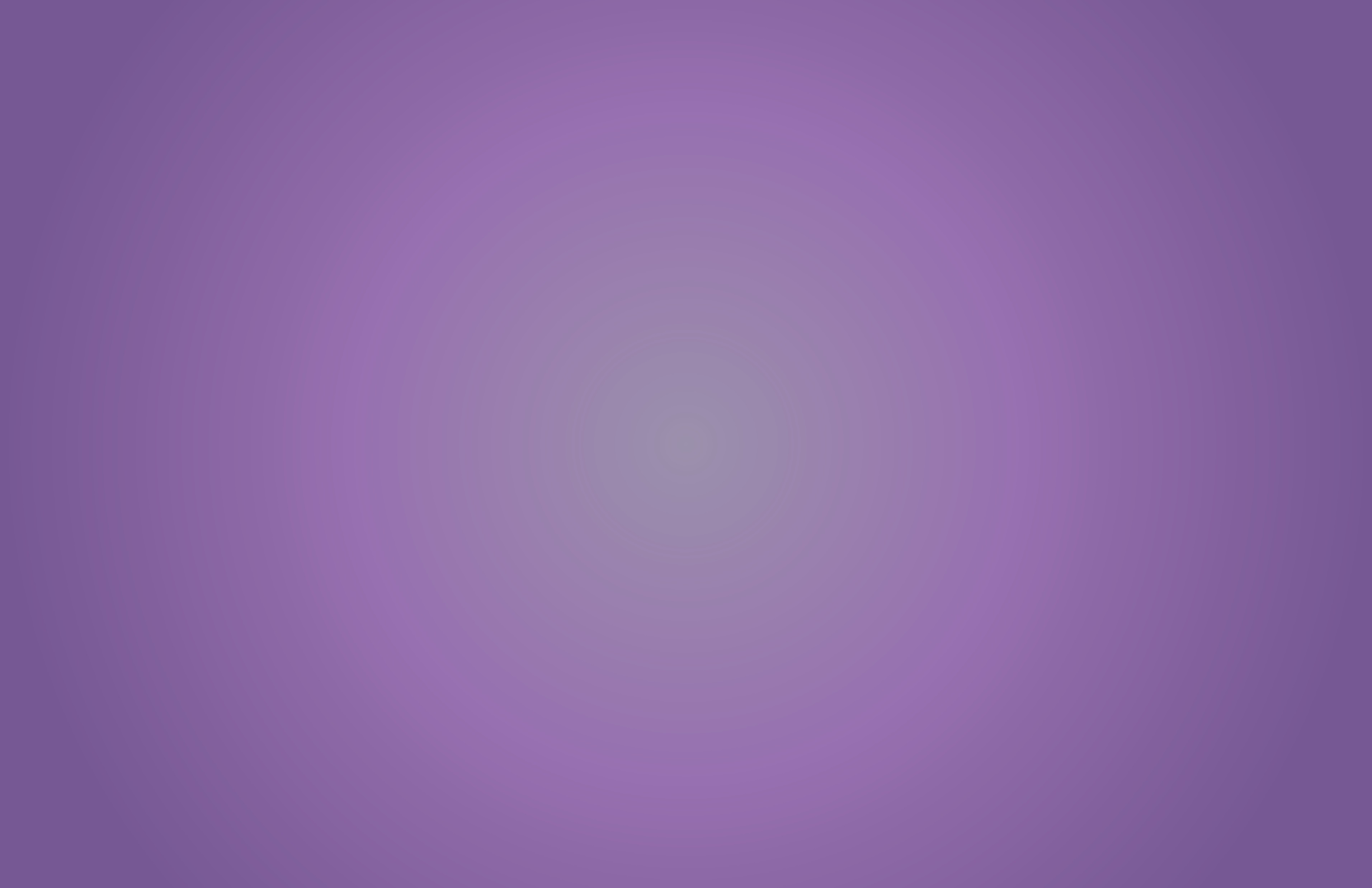 09
/
SITE – PLYMOUTH DOWNTOWN
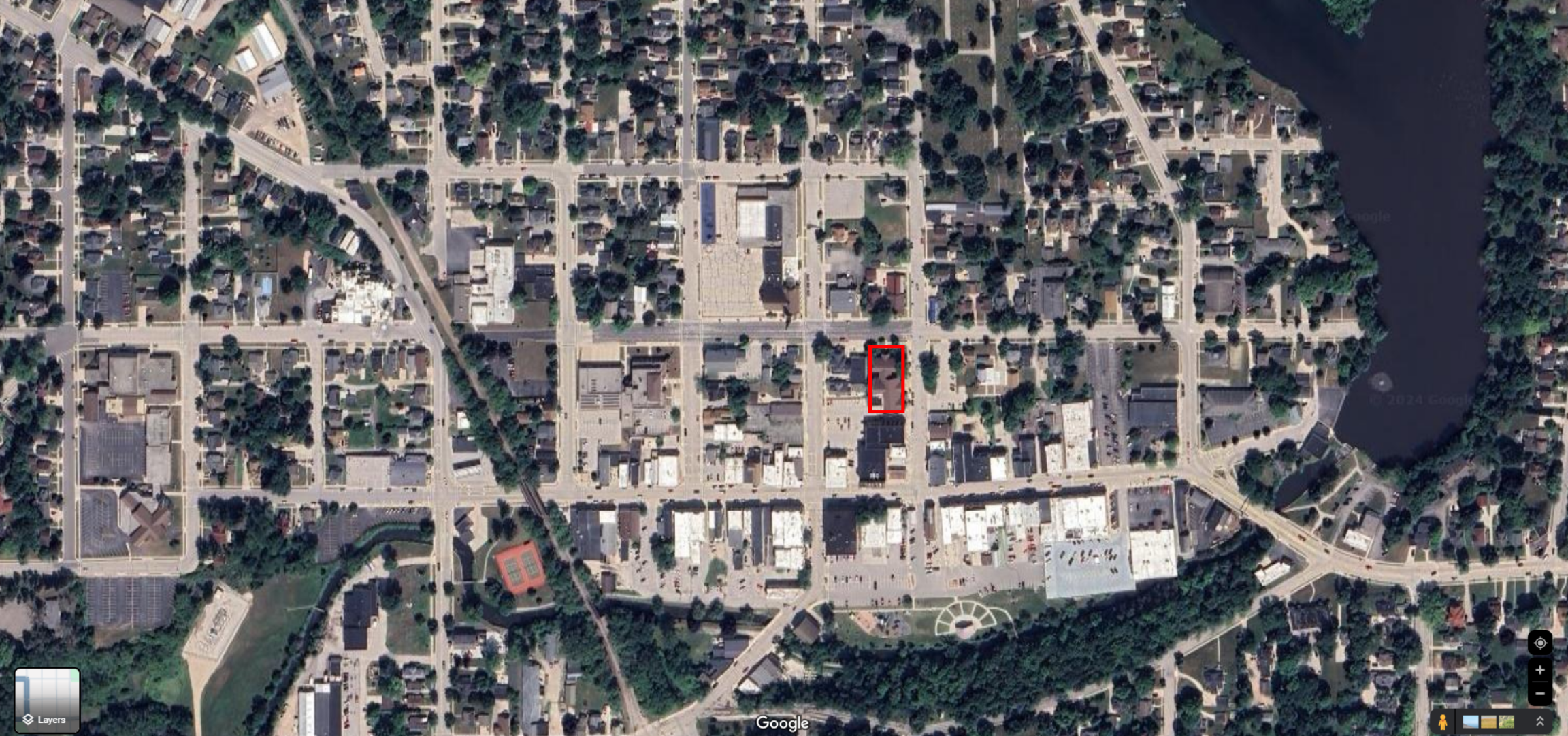 1
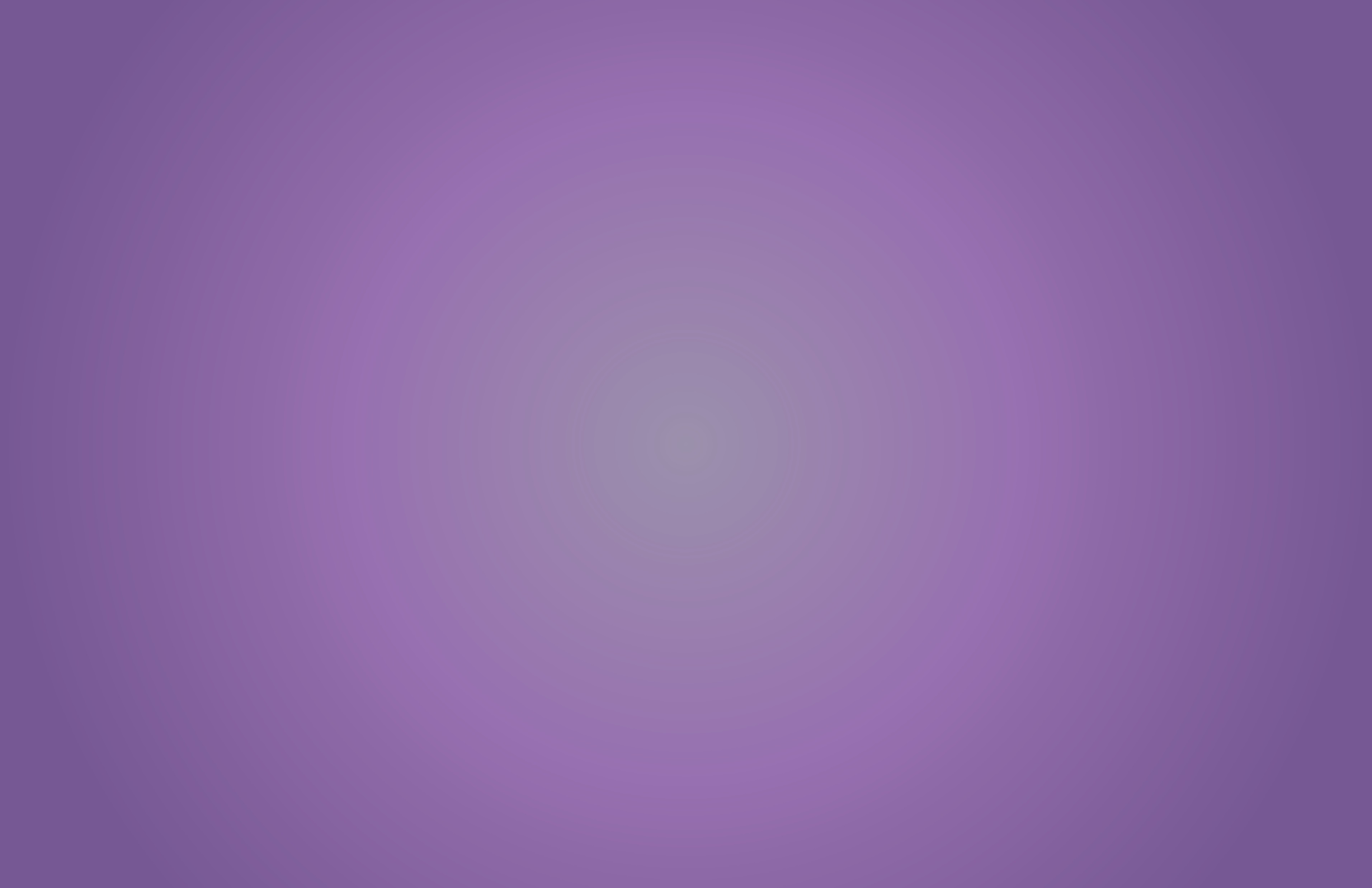 09
/
SITE – AERIAL MAPS
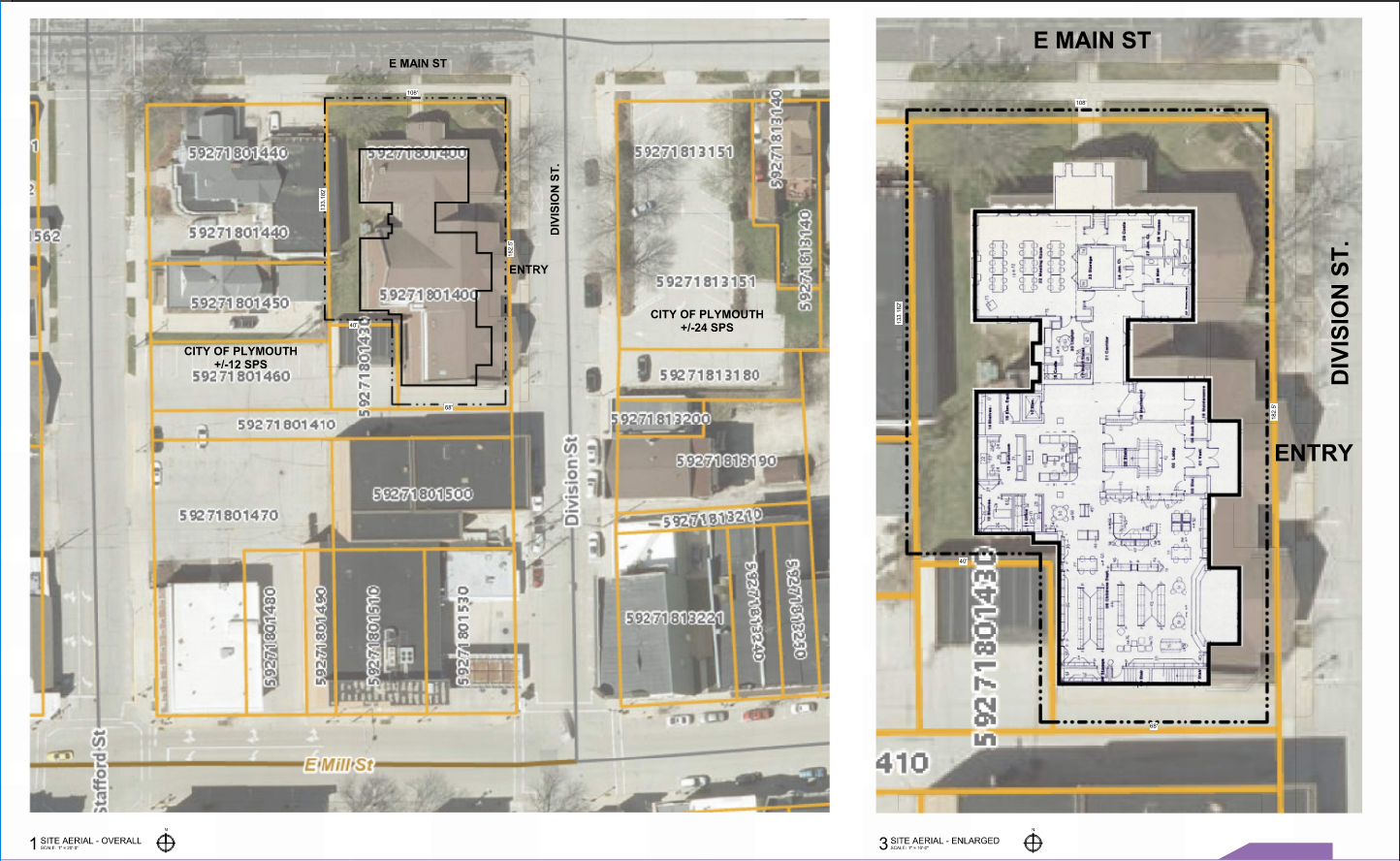 1
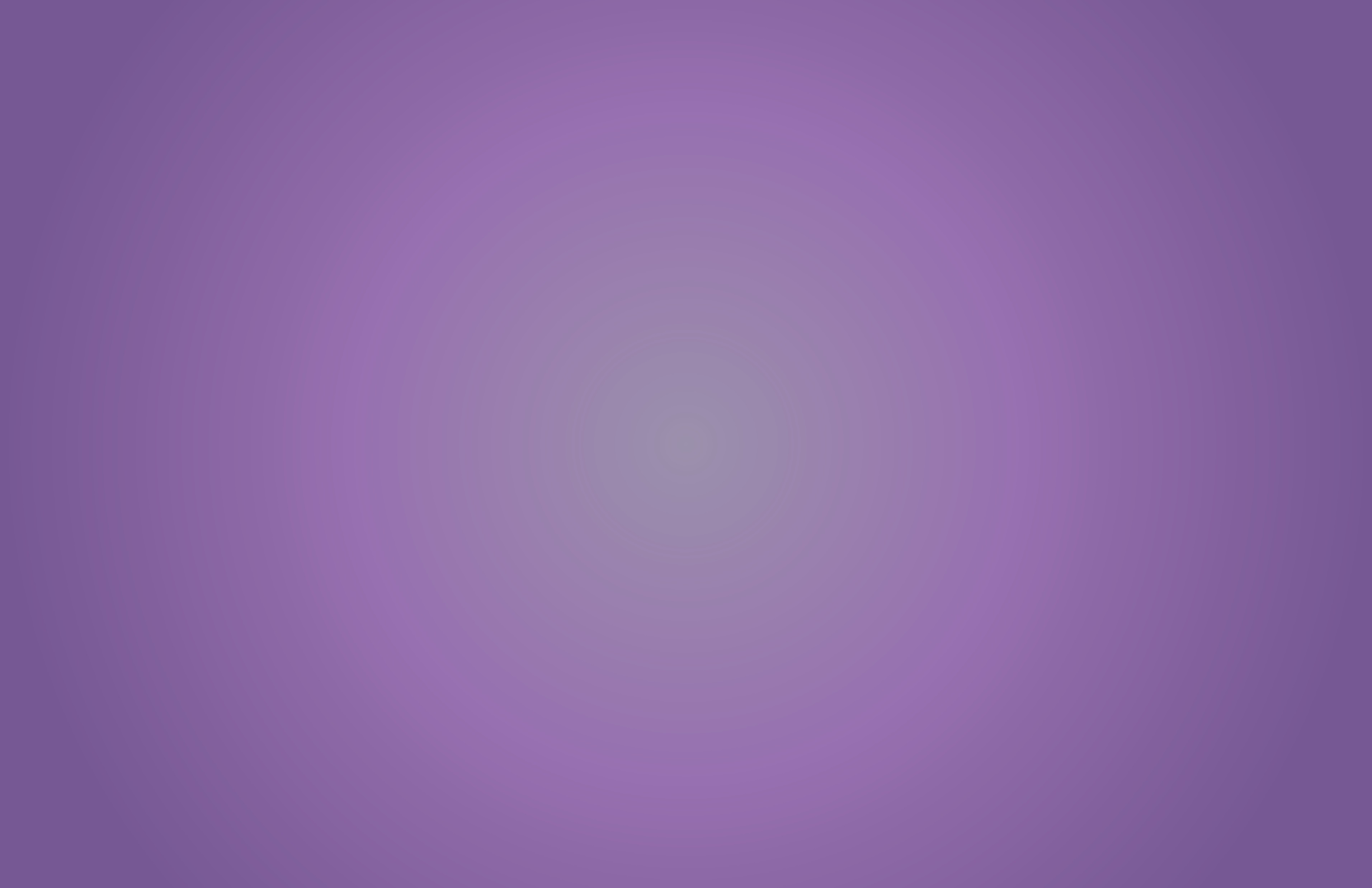 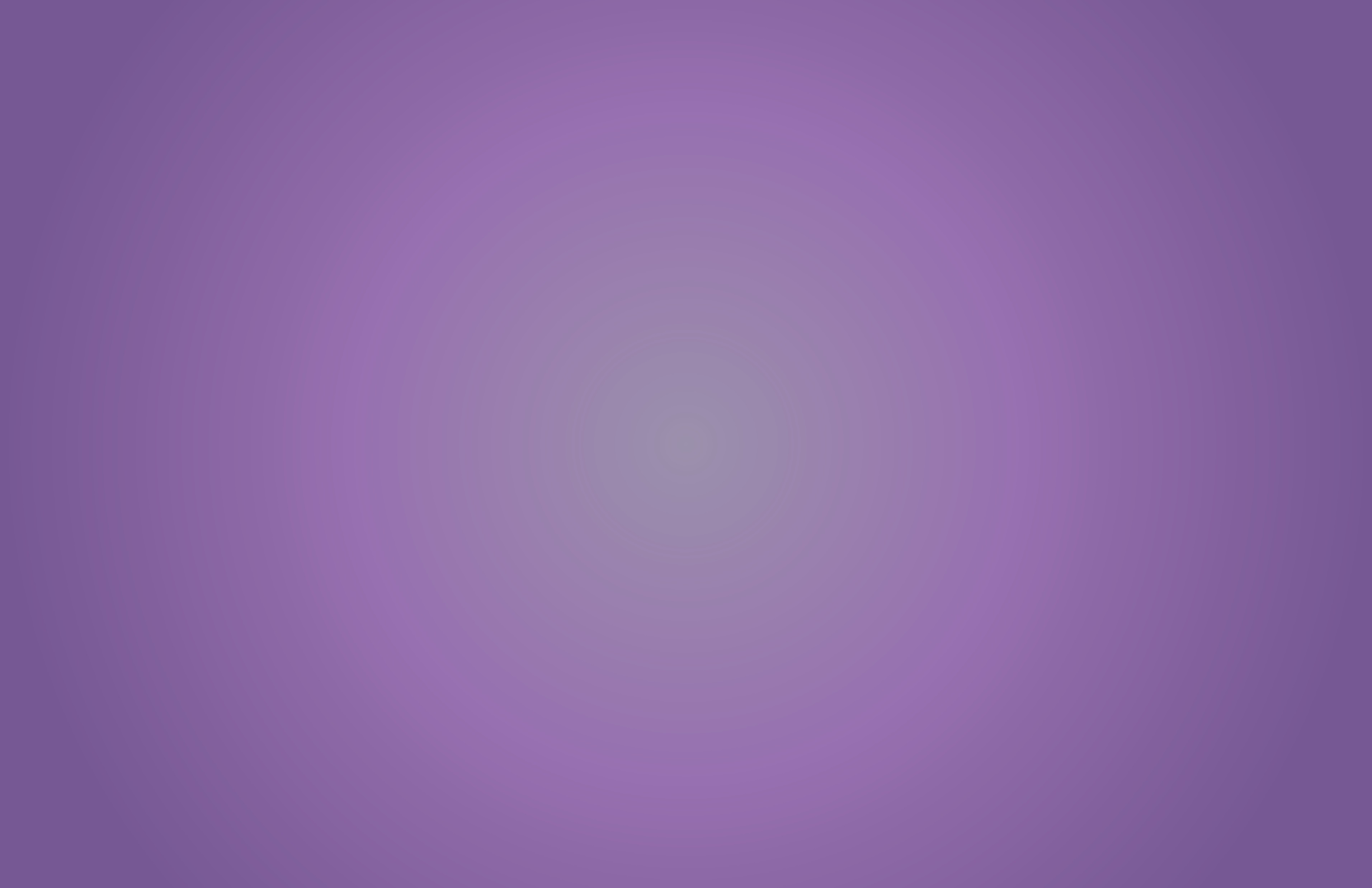 09
09
/
/
SITE OPTIONS
SITE - EXISTING
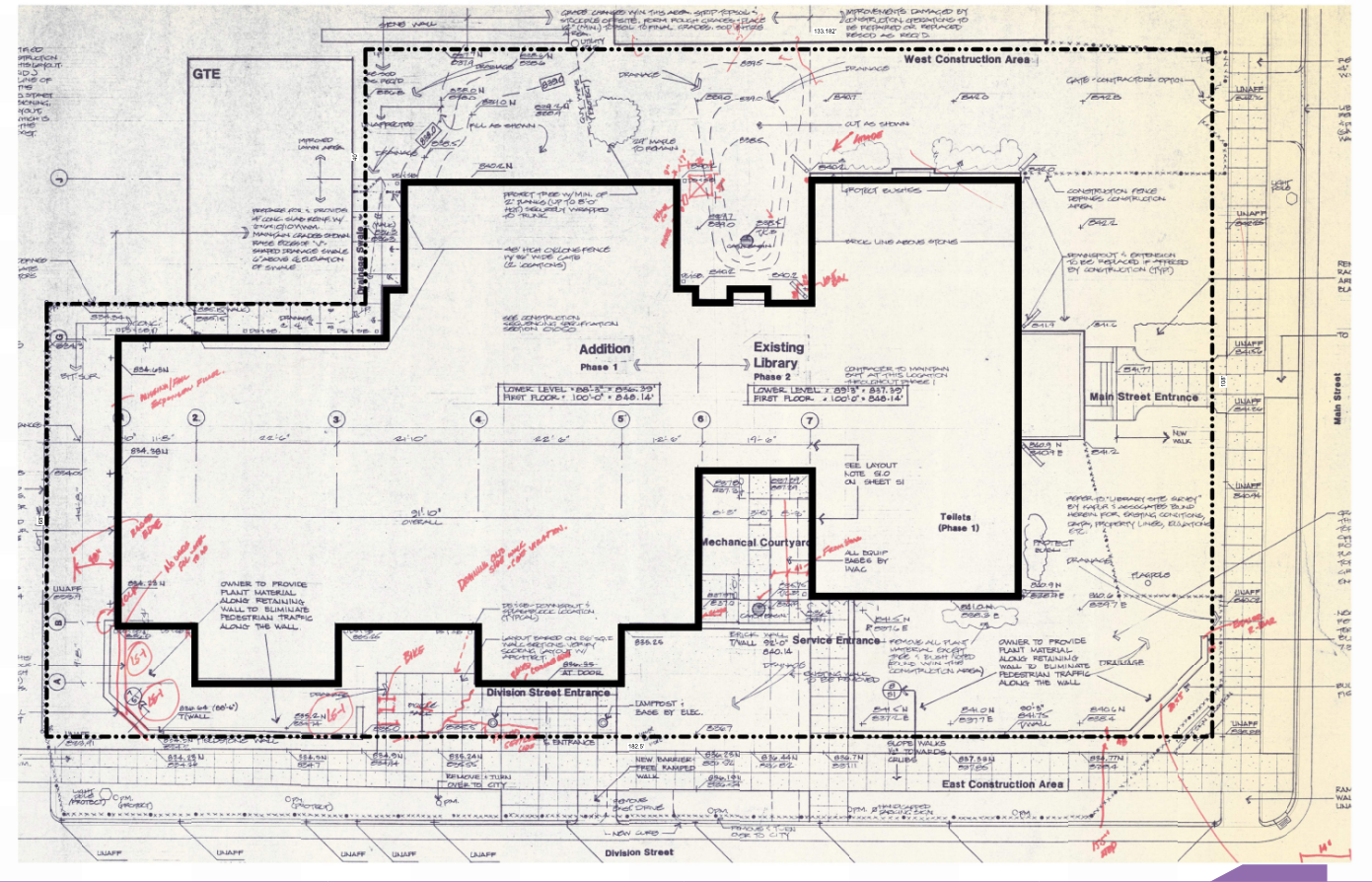 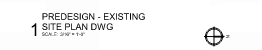 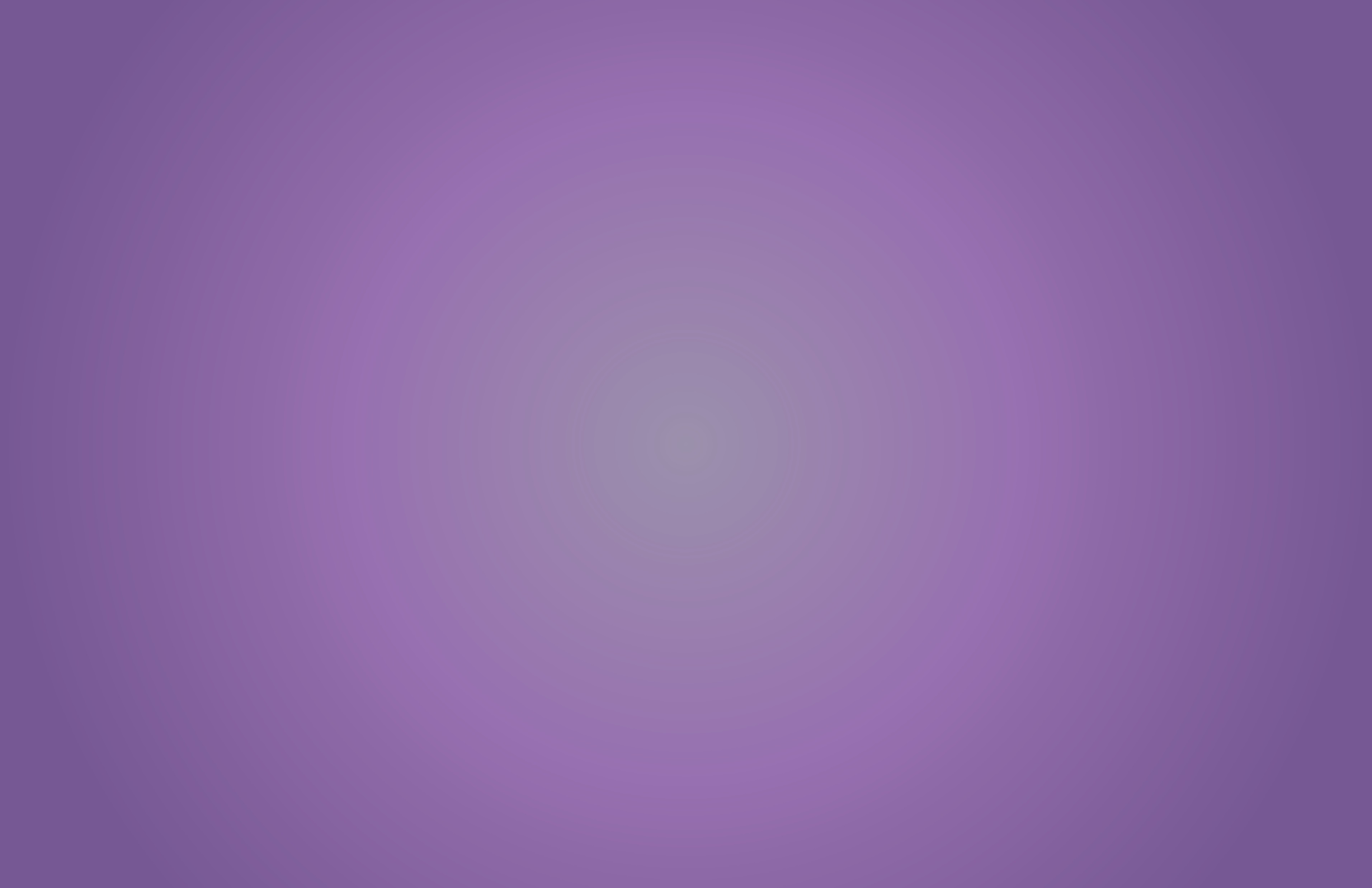 09
/
EXISTING PLANS
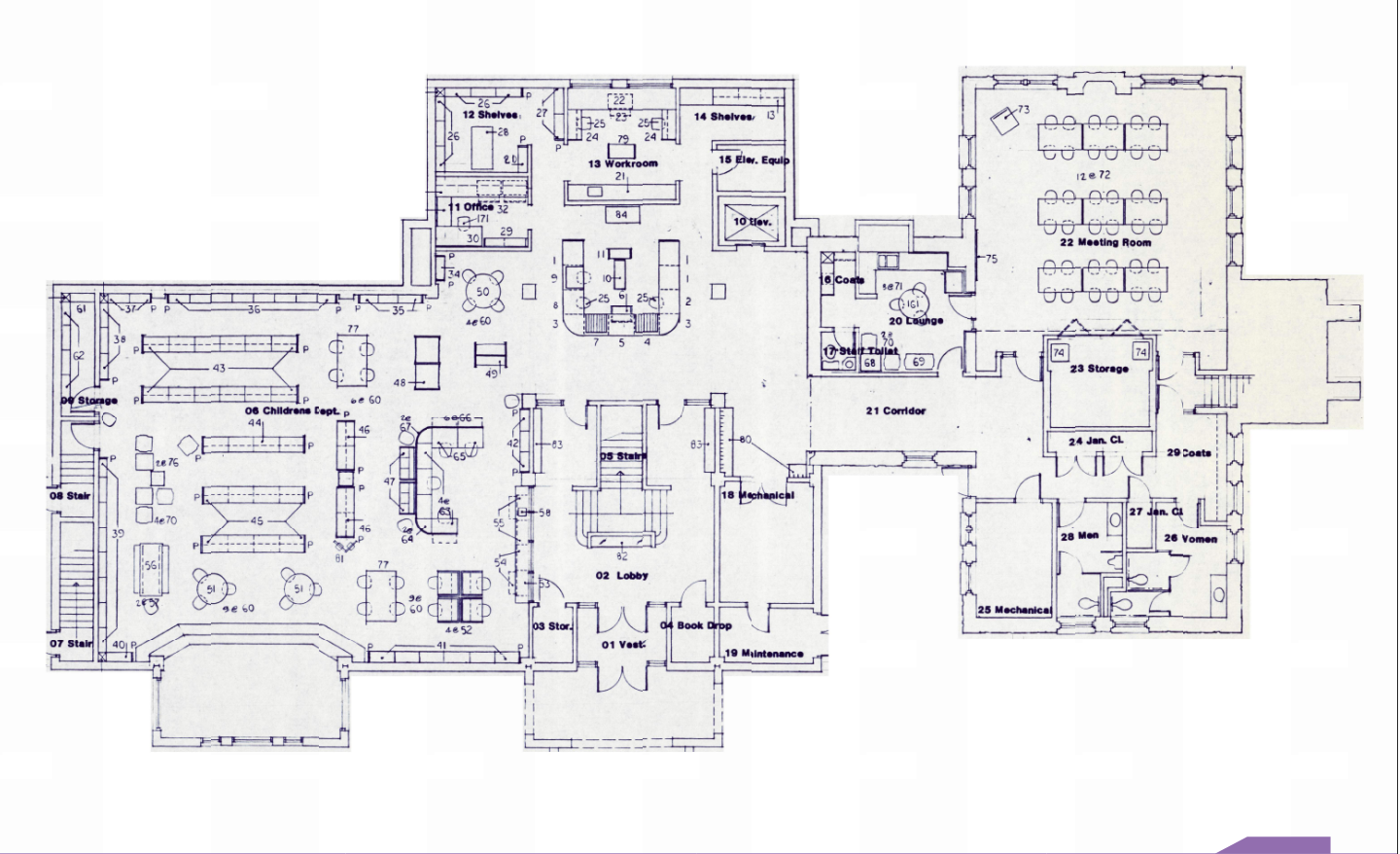 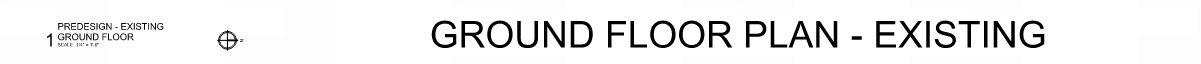 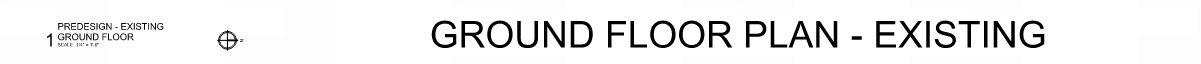 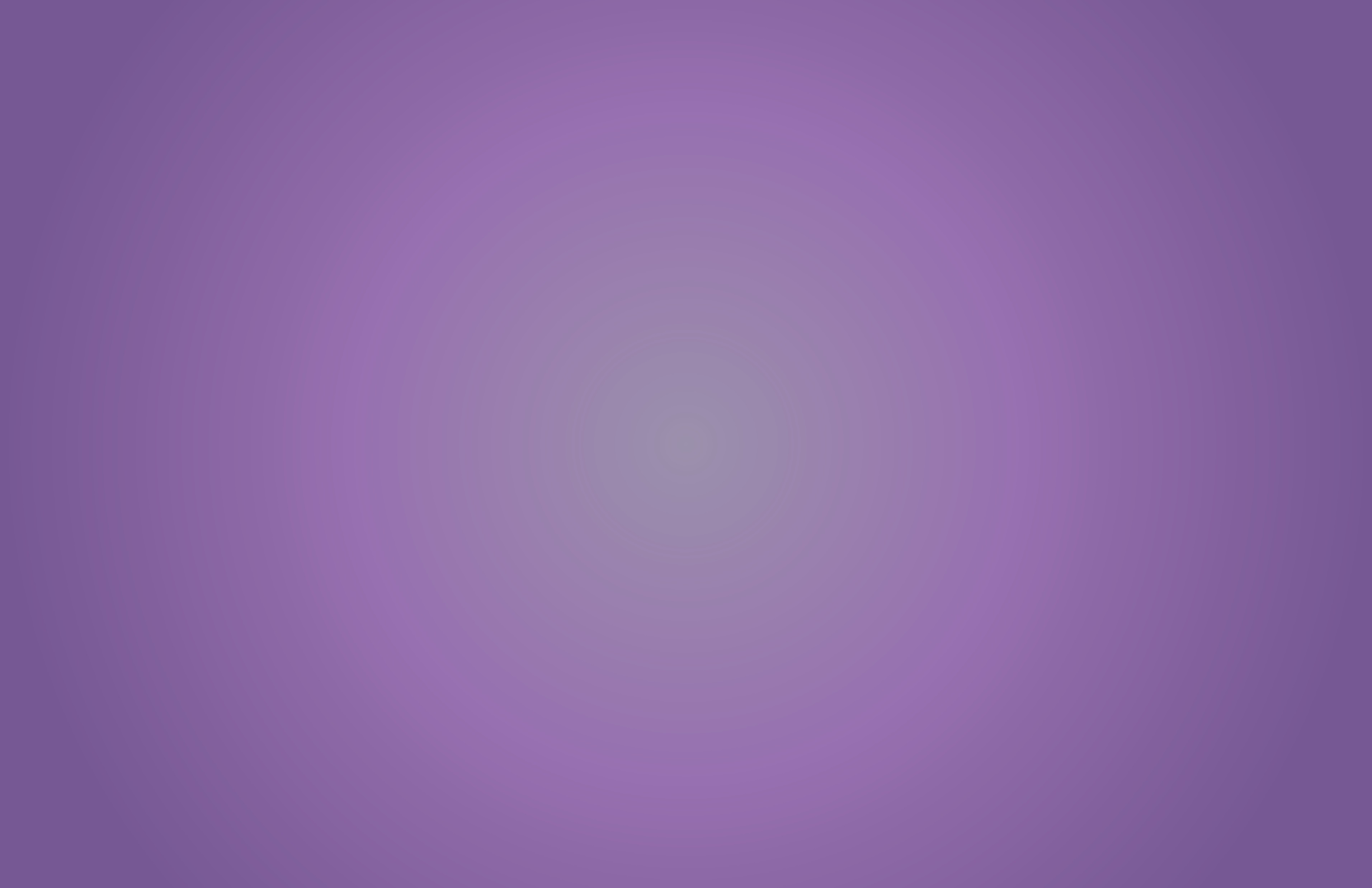 09
/
EXISTING PLANS
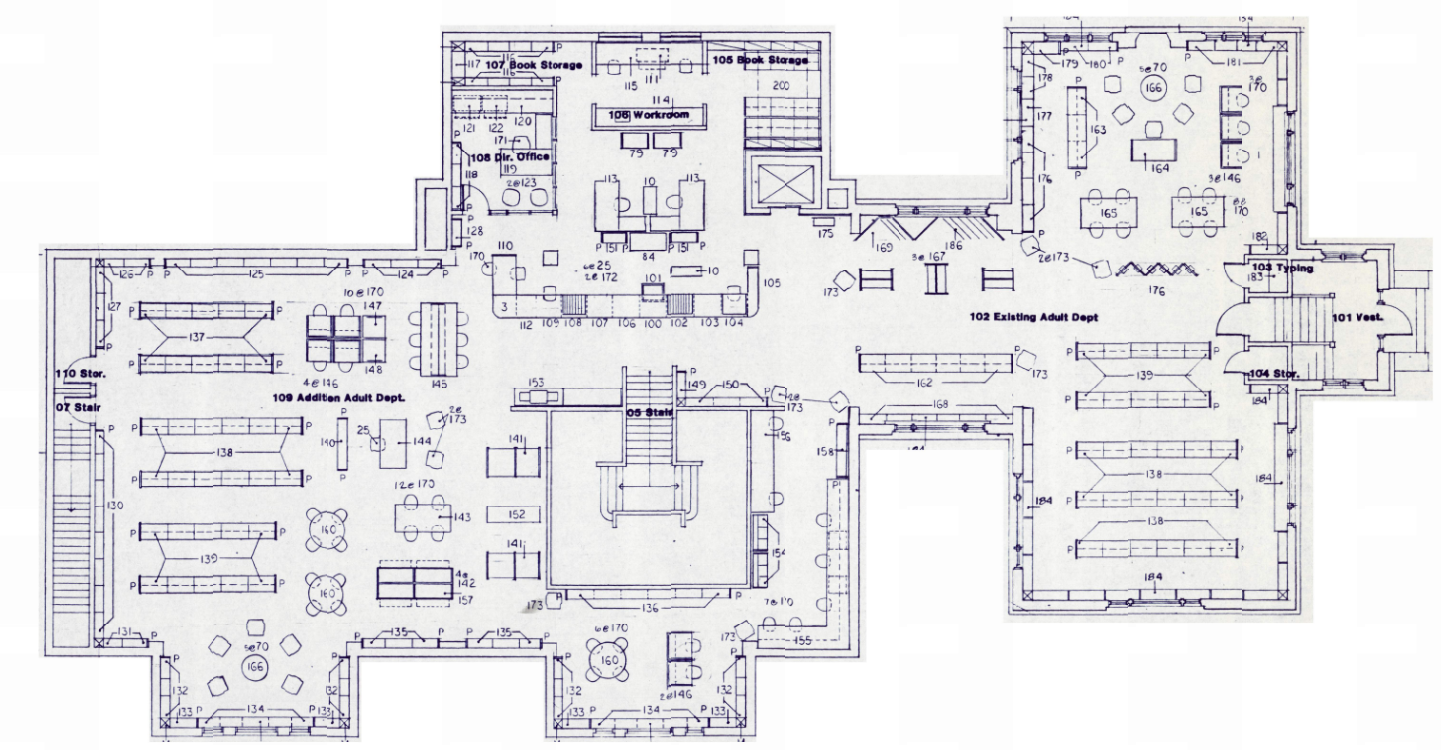 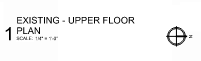 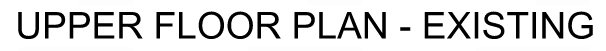 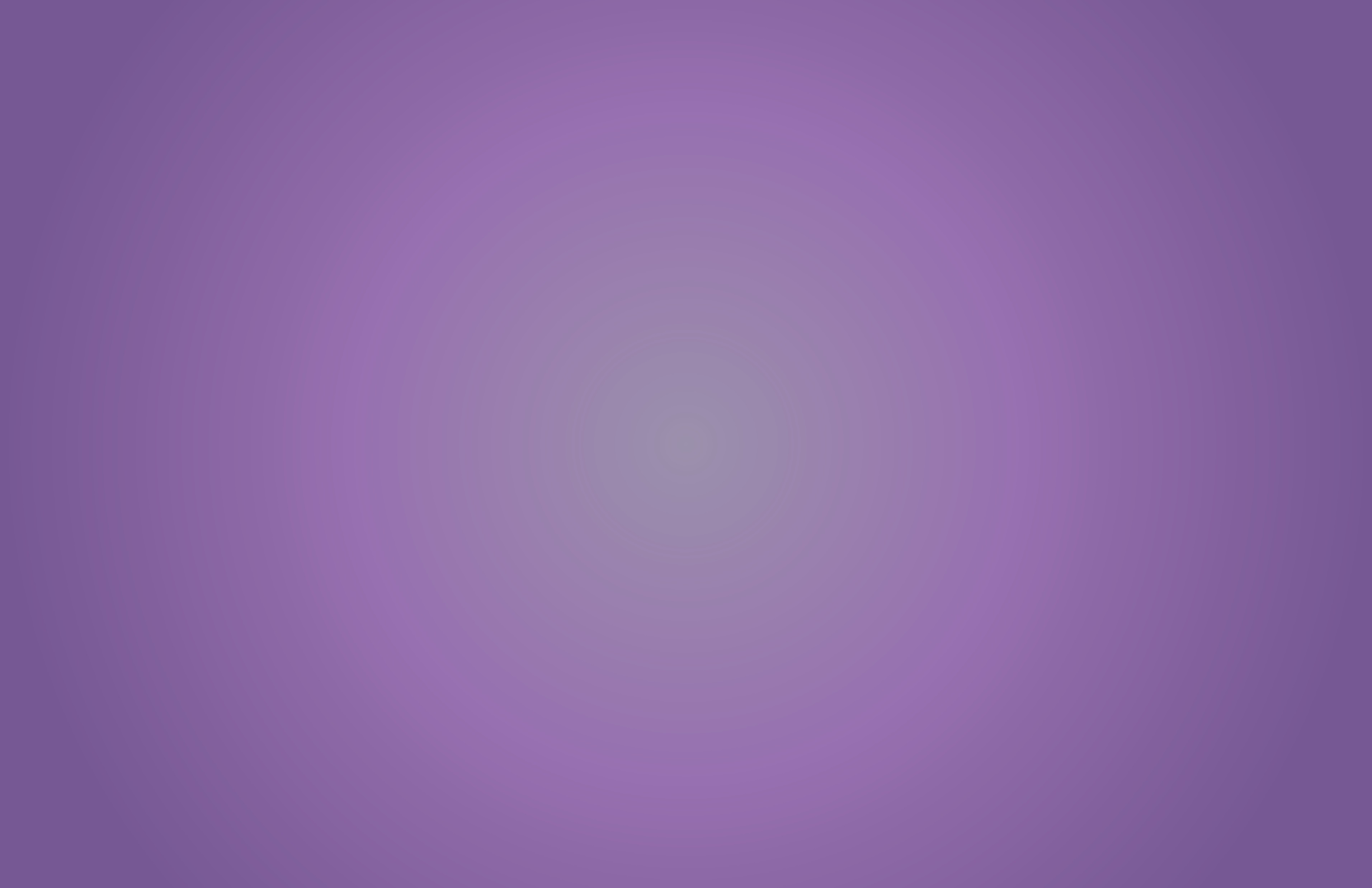 09
/
EXISTING ELEVATIONS
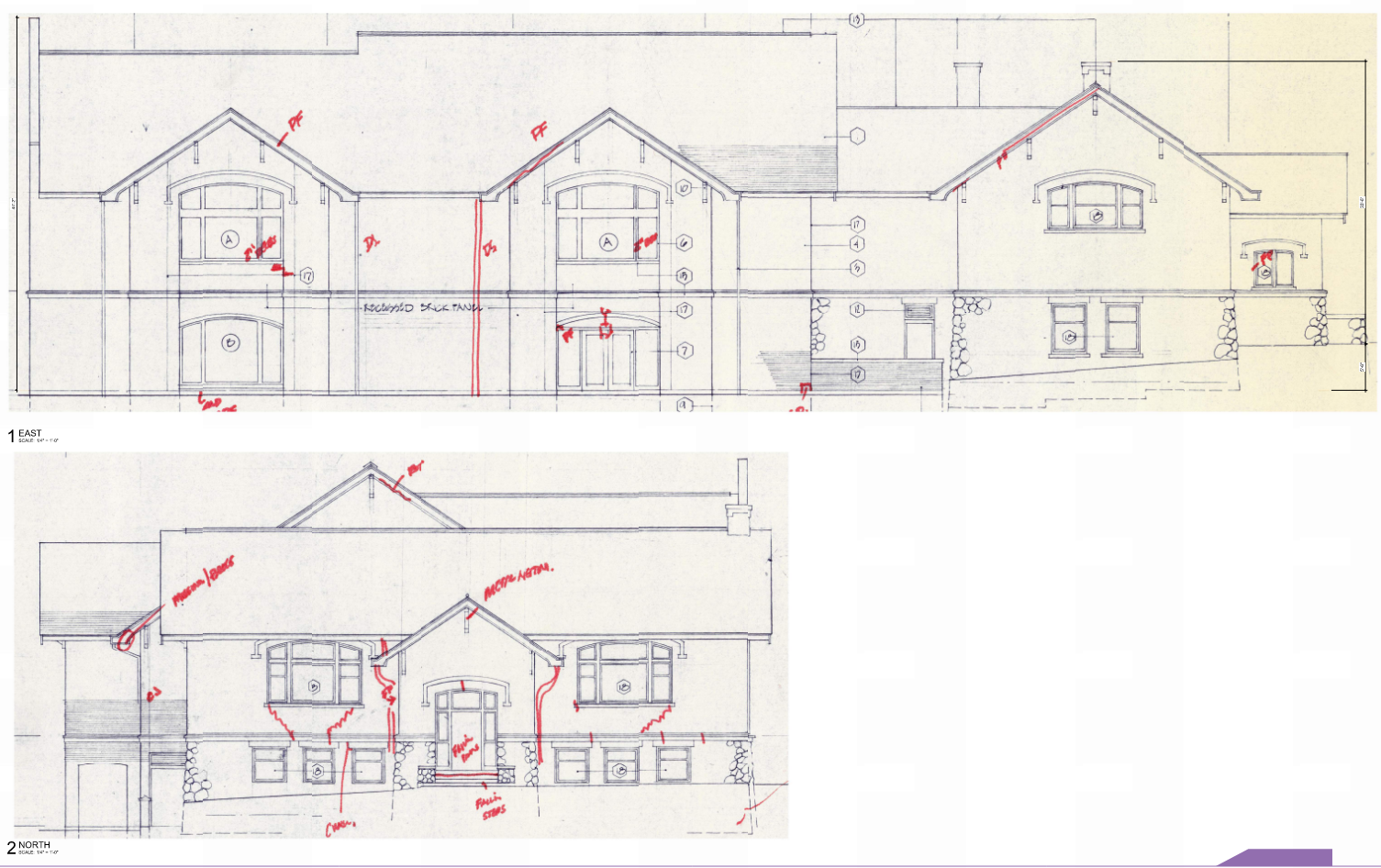 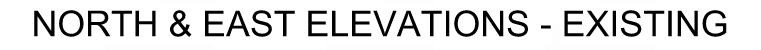 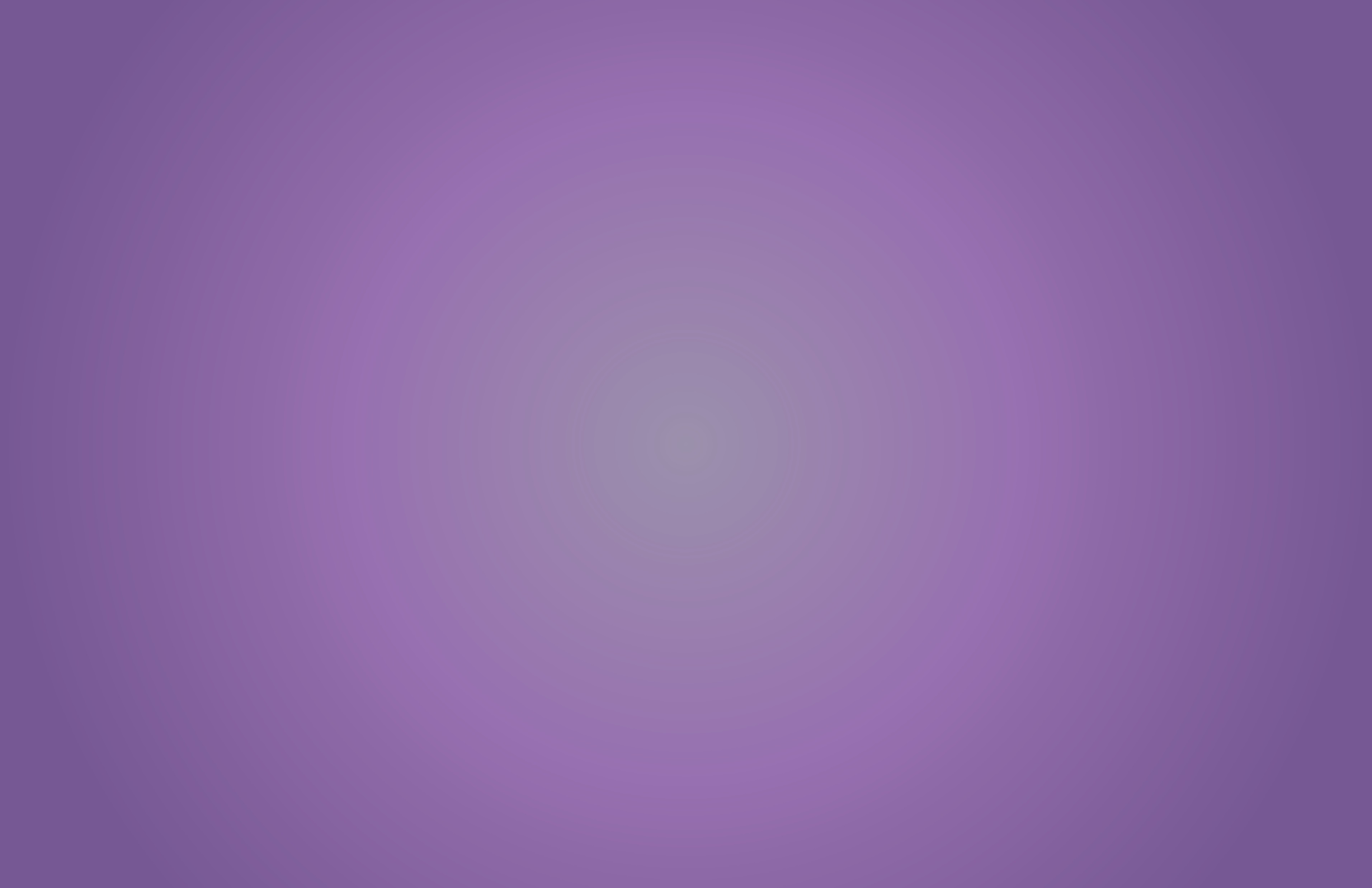 10
/
REVIEW SCHEDULE & TIMELINE
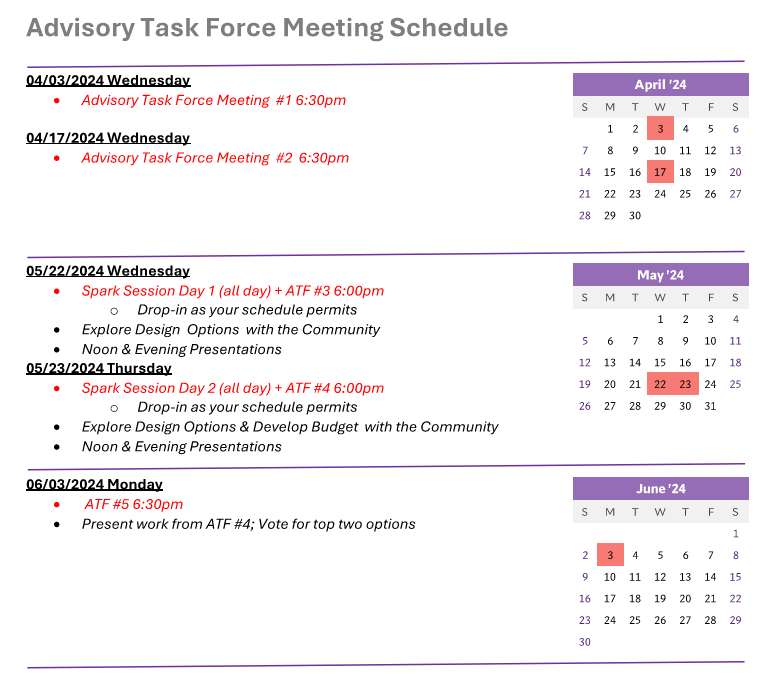 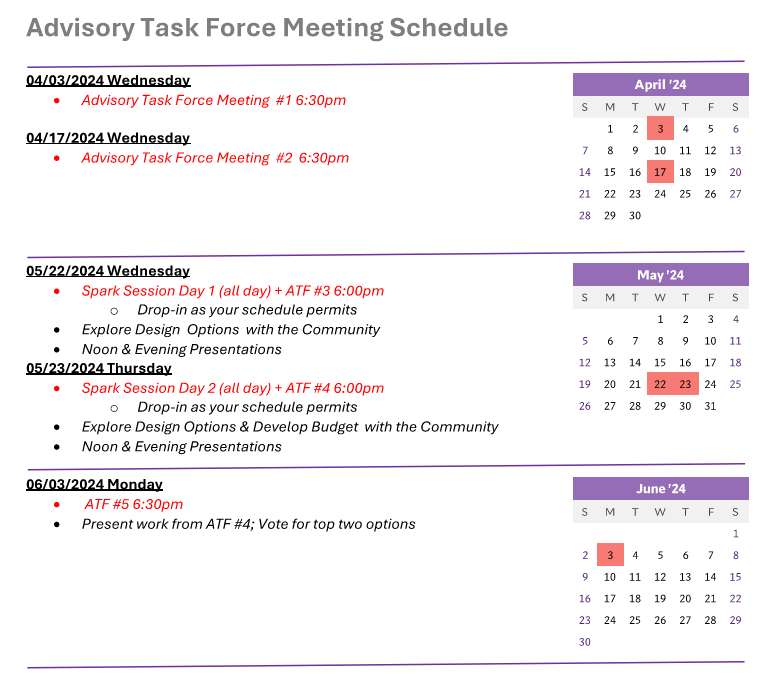 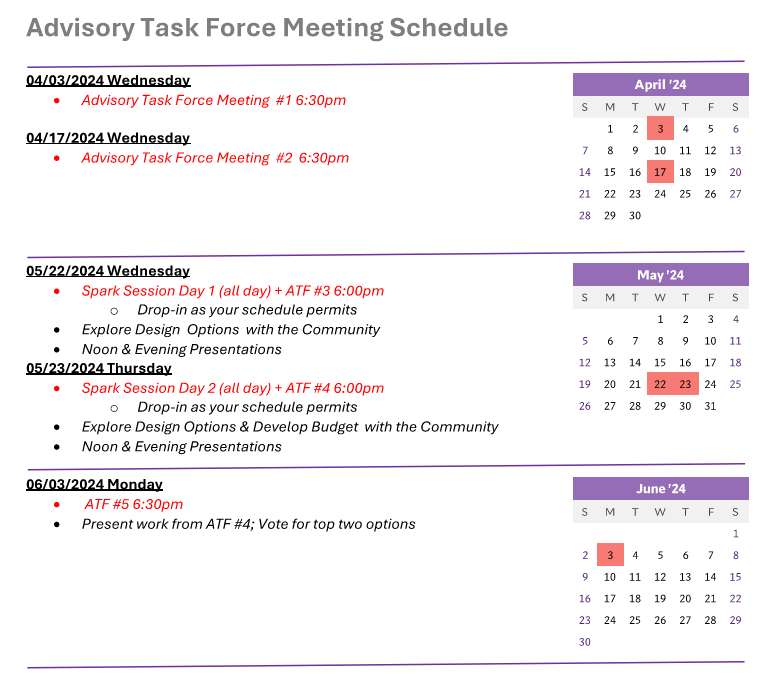 ?
?
?
?
Questions or ideas you would like to see studied?
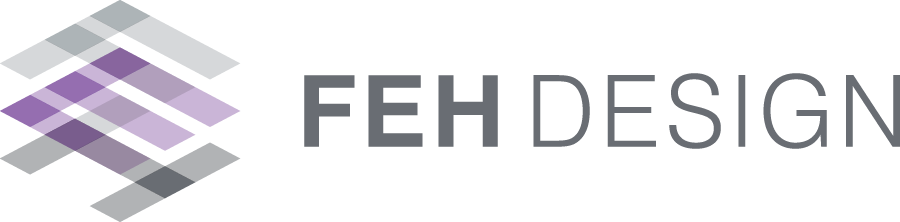 Next Meeting:
Wednesday April 17, 2024 
@ 6:30 PM
THANK
YOU